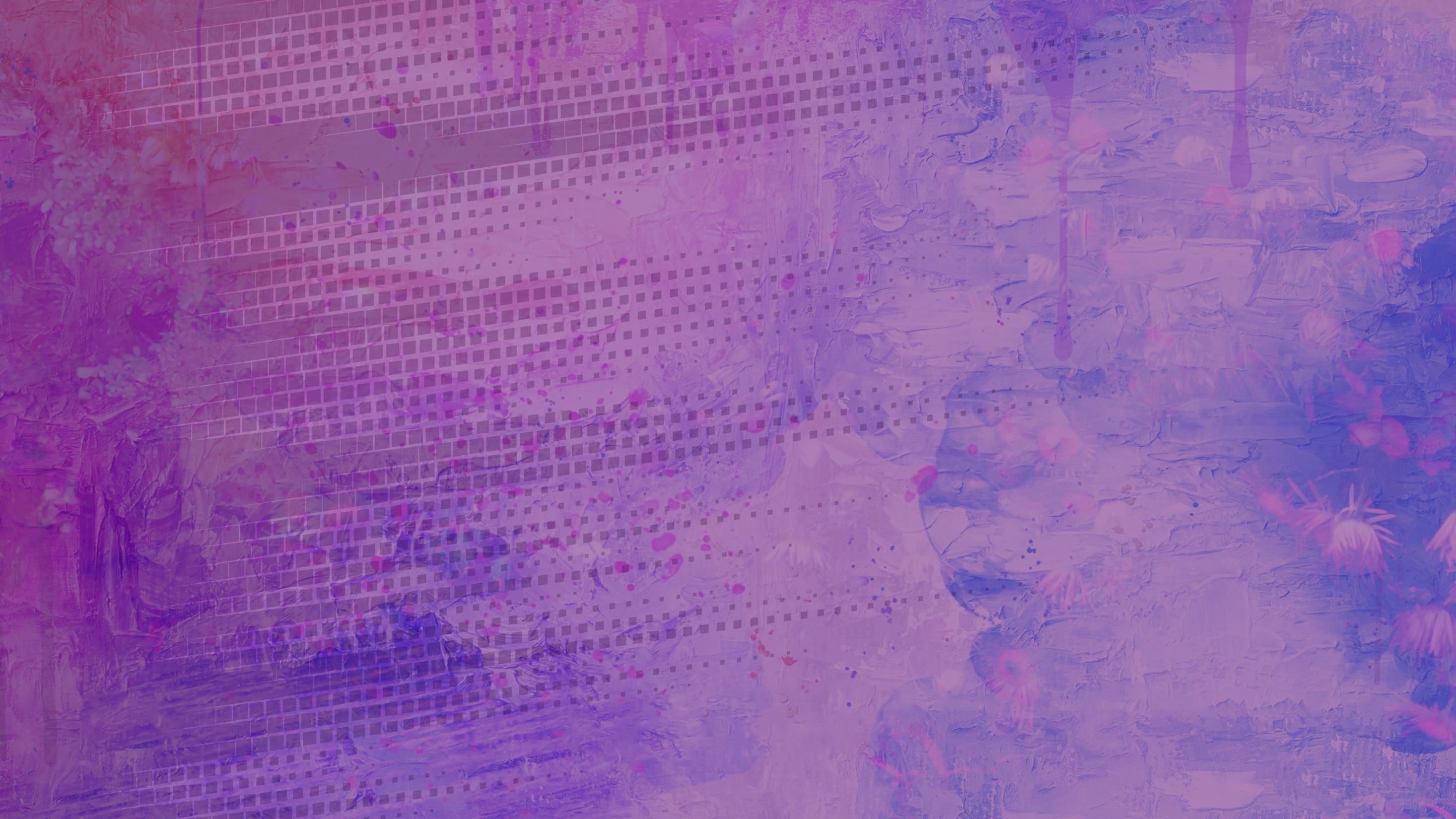 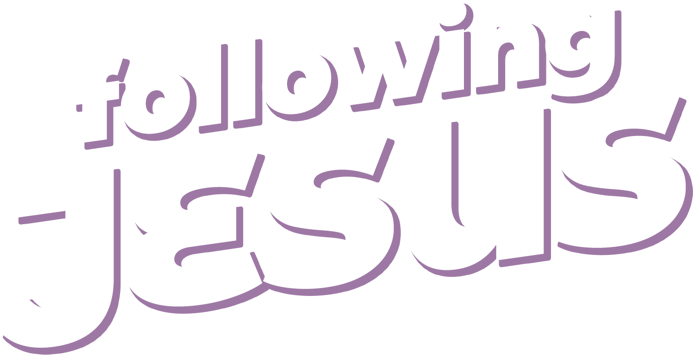 IMPORTANT!!!
You must have the proper fonts installed in order for this presentation to work correctly. They are free from Google and links are found here:
Montserrat: https://fonts.google.com/specimen/Montserrat
Montserrat Alternatives: https://fonts.google.com/specimen/Montserrat+Alternates
Raleway: https://fonts.google.com/specimen/Raleway
Lora: https://fonts.google.com/specimen/Lora
Oswald: https://fonts.google.com/specimen/Oswald
Once installed, this slide can be hidden or deleted.
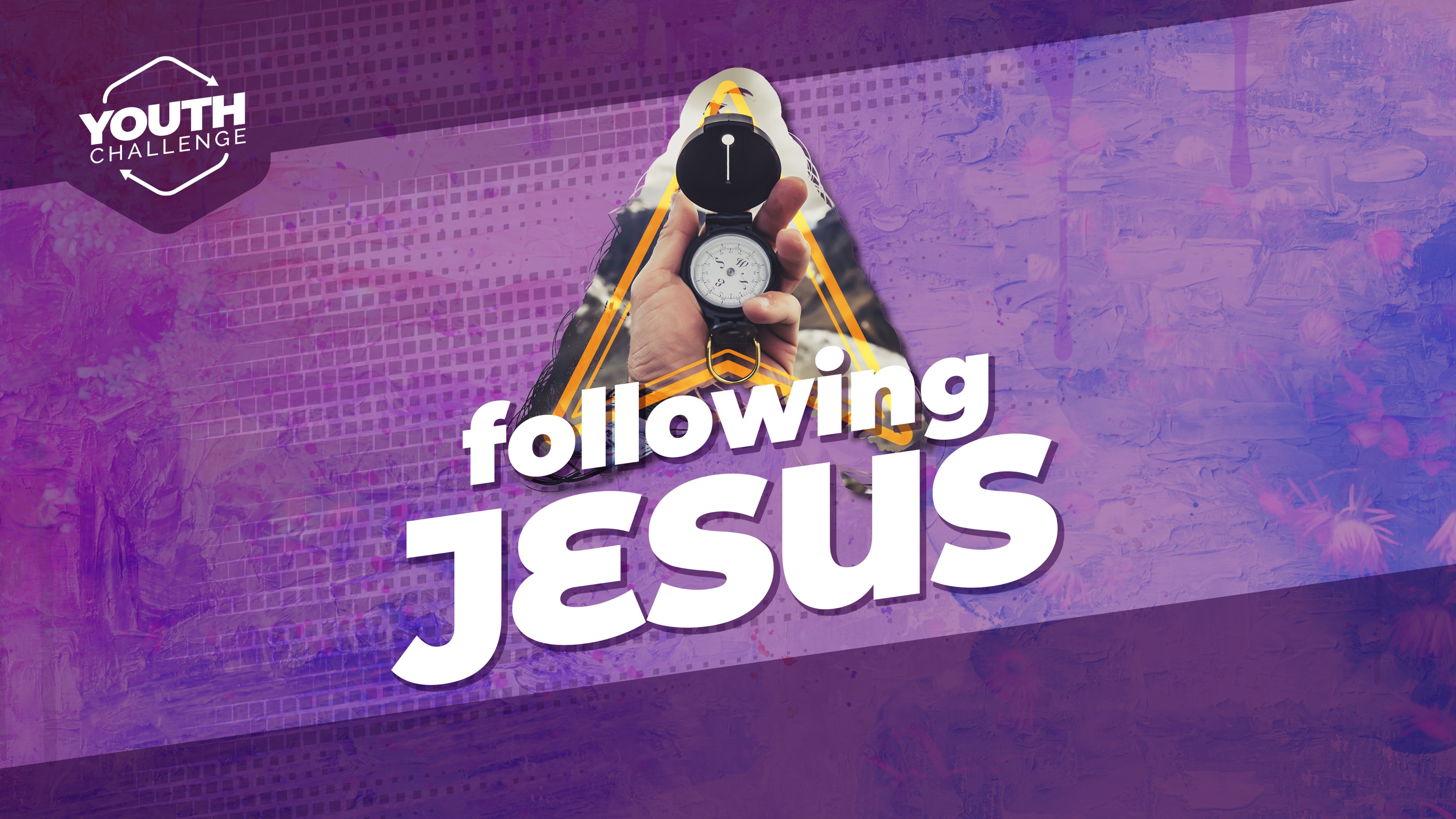 Lesson 1
Copyright 2023 © Child Evangelism Fellowship of Europe. All rights reserved.
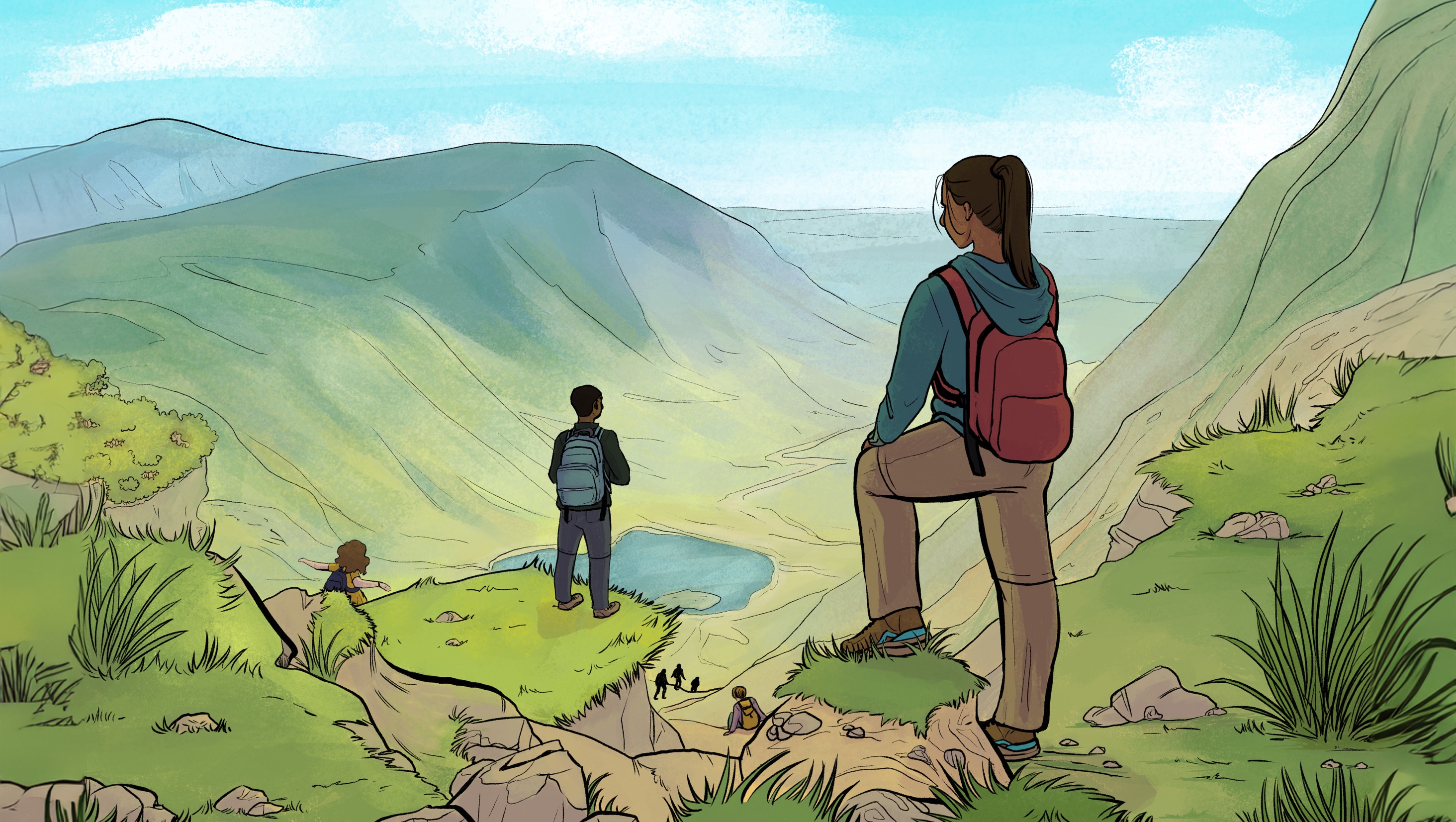 Who is Jesus?
Why follow Him?
Is He calling you to follow Him?
How can I become a follower of Jesus?
Visual 1
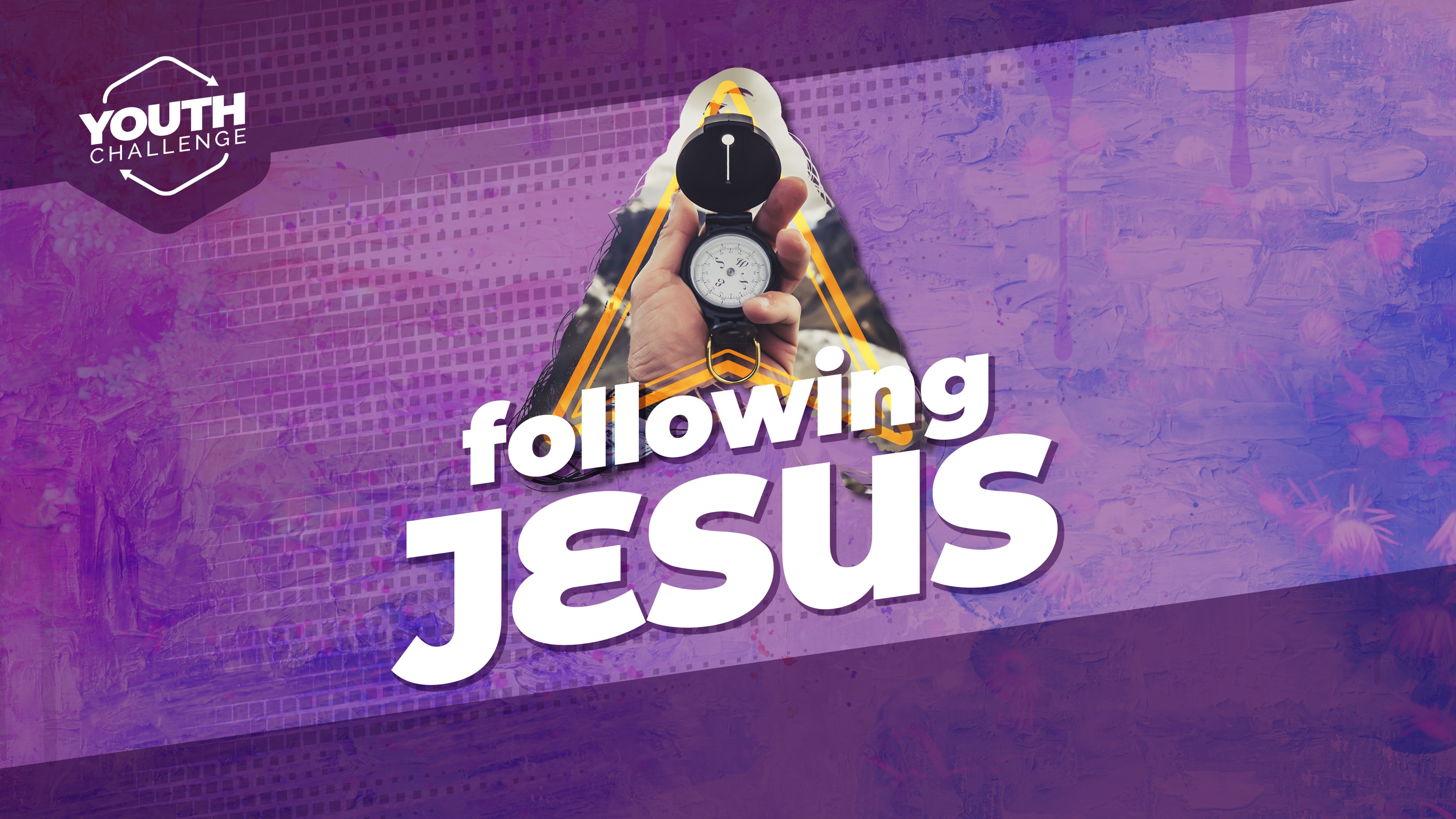 Copyright 2023 © Child Evangelism Fellowship of Europe. All rights reserved.
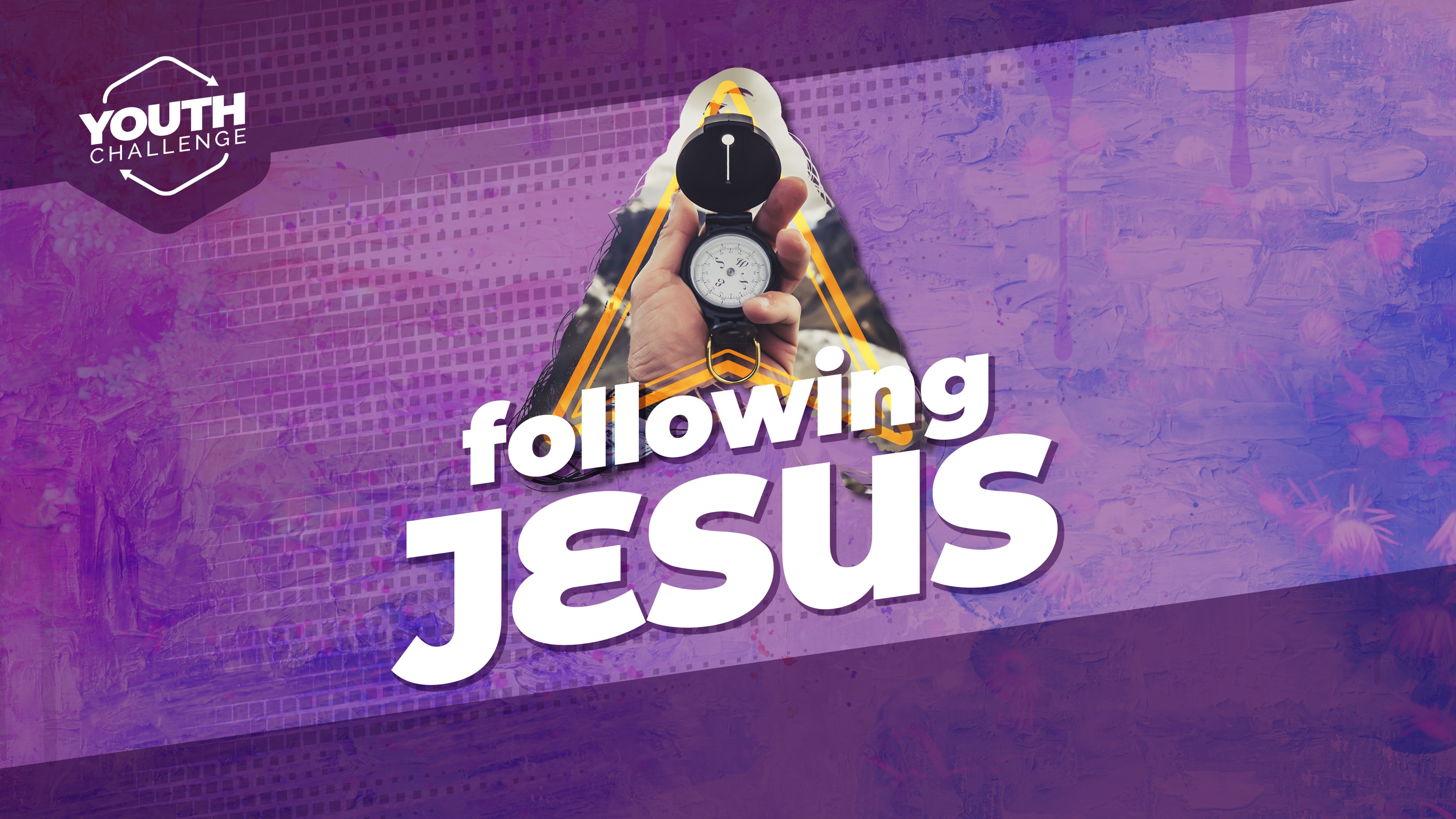 Lesson 2
Copyright 2023 © Child Evangelism Fellowship of Europe. All rights reserved.
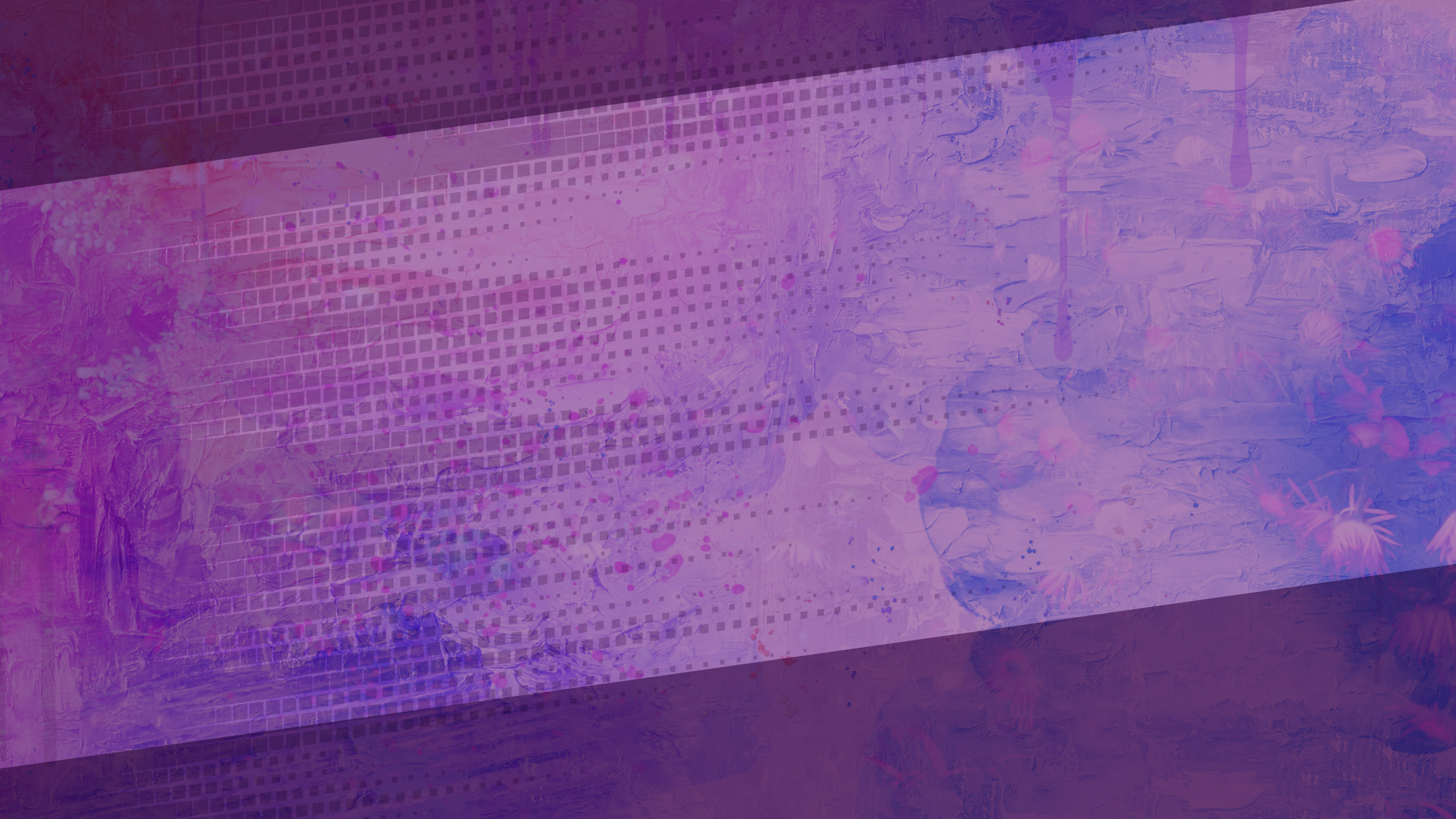 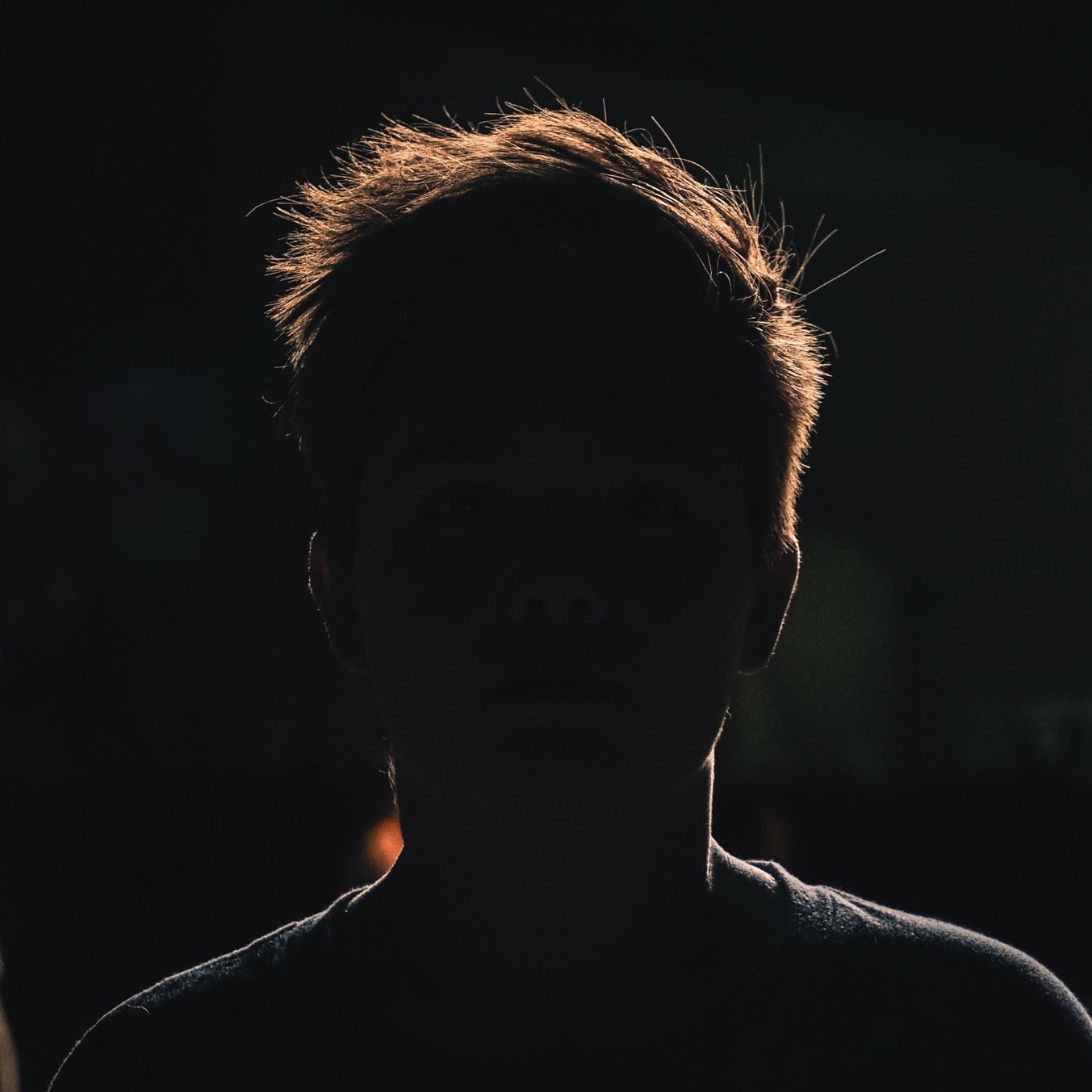 WHO
AM I?
Visual 2
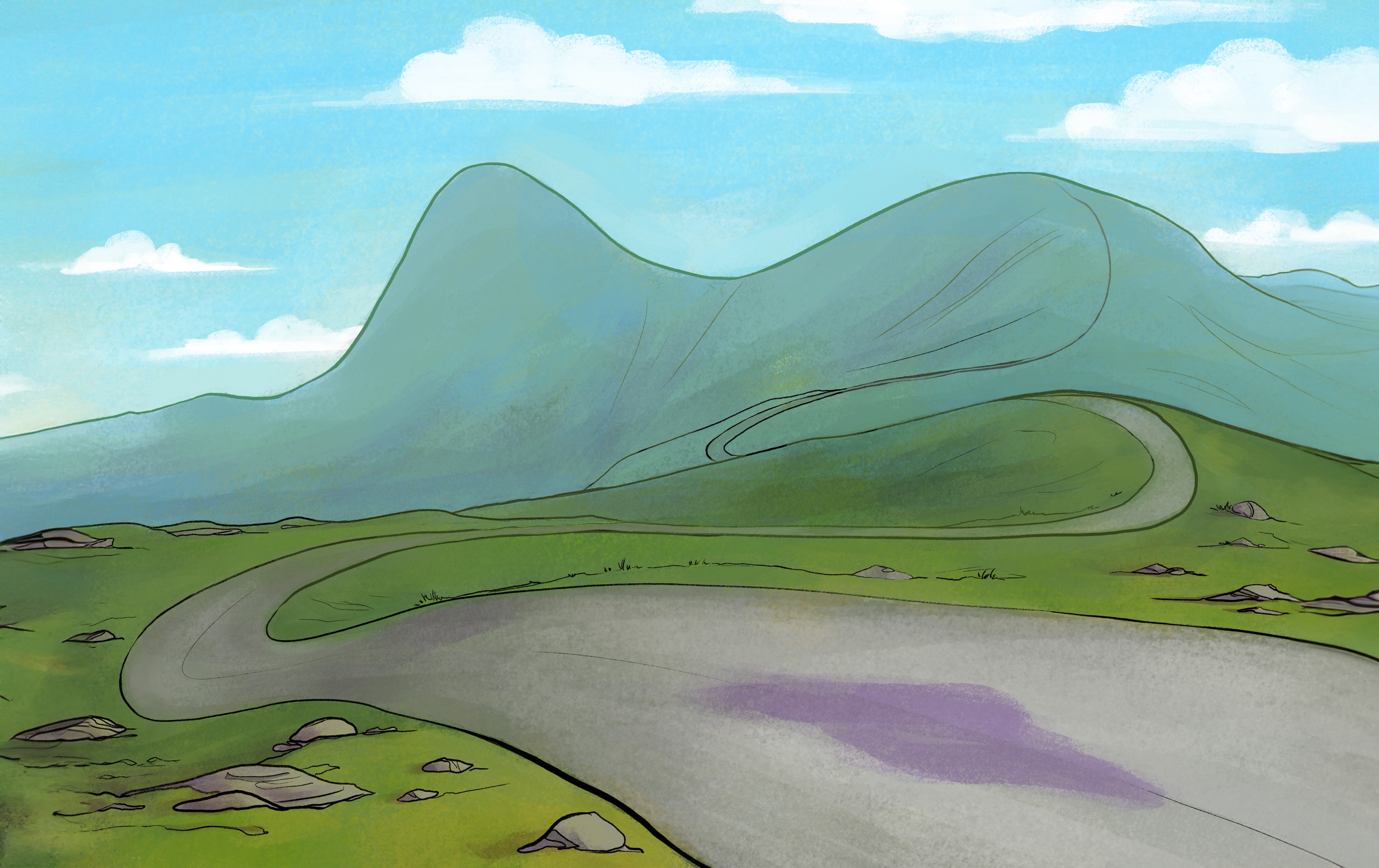 Weak faith
Matthew 14:22-32
Meets Jesus
JOHN 1:41-42
Profession of faith
Matthew 16:13-17
His birth
PSALM 51:5
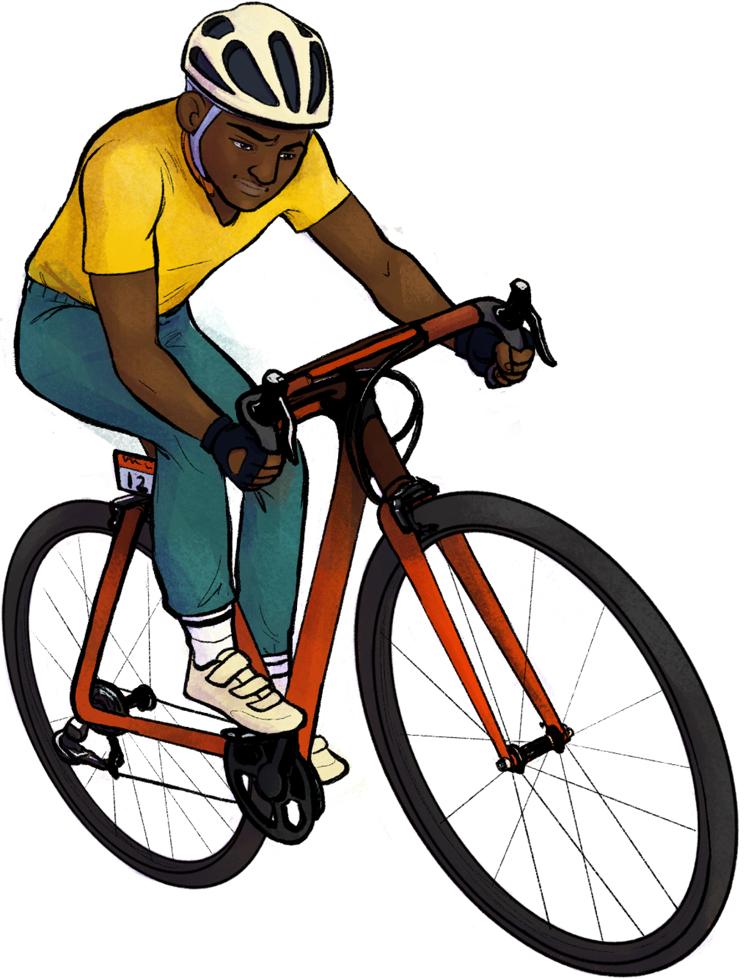 Peter
Changed forever
Visual 3
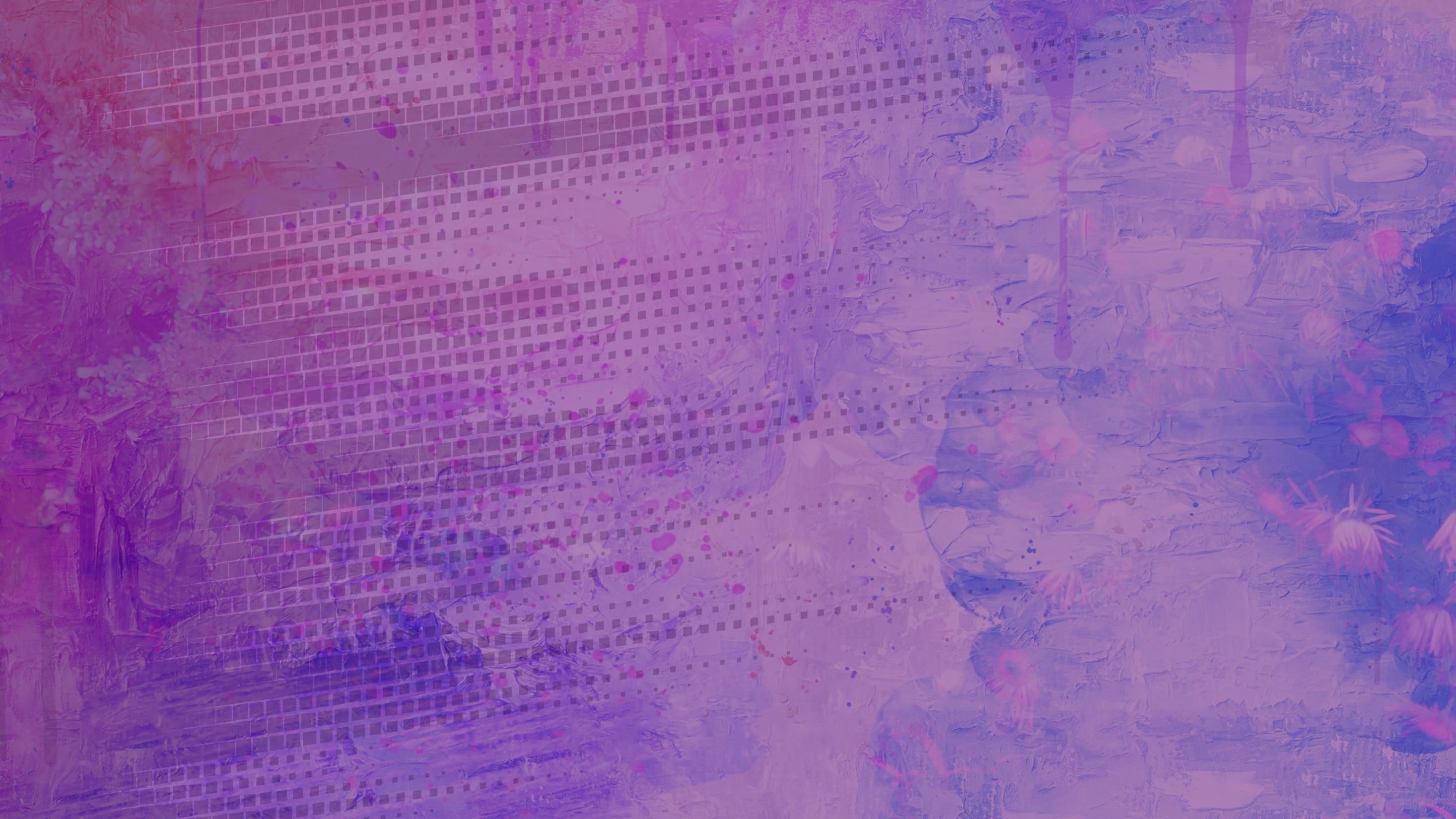 Who is Jesus?
“Jesus was only a perfect man, not God in flesh. He did not rise from the dead in His physical body, but as a spirit. He did not die on a cross but on a stake.”
Jehovah’s Witness
Visual 4
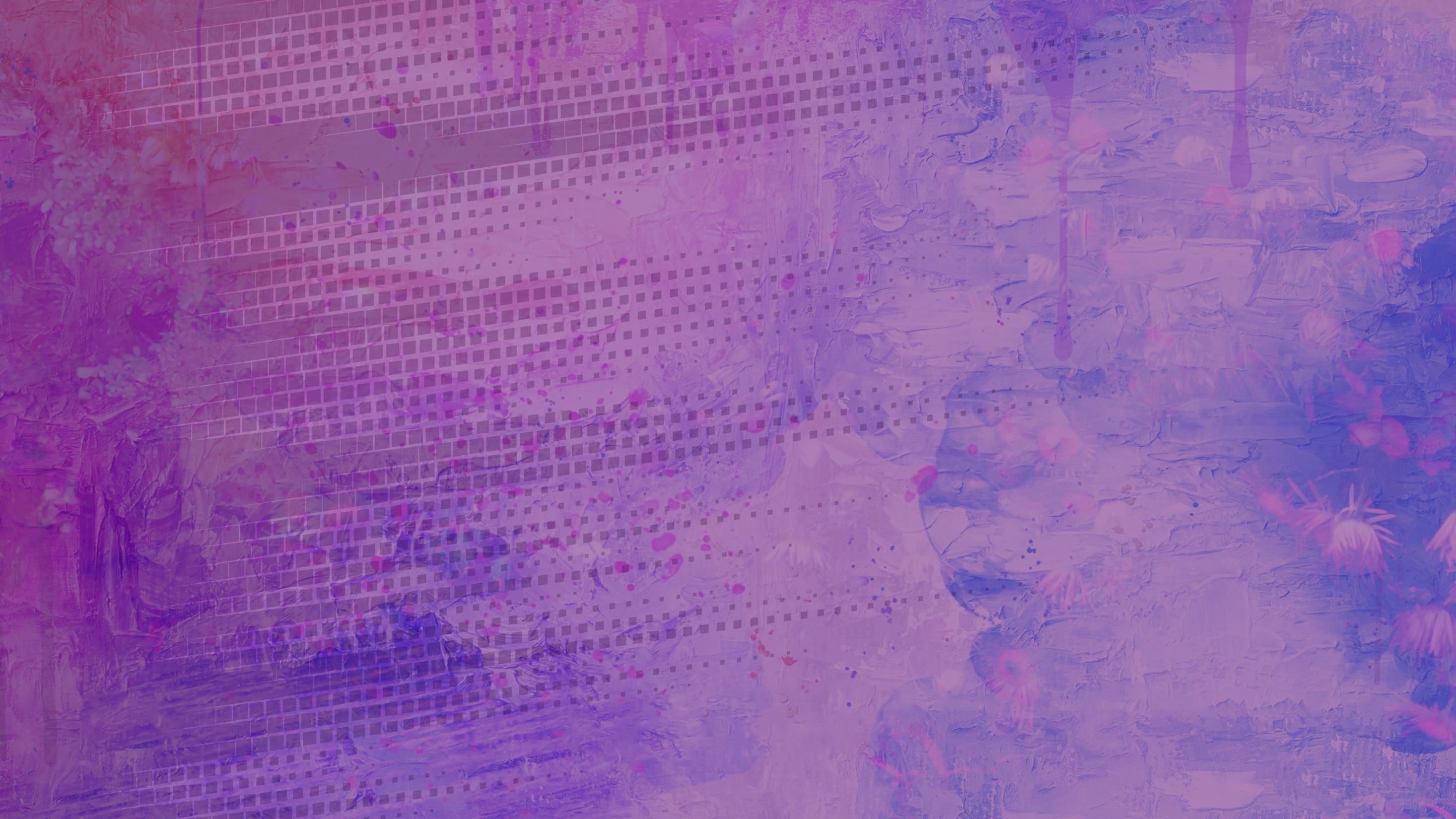 Who is Jesus?
“Jesus was a very great prophet, second only to Muhammad. He is not the Son of God. He was not crucified.”
A Muslim (Islam)
Visual 4
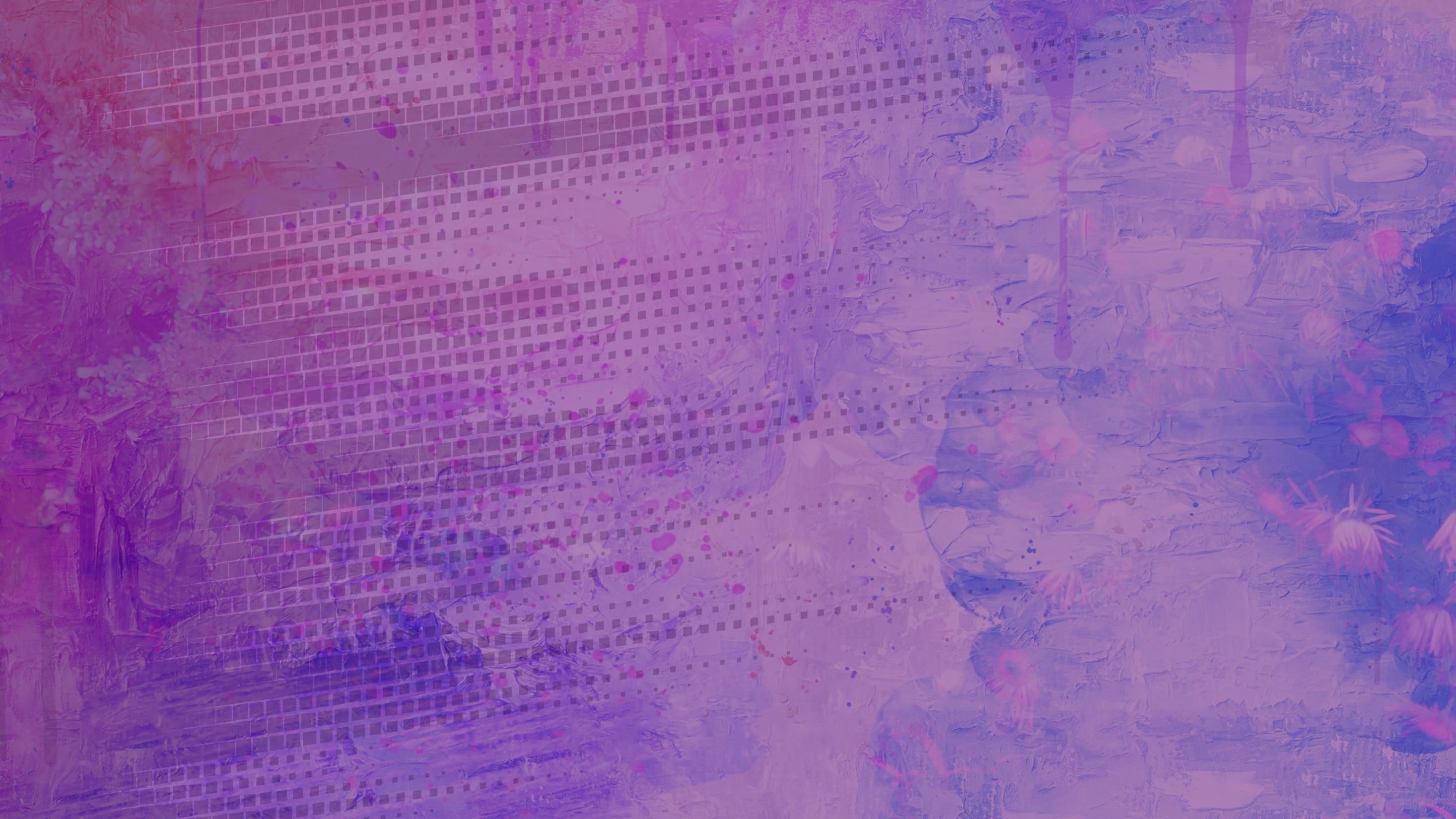 Who is Jesus?
“He was just a good teacher and a good man, but that is all.”
Visual 4
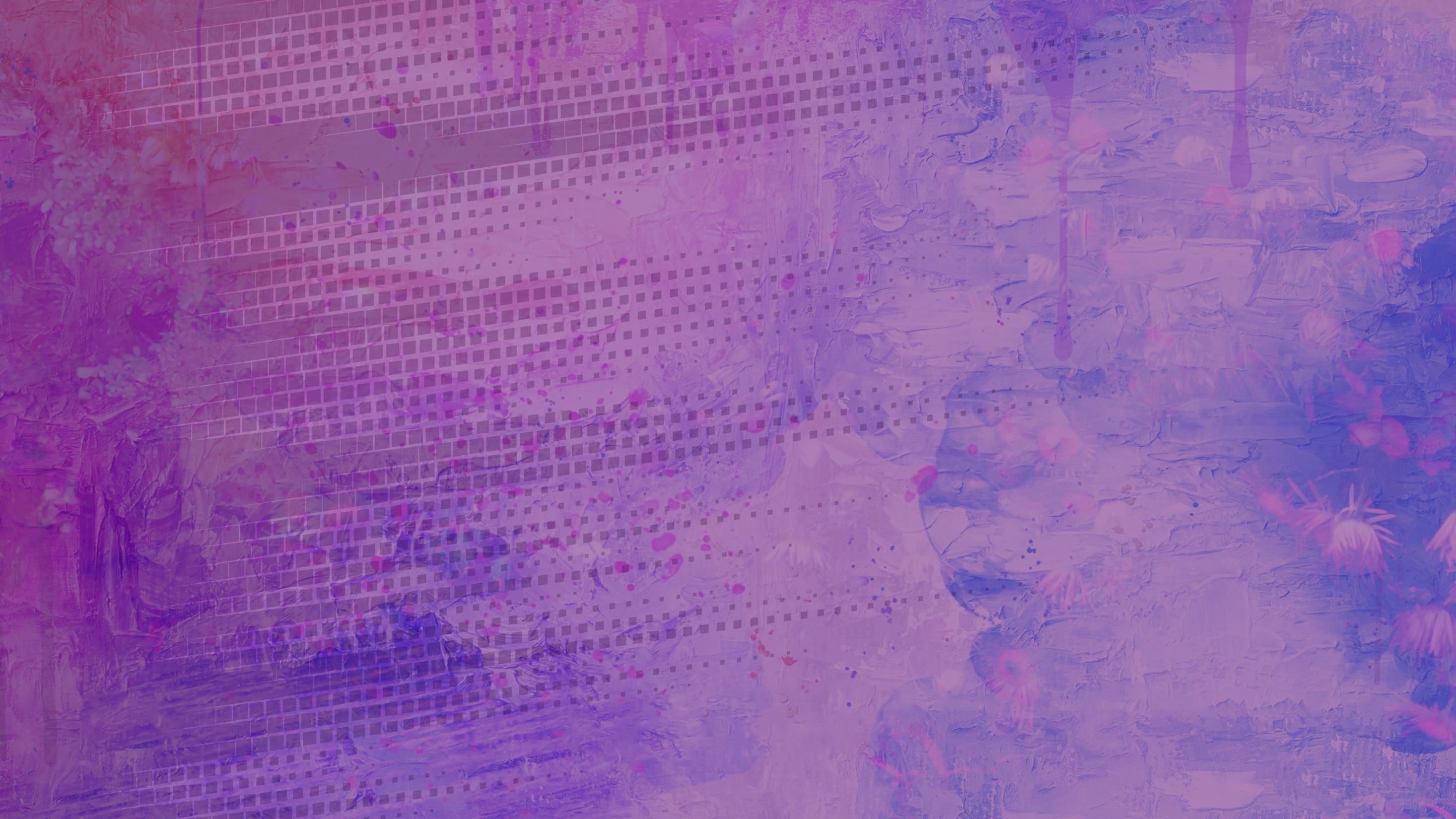 Who is Jesus?
“Jesus was a myth …
a human fabrication.”
Visual 4
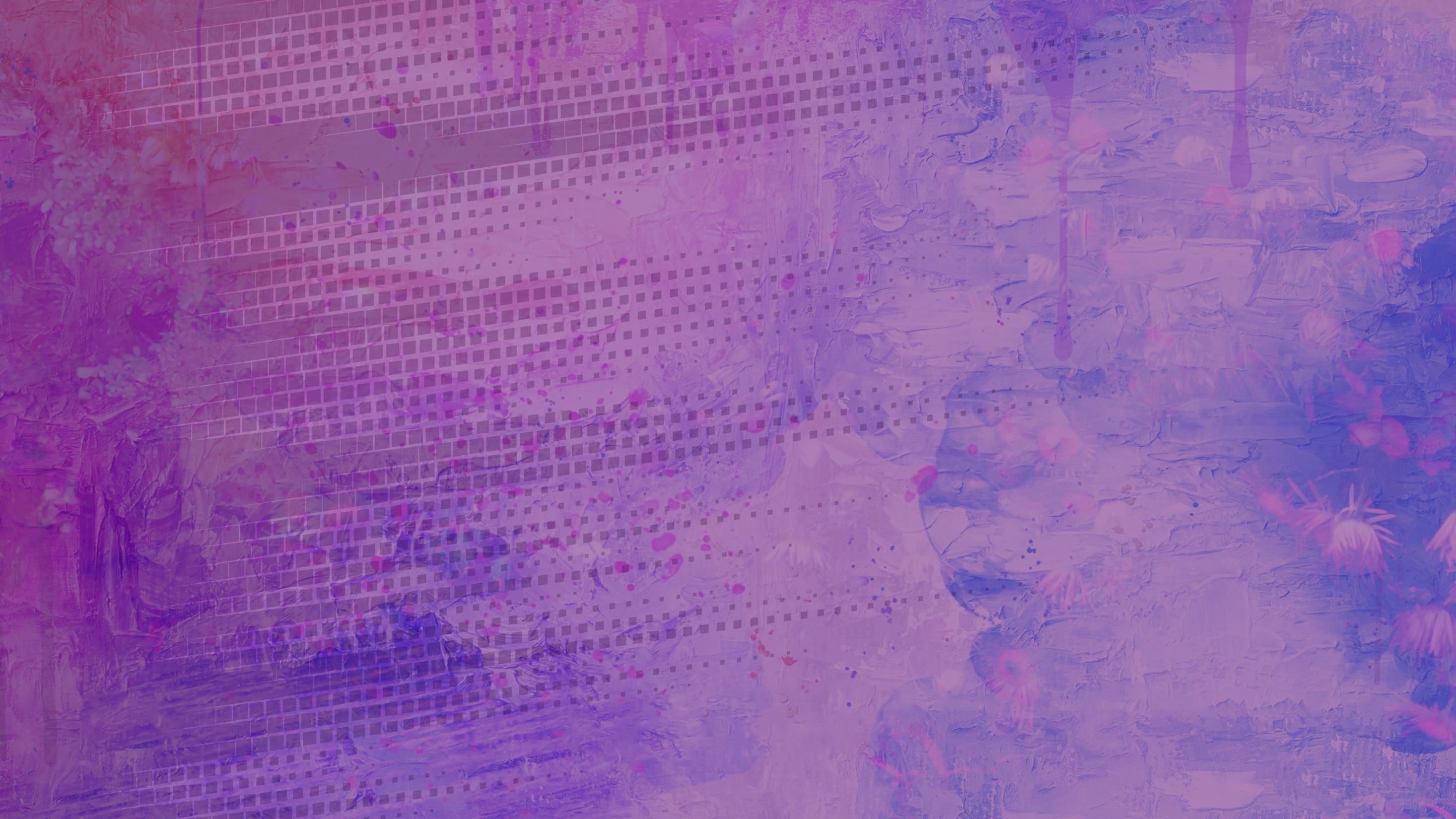 Who is Jesus?
“You are the Christ,
the Son of the living God”.
Peter
Visual 4
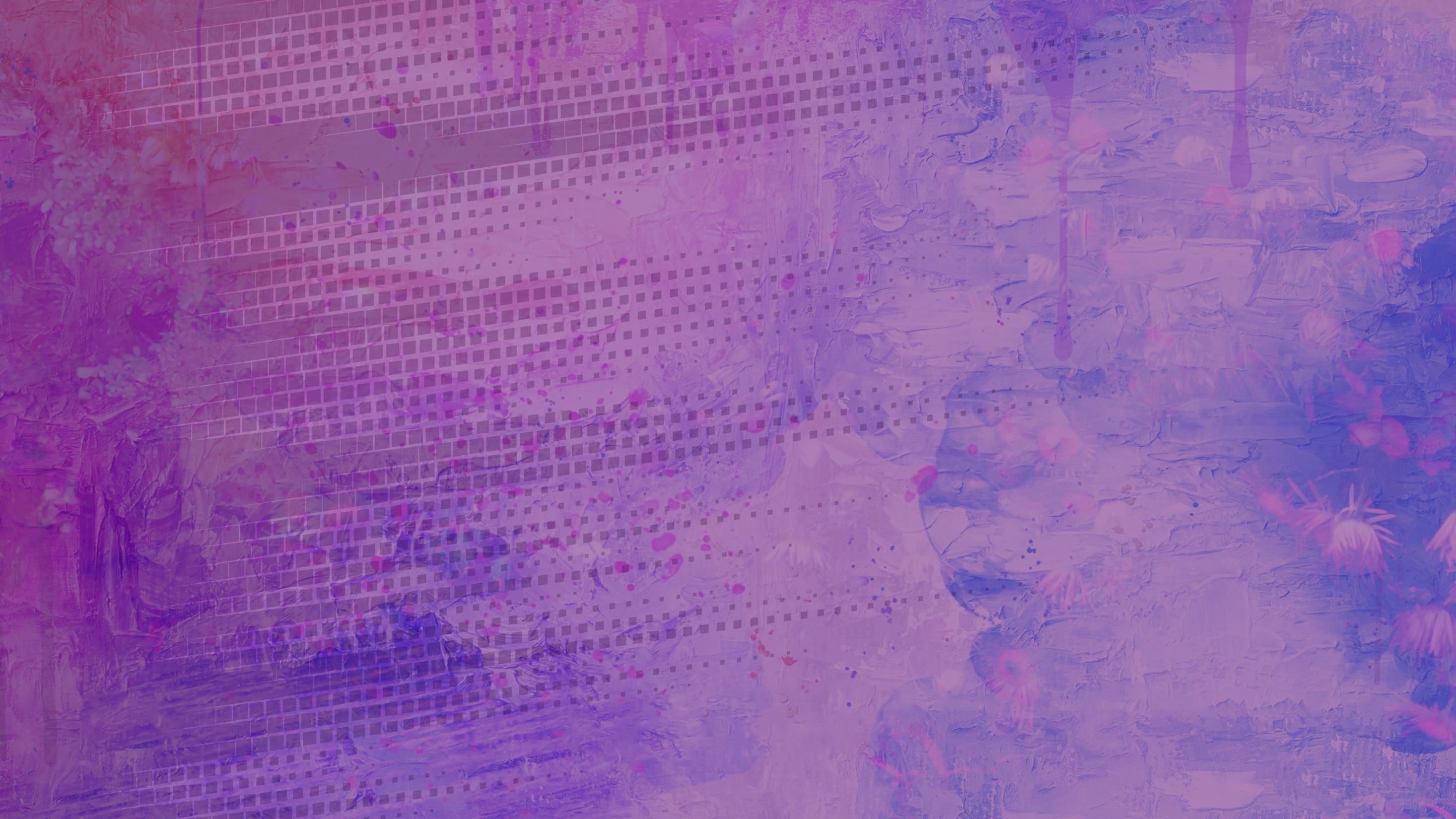 Who is Jesus?
What is your answer?
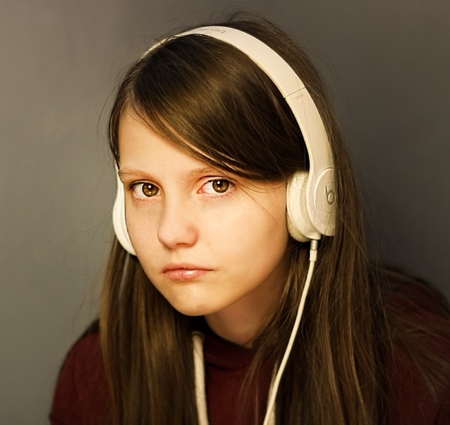 Visual 4
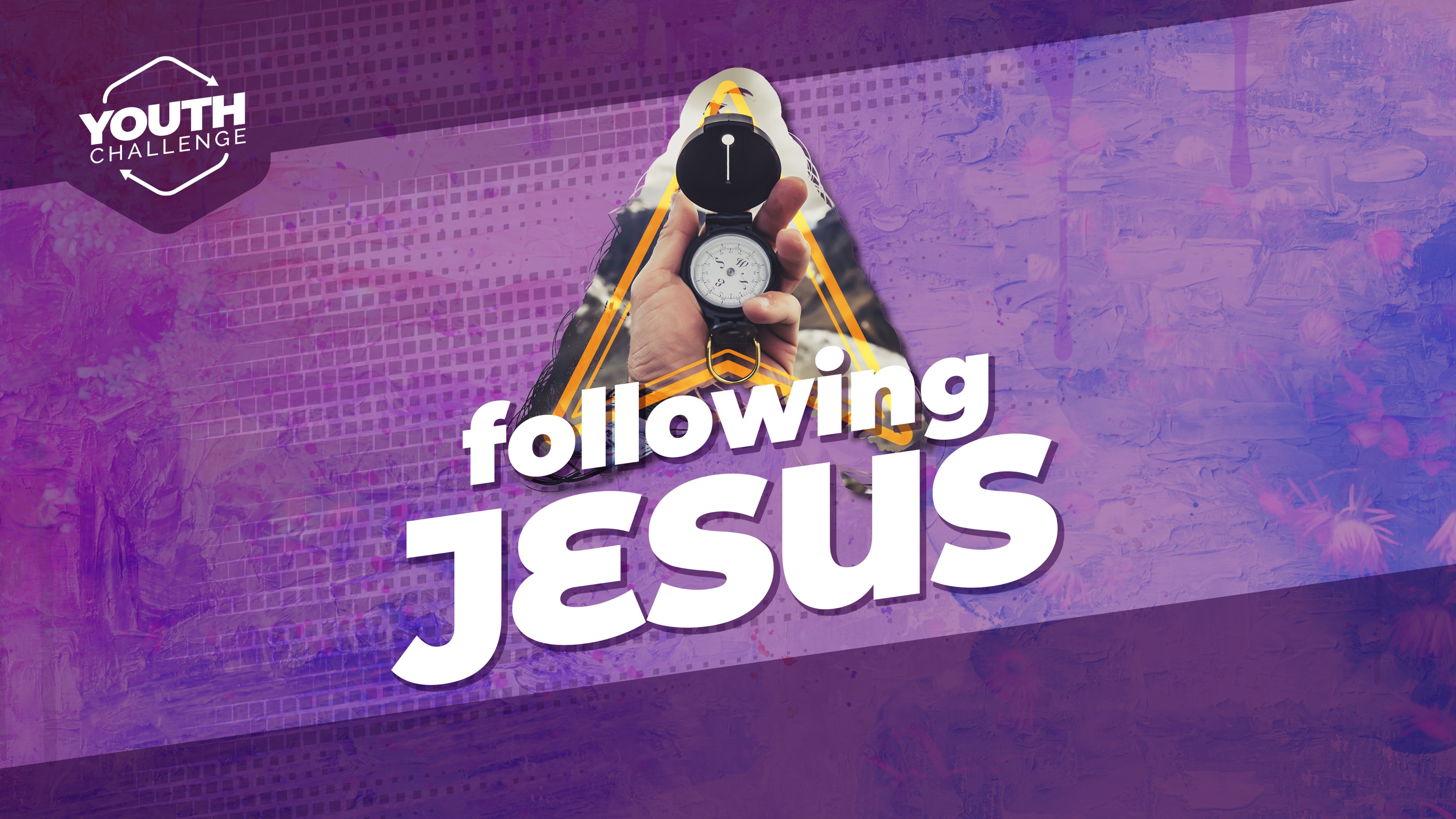 Copyright 2023 © Child Evangelism Fellowship of Europe. All rights reserved.
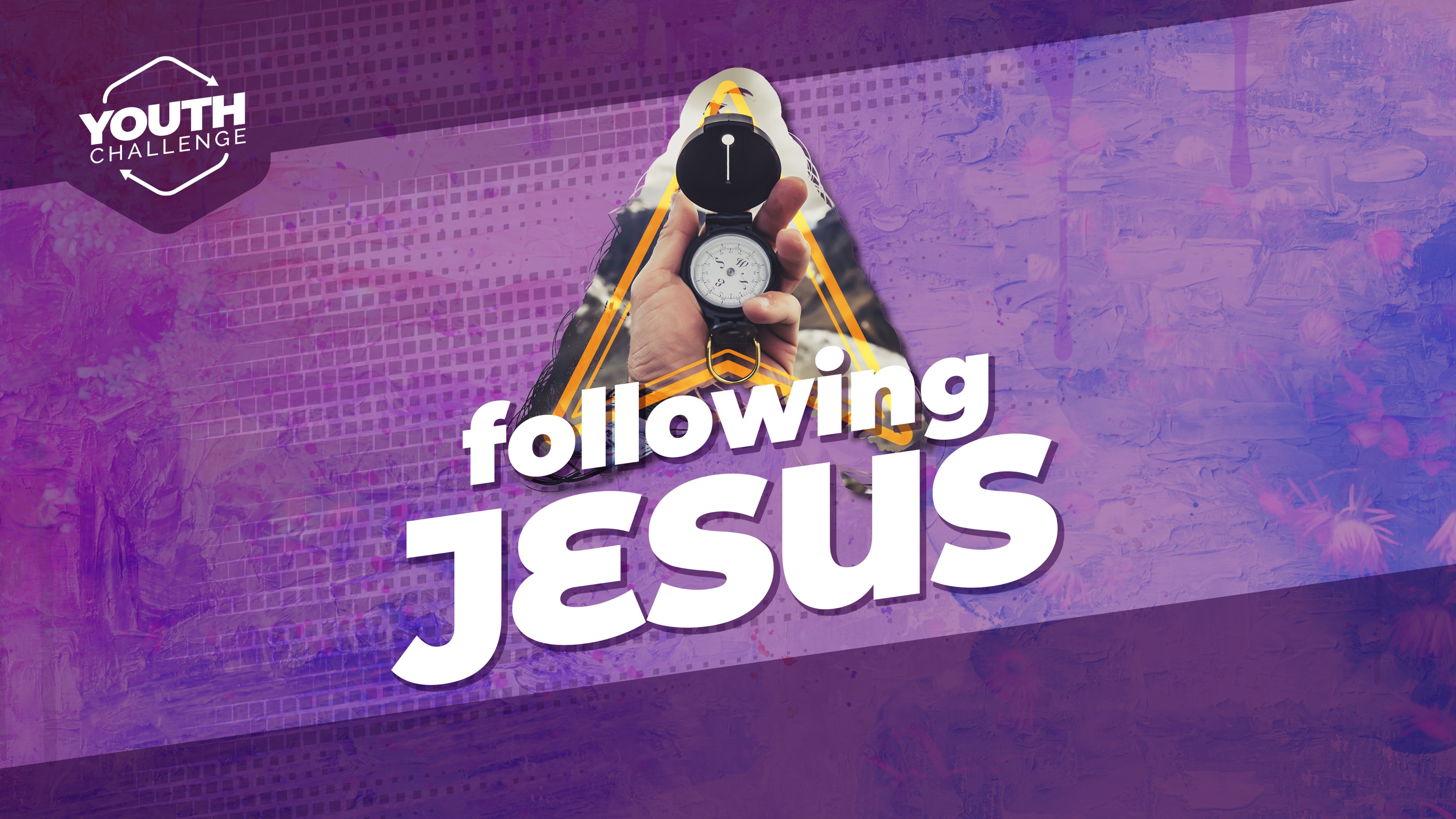 Lesson 3
Copyright 2023 © Child Evangelism Fellowship of Europe. All rights reserved.
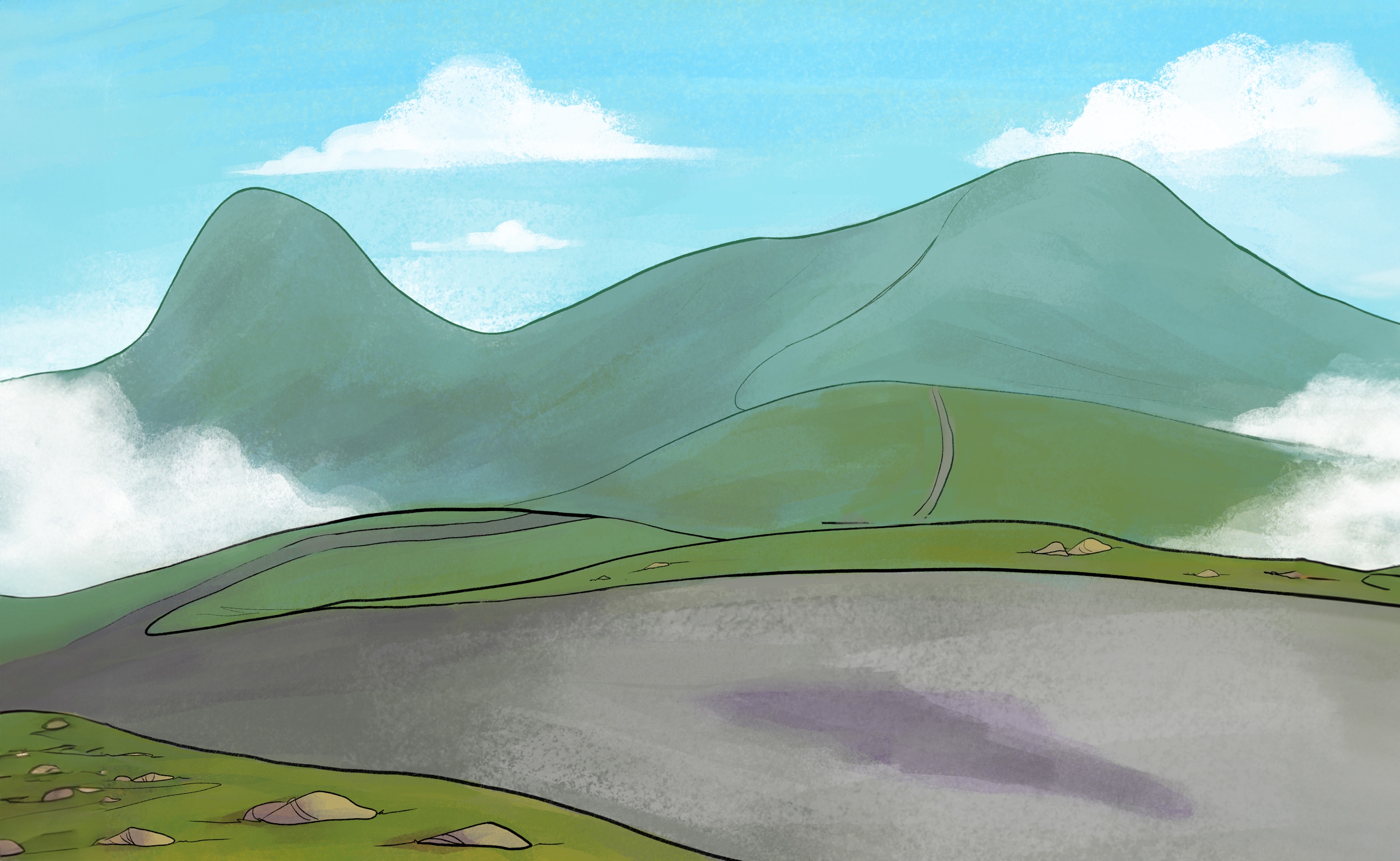 Restoration to Christ
John 21:15-17
Boldness to proclaim Christ
Acts 2:14-15, 37-41
Denial of Christ
Matthew 26:69-75
Profession of faith
Matthew 16:13-17
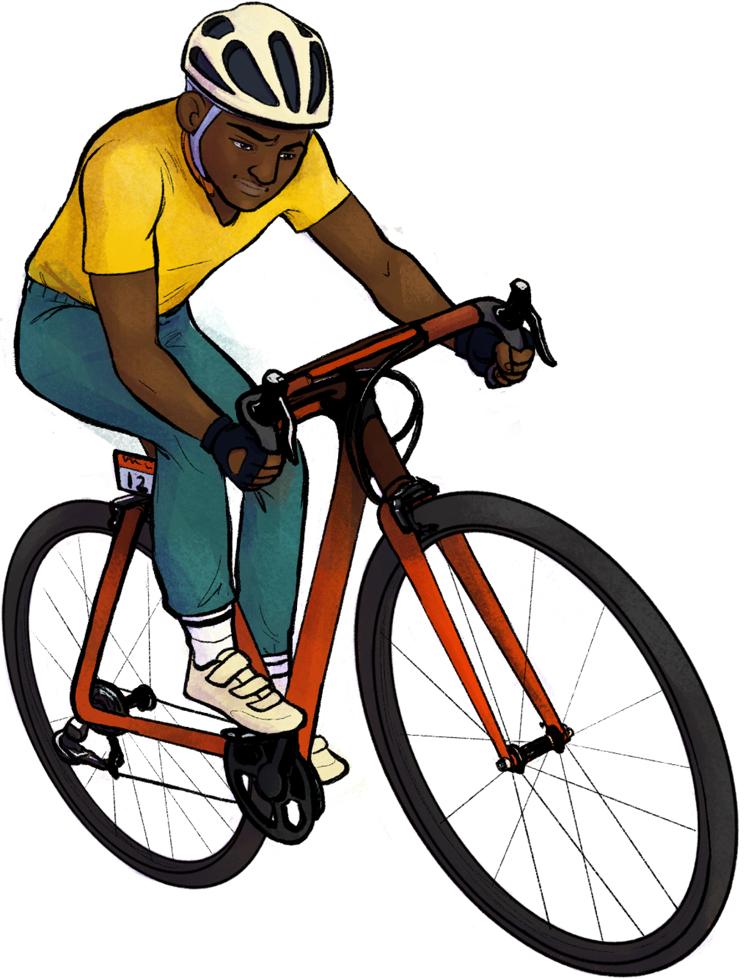 Peter
Failures and victory
Visual 5
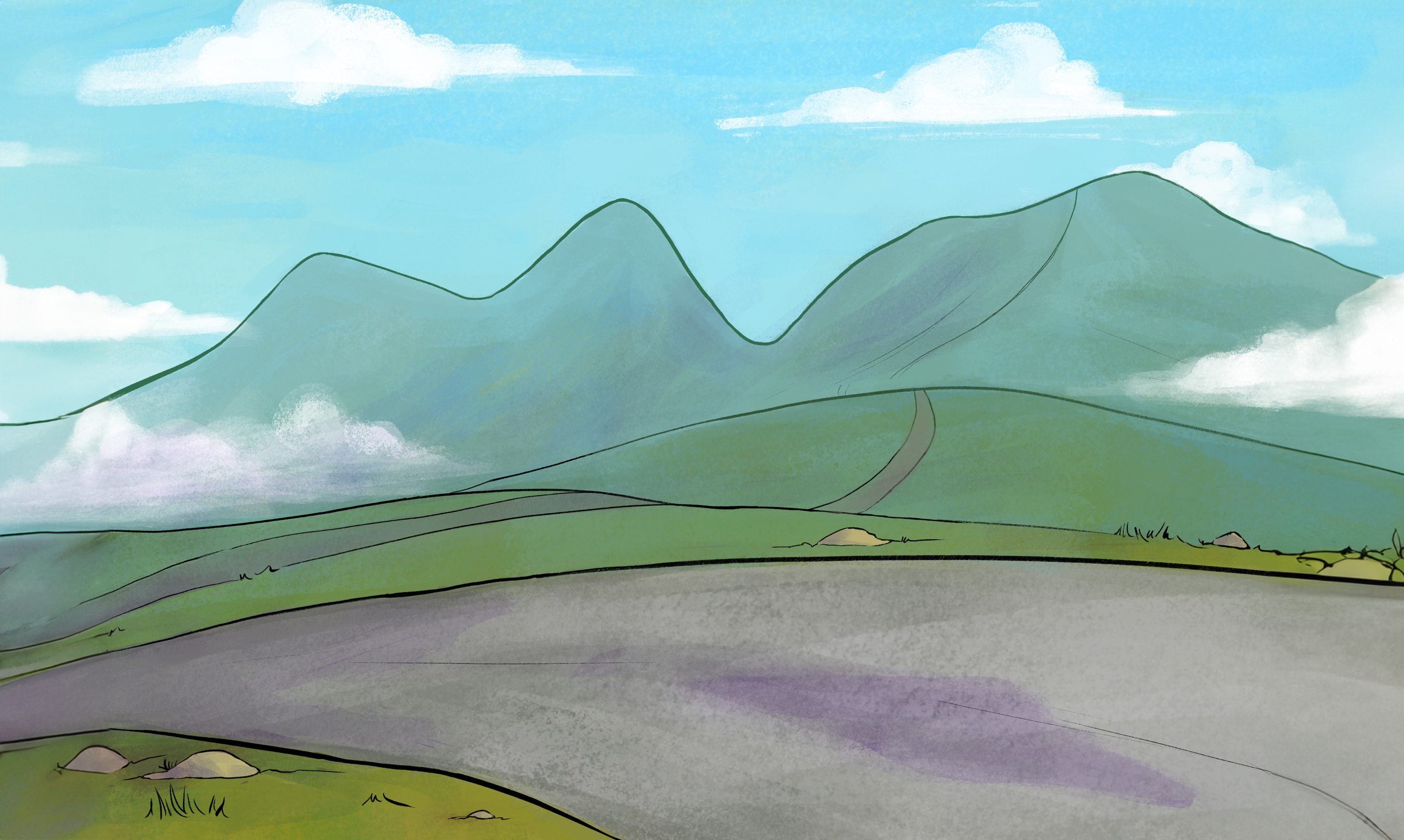 Restoration to Christ
John 21:15-17
Profession of faith
Matthew 16:13-17
Meets Jesus
JOHN 1:41-42
Boldness to proclaim Christ
Acts 2:14-15, 37-41
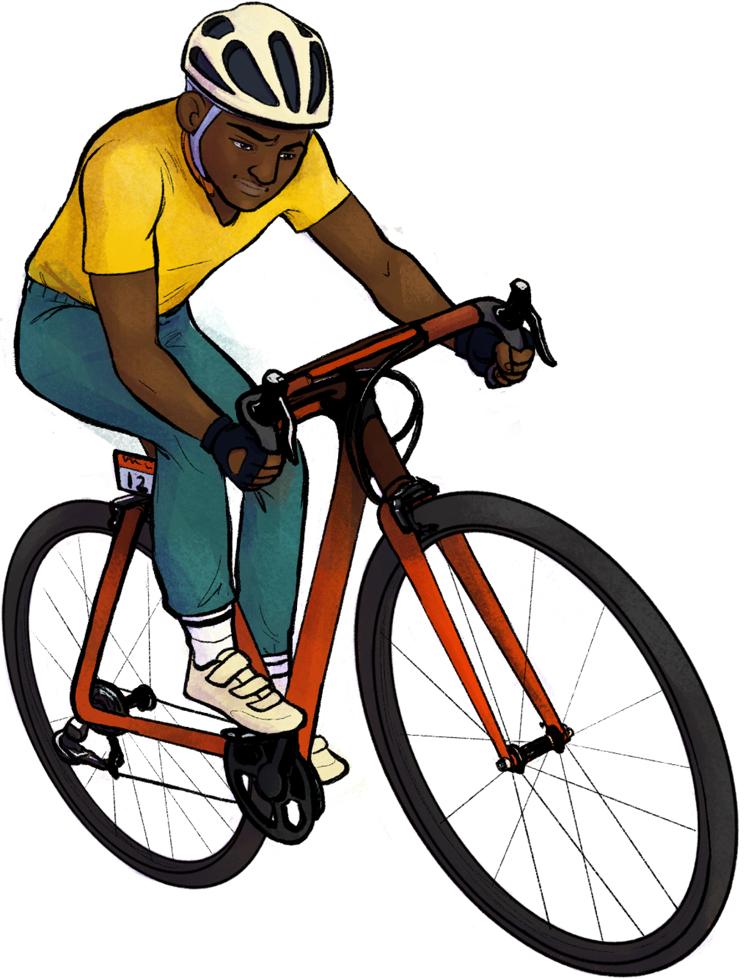 Weak faith
Matthew 14:22-32
Denial of Christ
Matthew 26:69-75
His birth
PSALM 51:5
Peter
Failures and victory
Visual 6
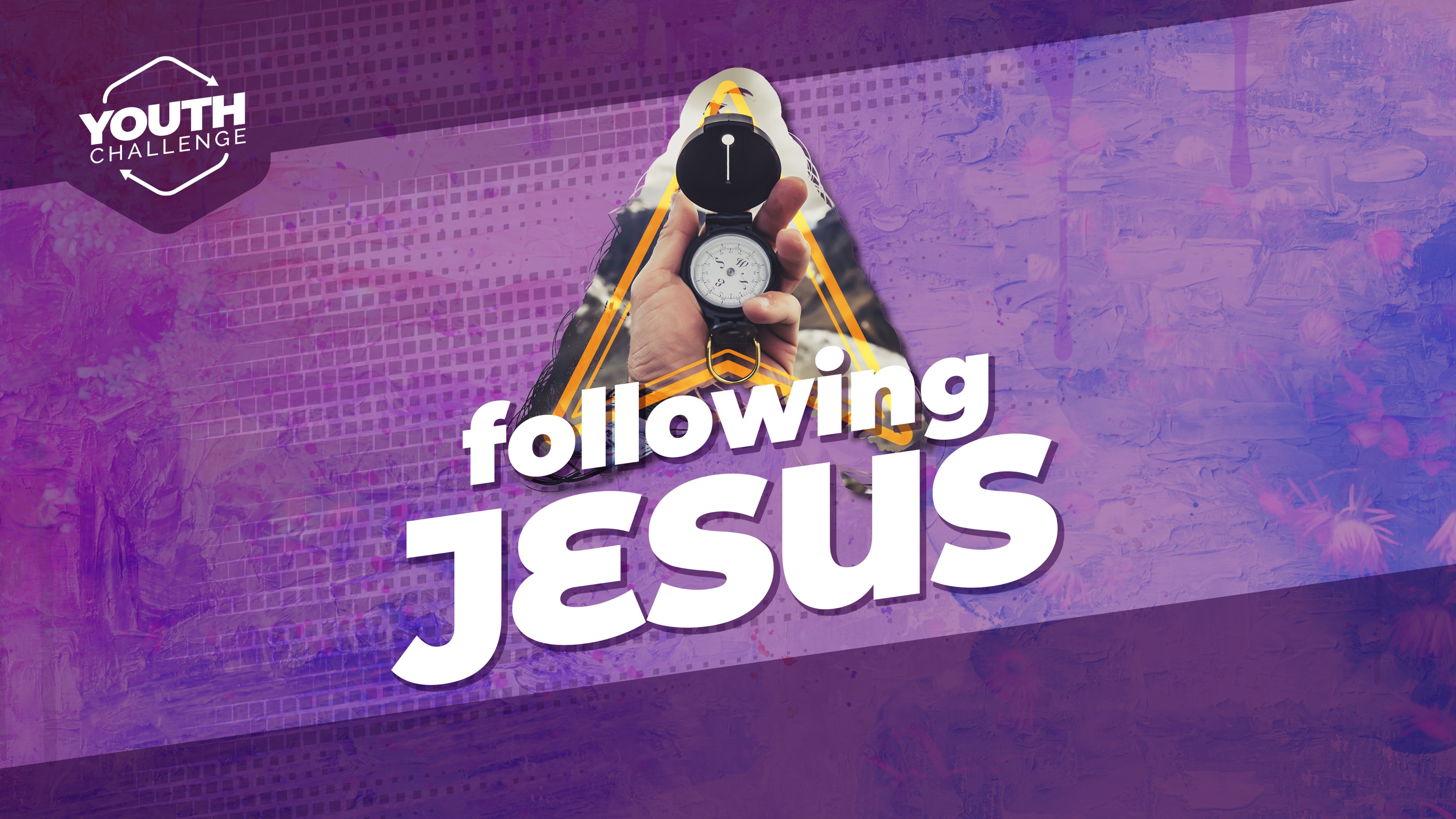 Copyright 2023 © Child Evangelism Fellowship of Europe. All rights reserved.
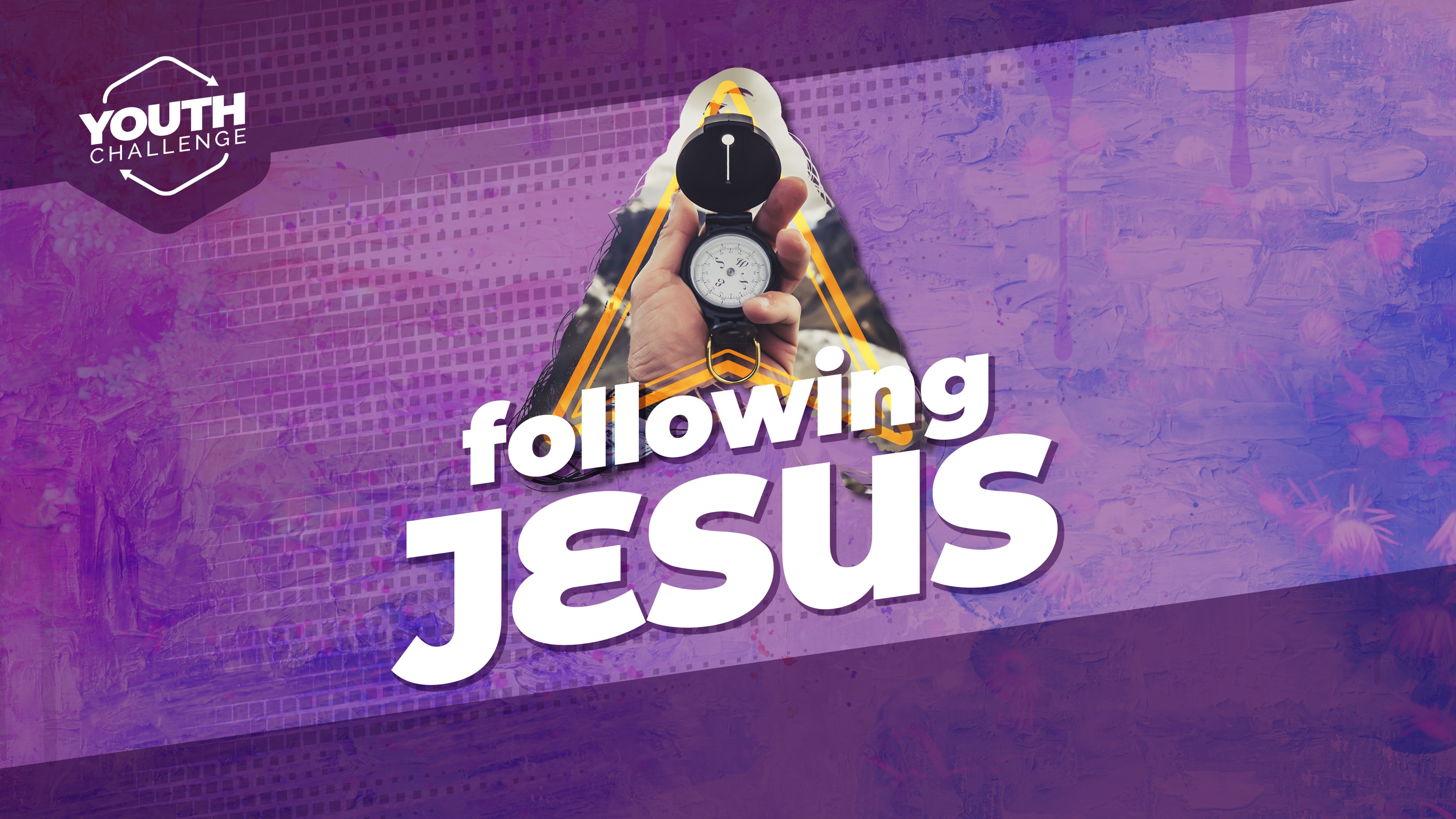 Lesson 4
Copyright 2023 © Child Evangelism Fellowship of Europe. All rights reserved.
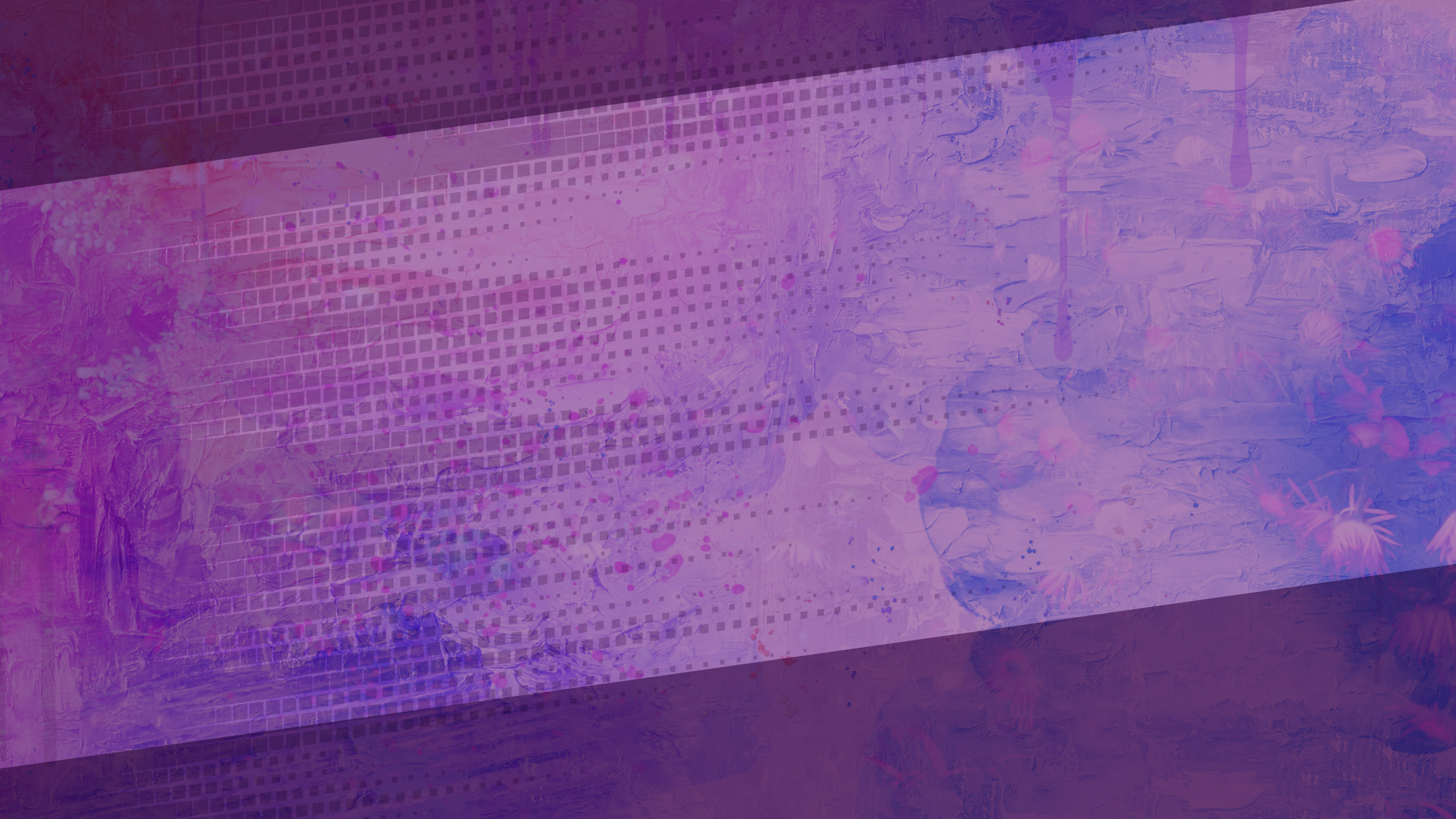 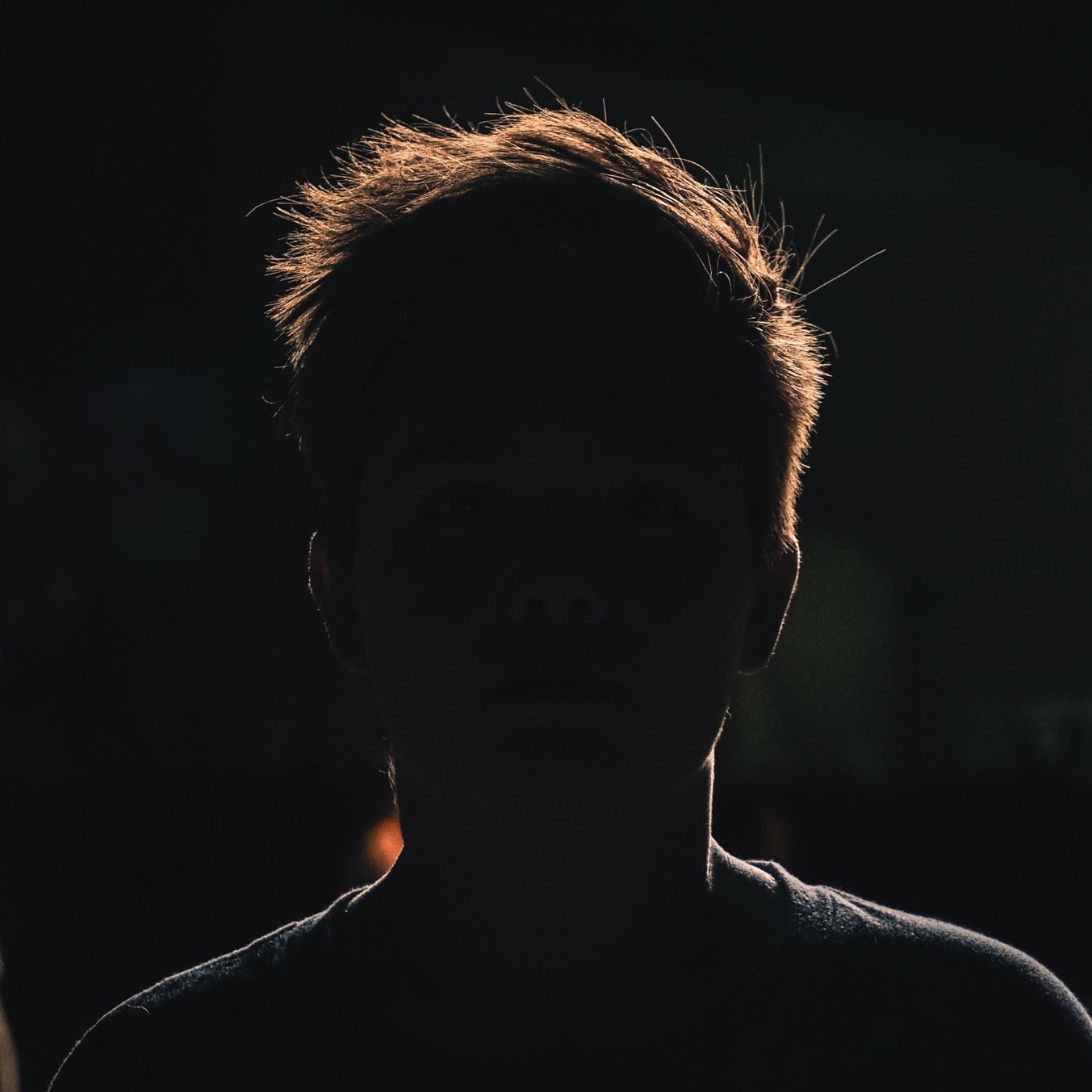 WHO
AM I?
Visual 2
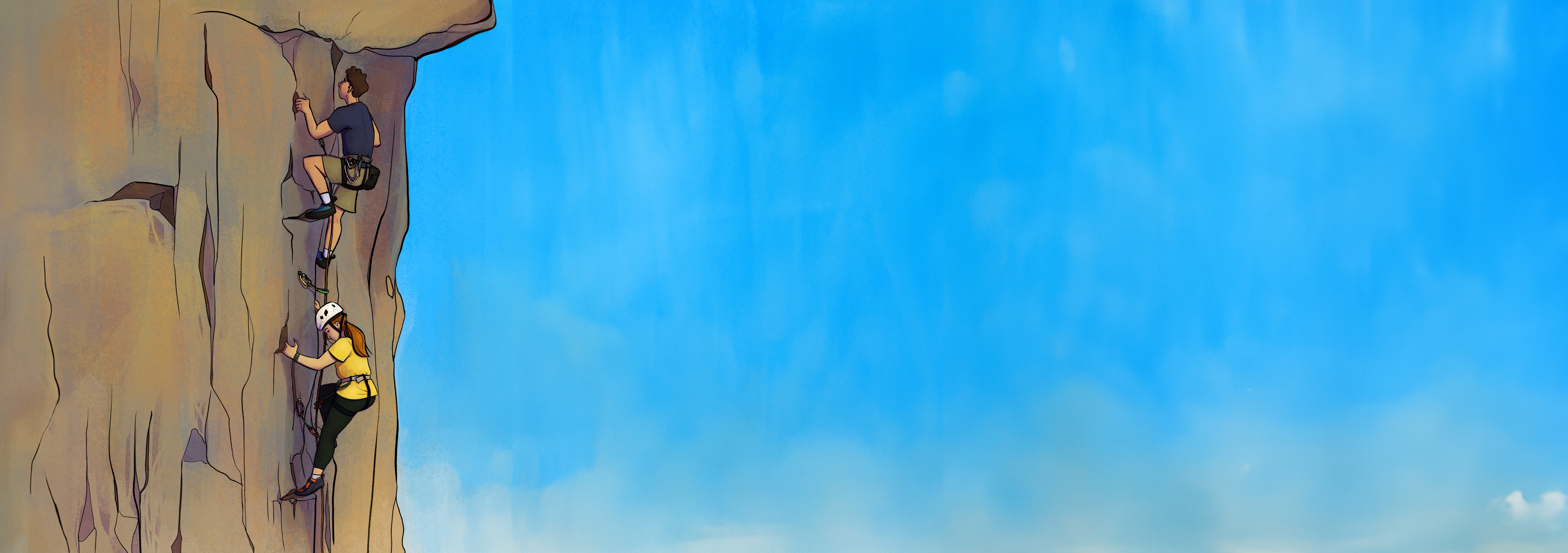 John
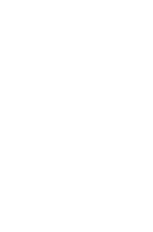 Following the Lord
Learning from the Lord
Serving the Lord
Visual 7
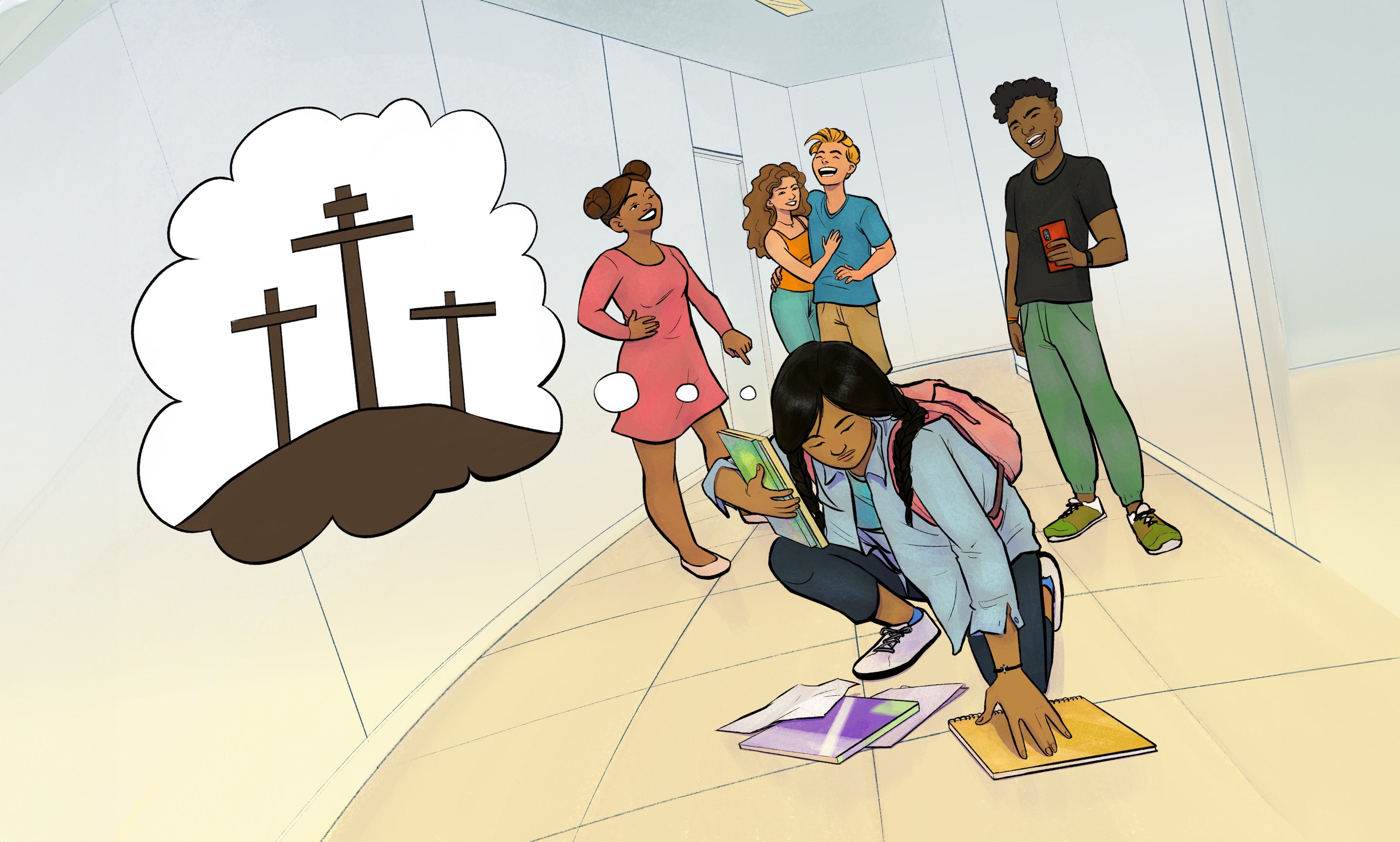 Visual 8
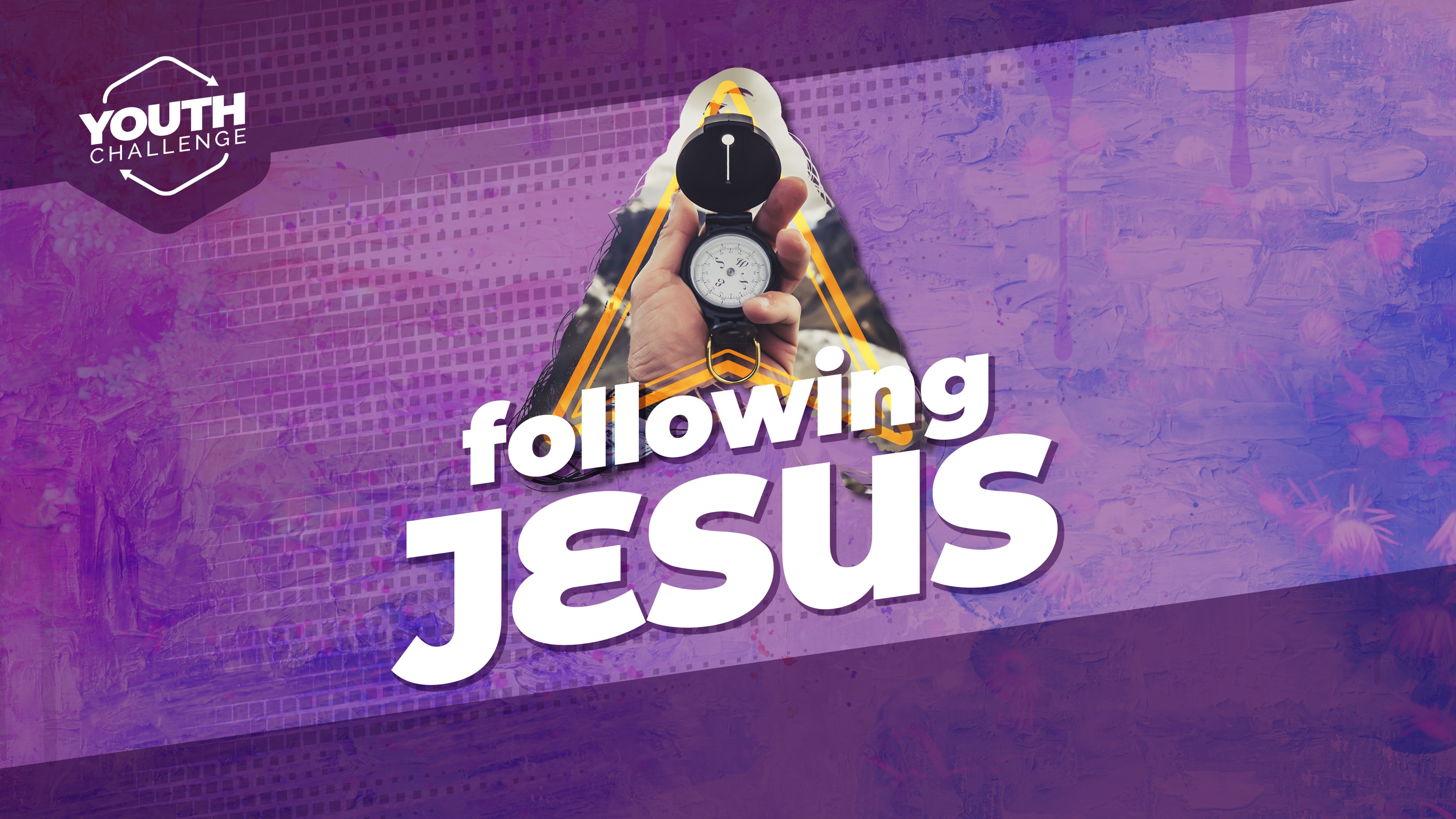 Copyright 2023 © Child Evangelism Fellowship of Europe. All rights reserved.
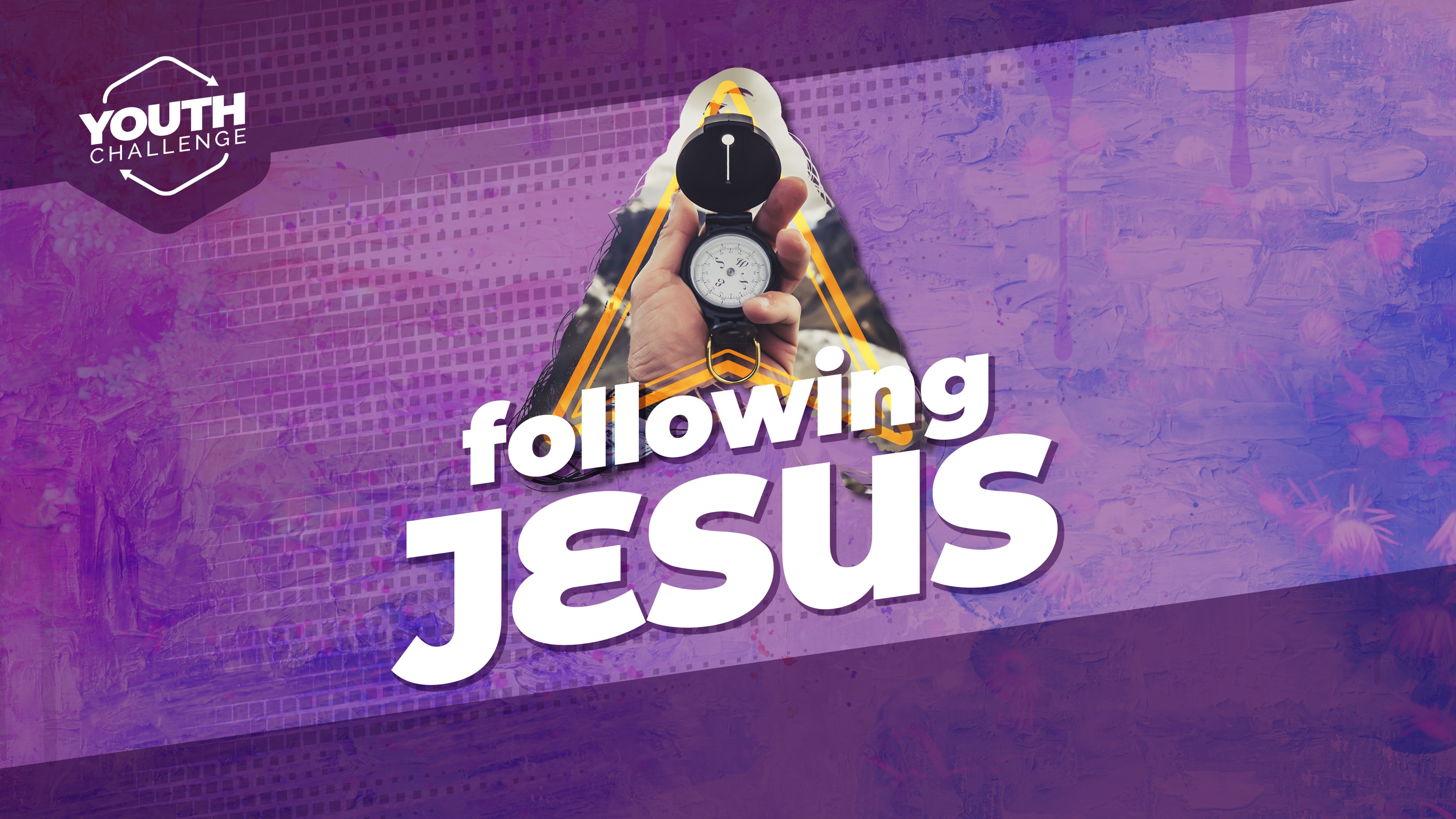 Lesson 5
Copyright 2023 © Child Evangelism Fellowship of Europe. All rights reserved.
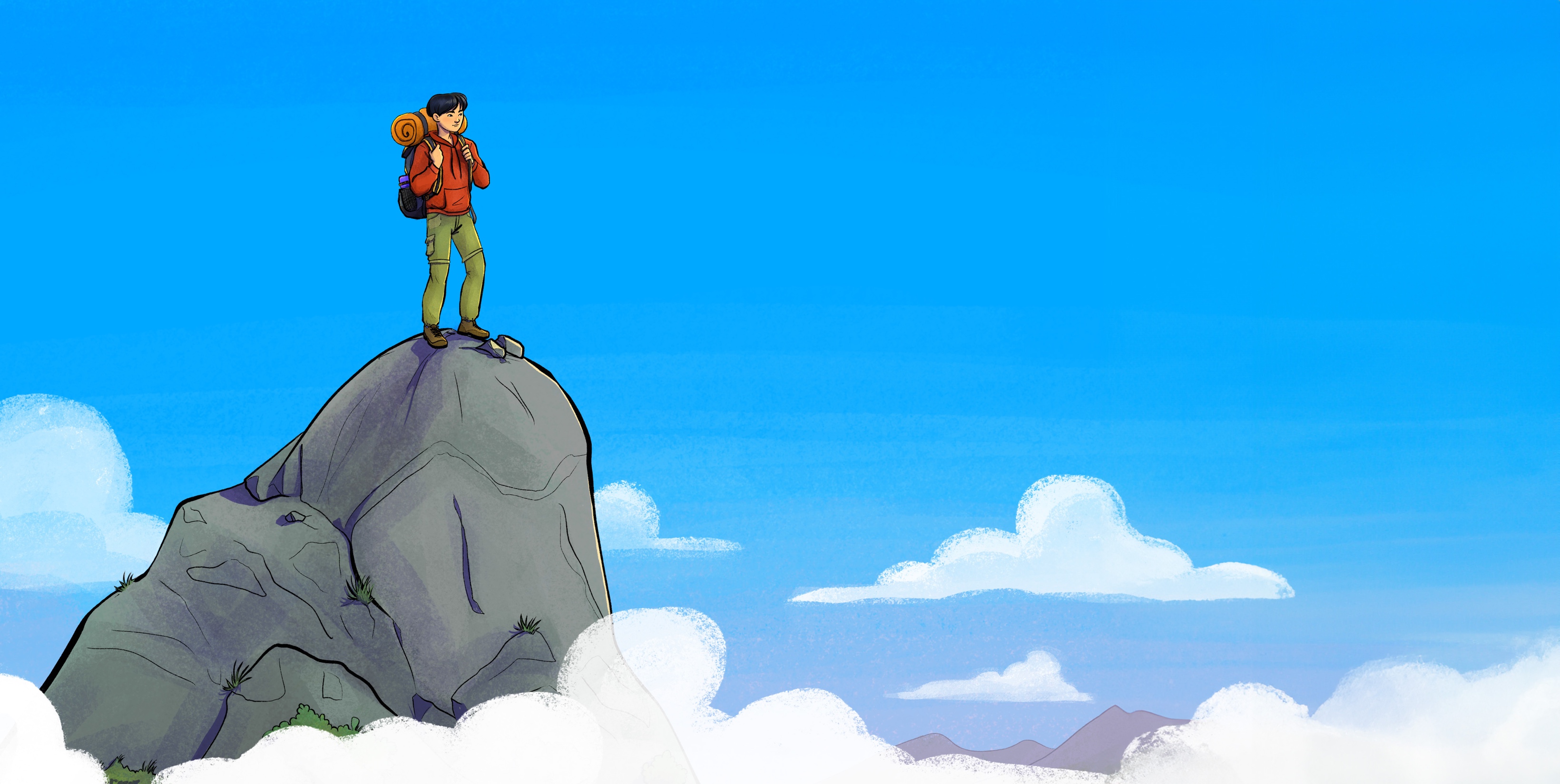 John
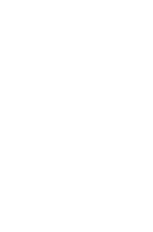 John in later life
The book of Revelation
The second coming of Christ
Visual 9
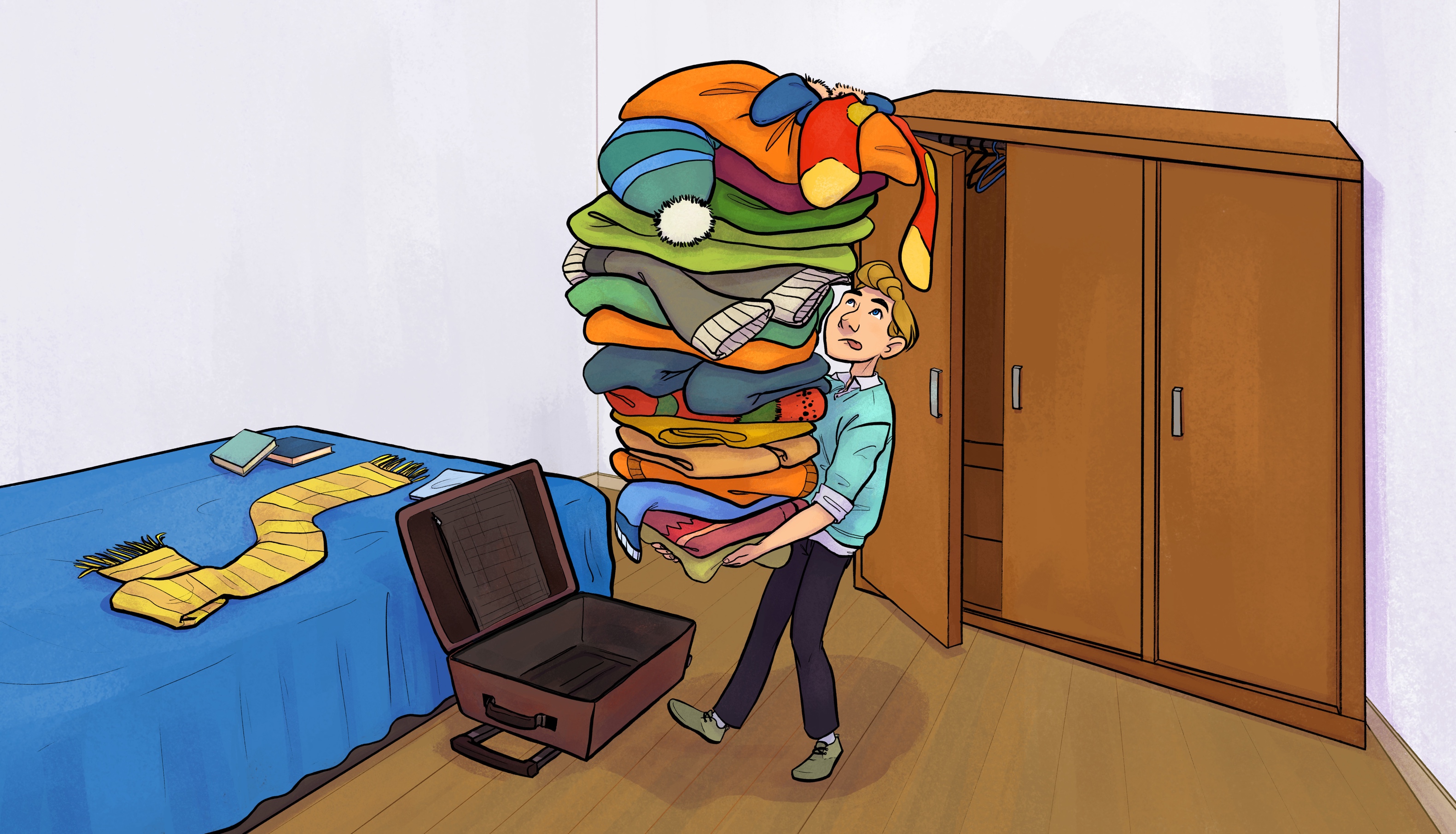 Visual 10
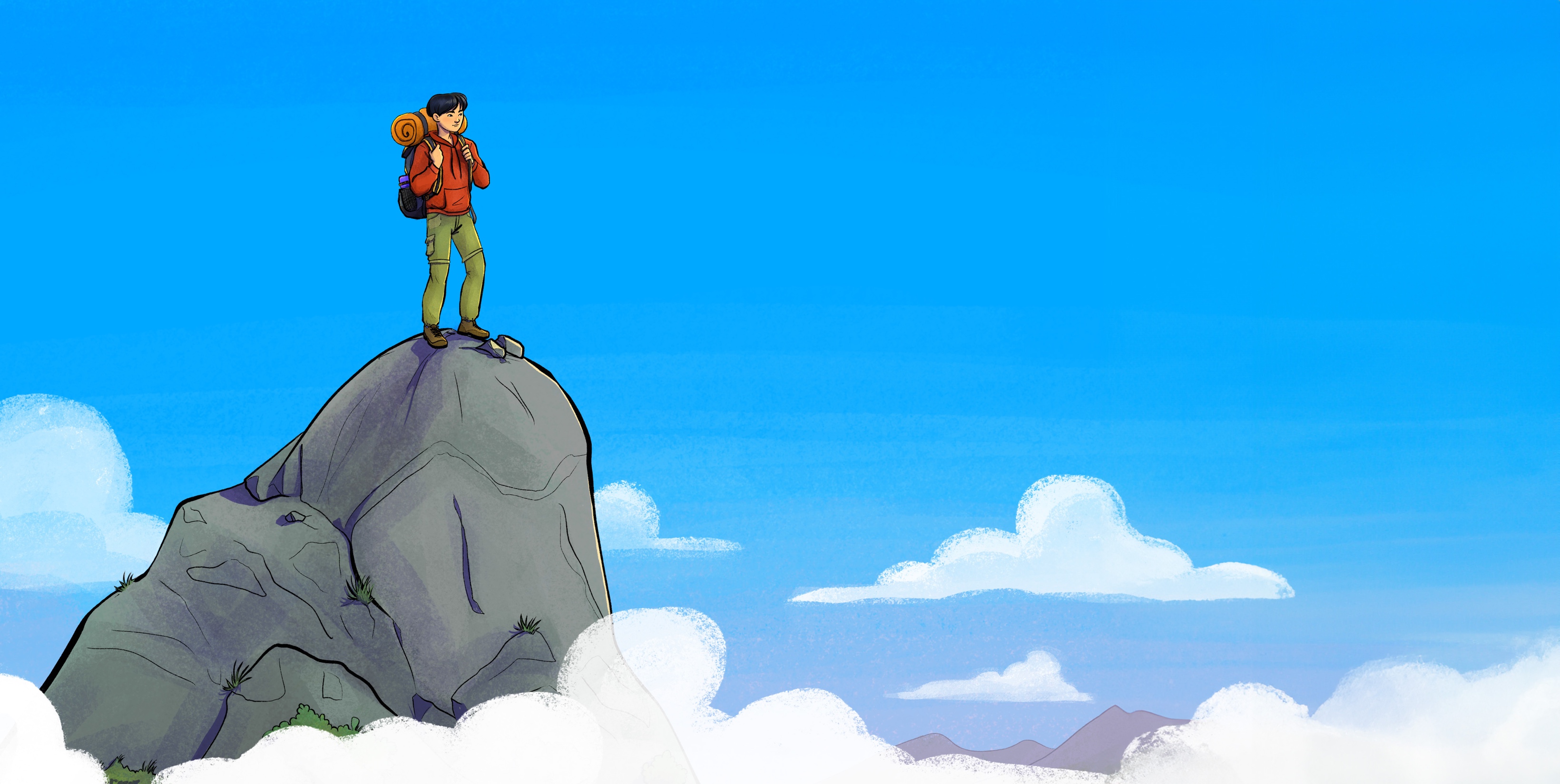 John
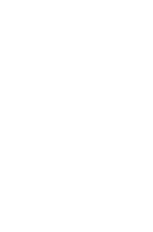 Death
Judgement
New Jerusalem
Visual 11
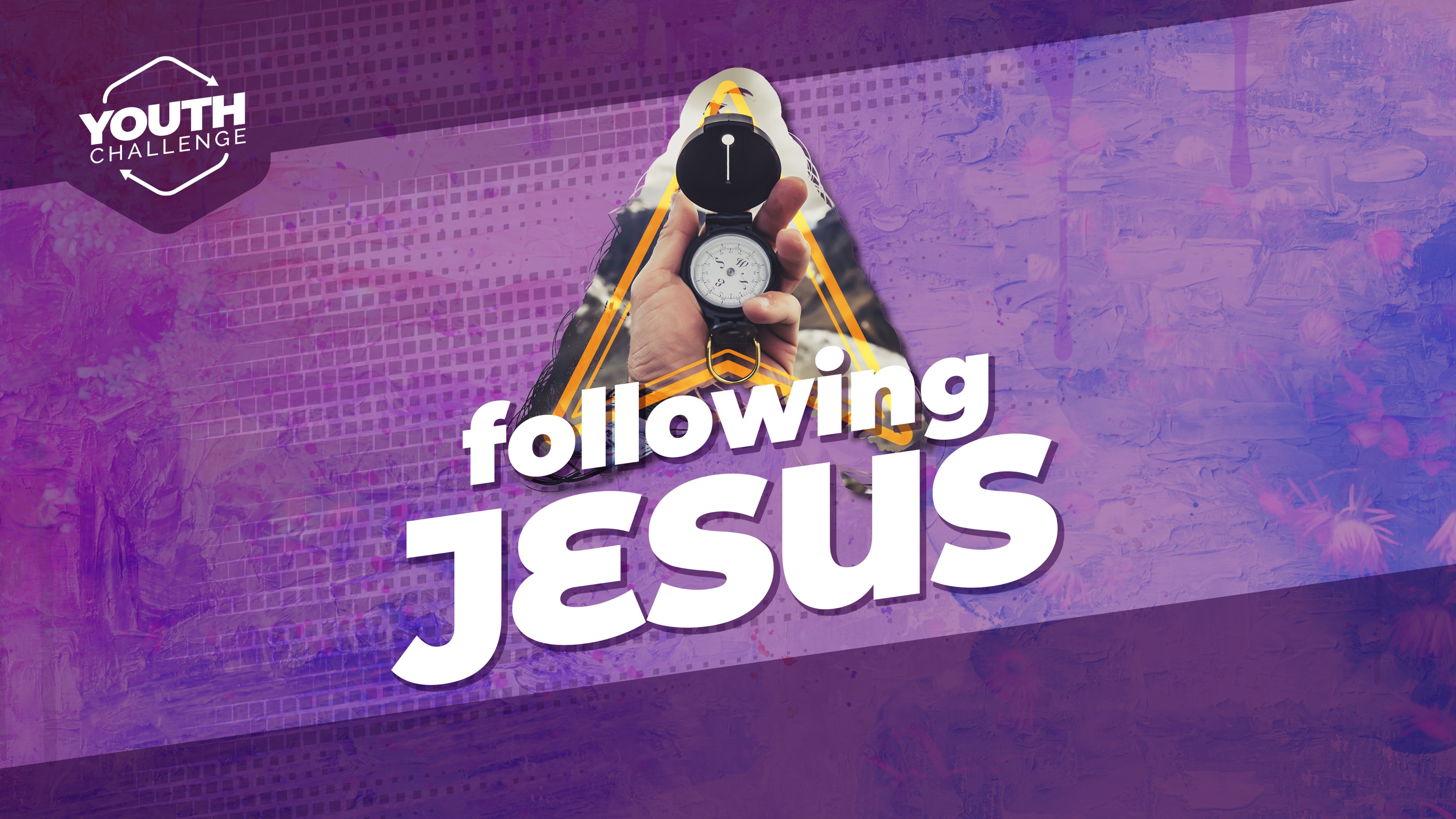 Copyright 2023 © Child Evangelism Fellowship of Europe. All rights reserved.
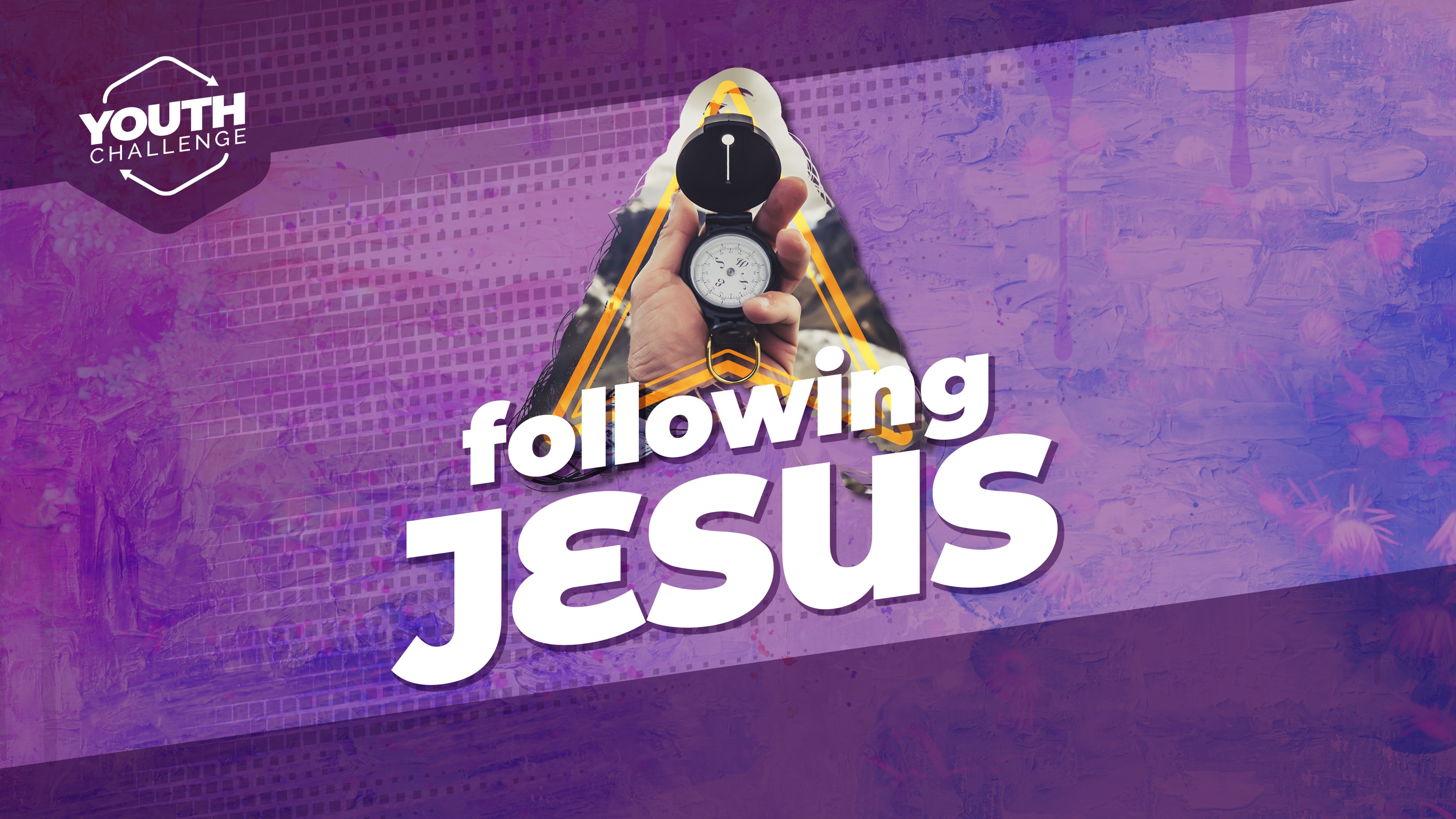 Lesson 6
Copyright 2023 © Child Evangelism Fellowship of Europe. All rights reserved.
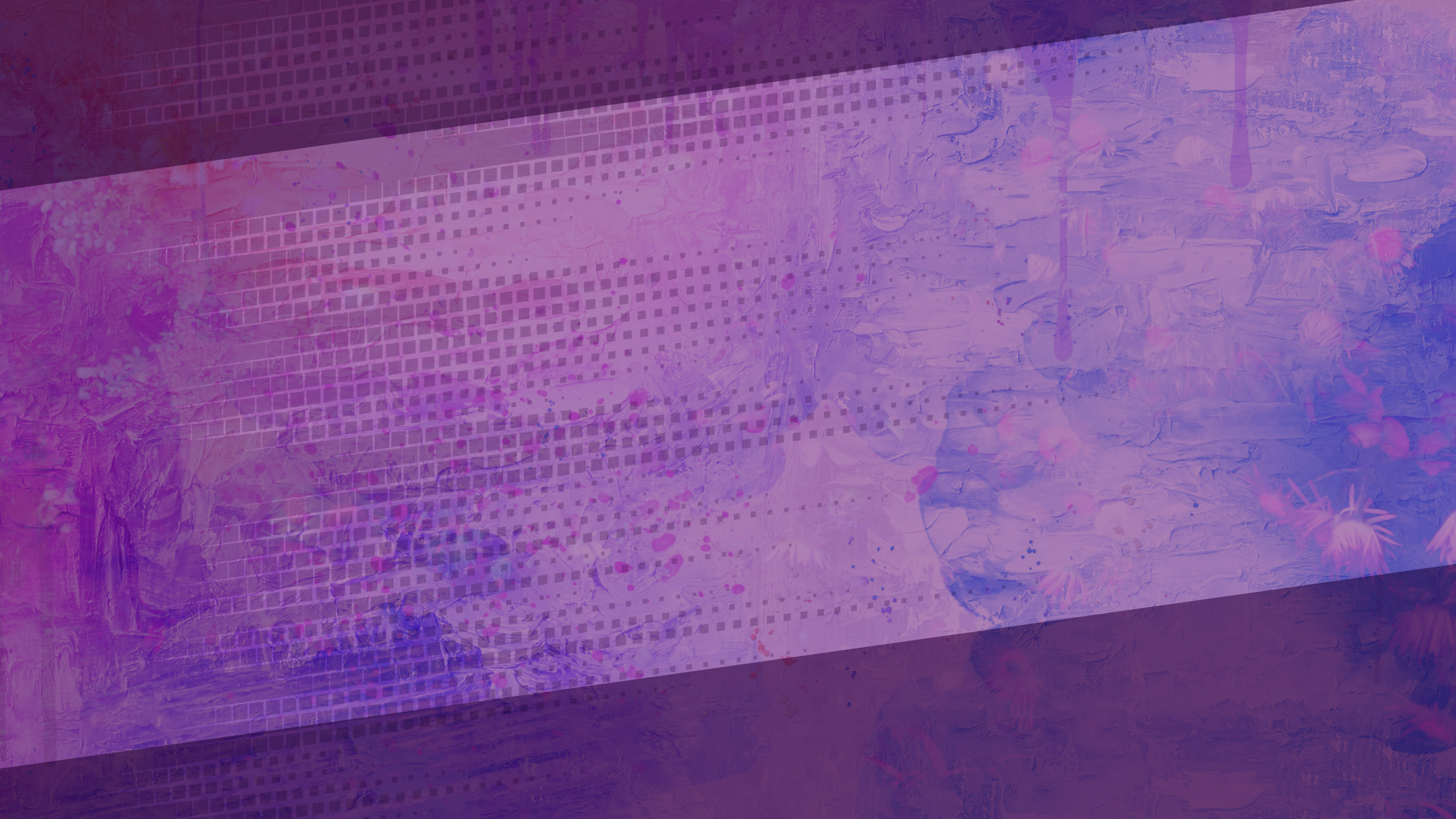 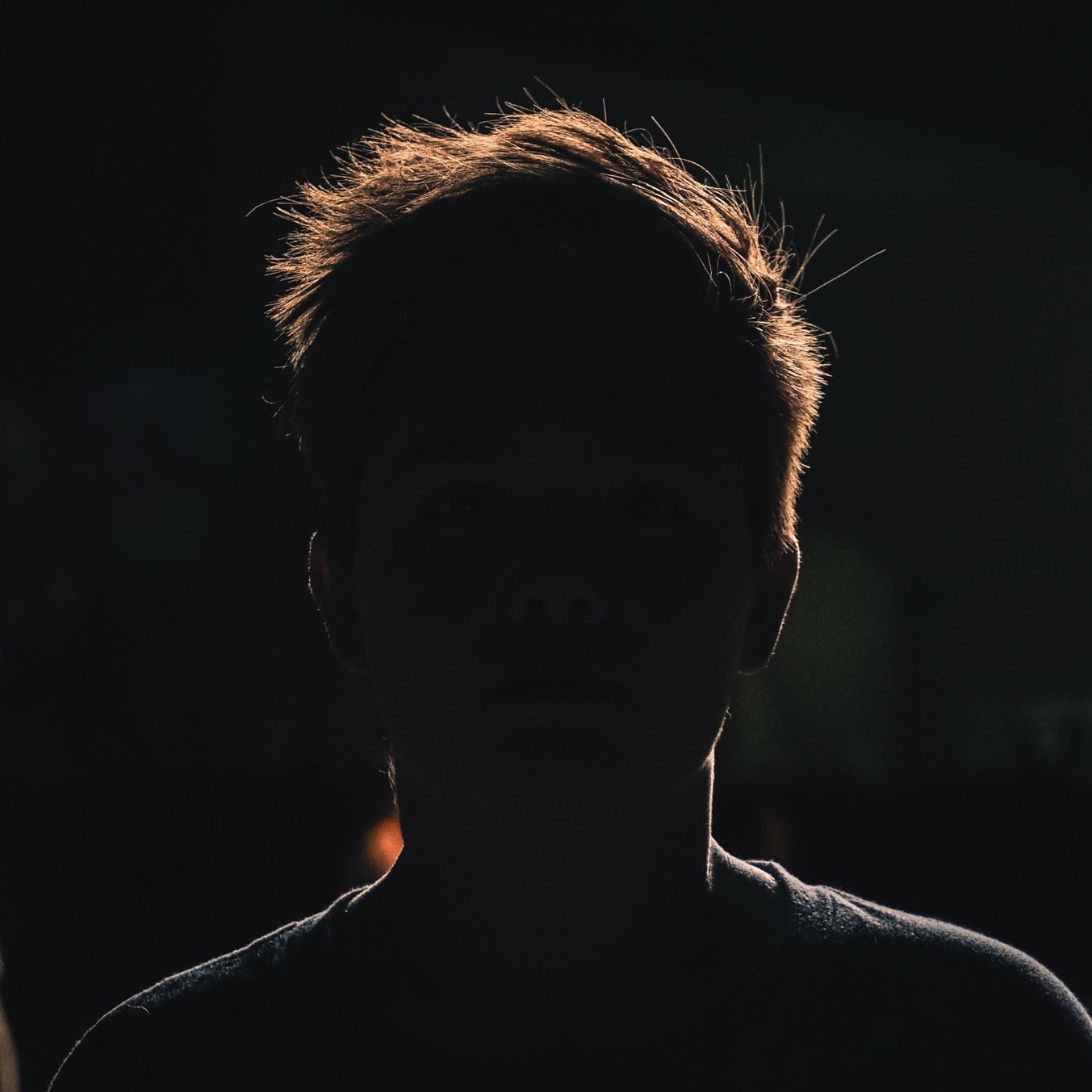 WHO
AM I?
Visual 2
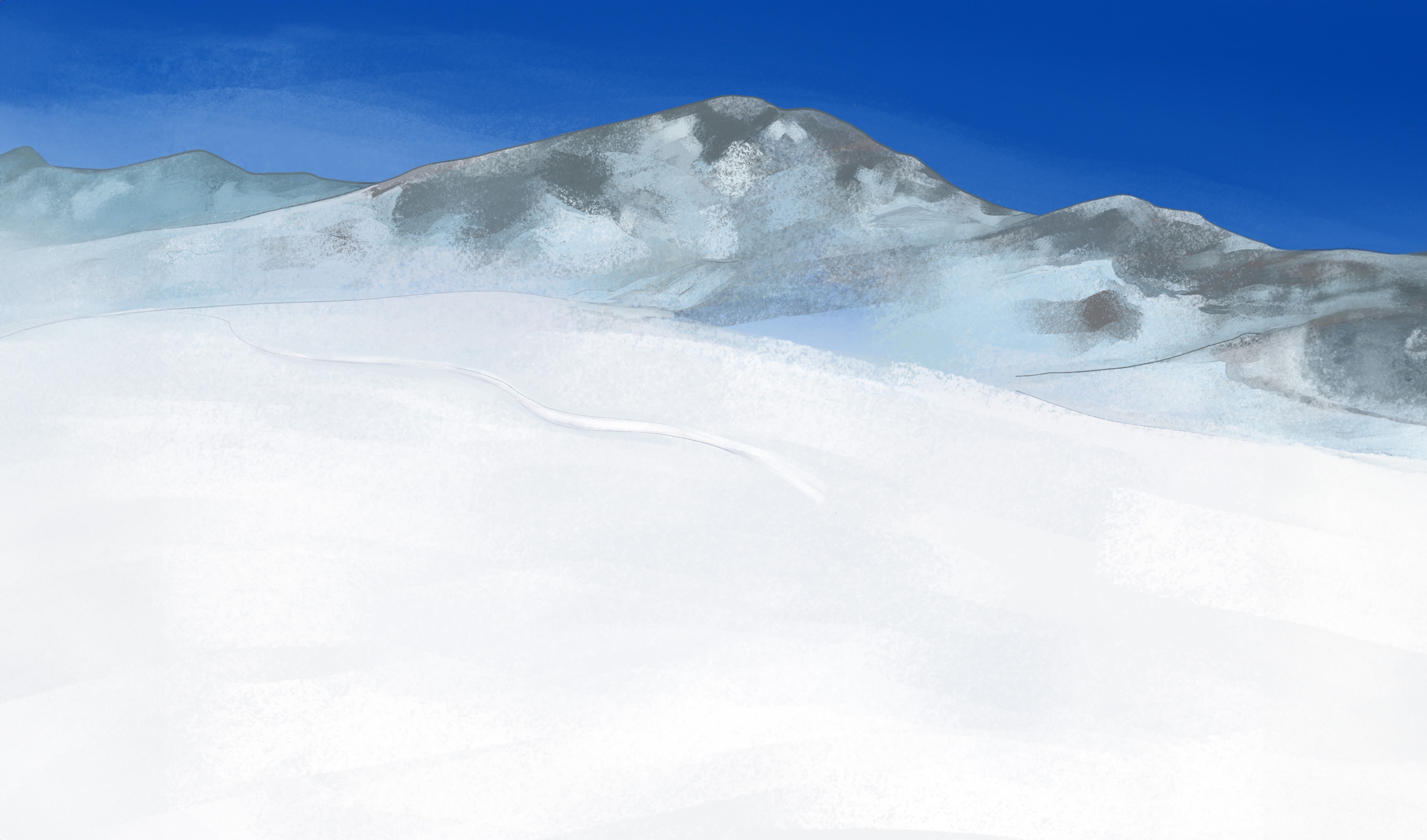 Judas
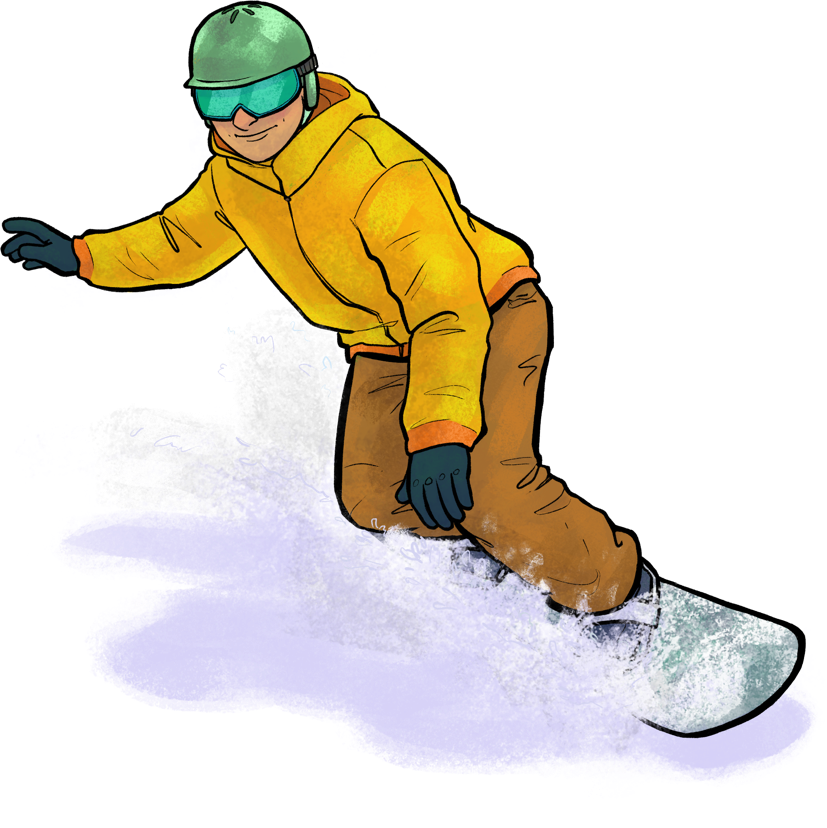 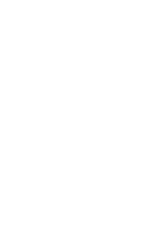 He fooled the others
He ignored the truth
He put money first
Visual 12
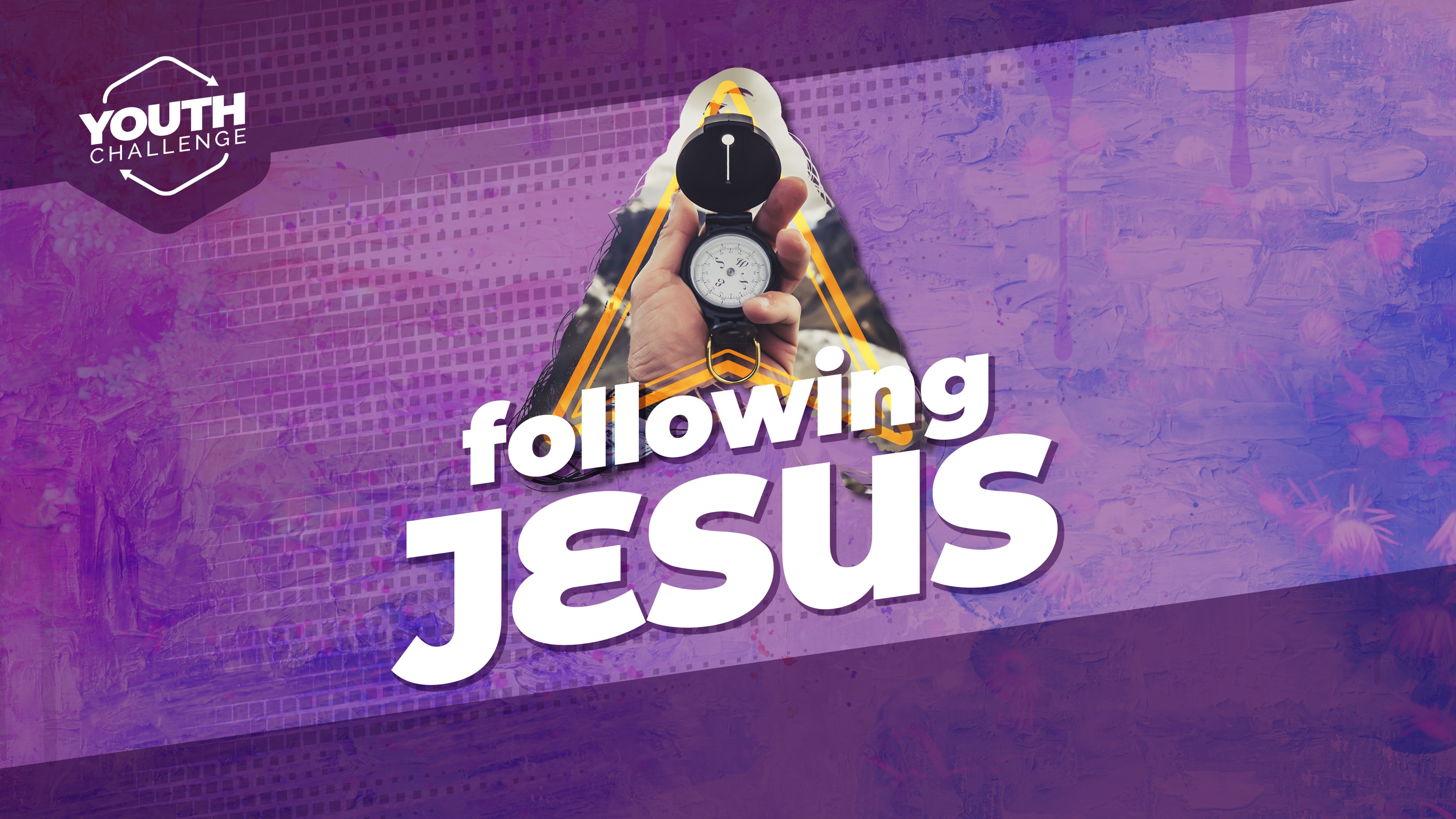 Copyright 2023 © Child Evangelism Fellowship of Europe. All rights reserved.
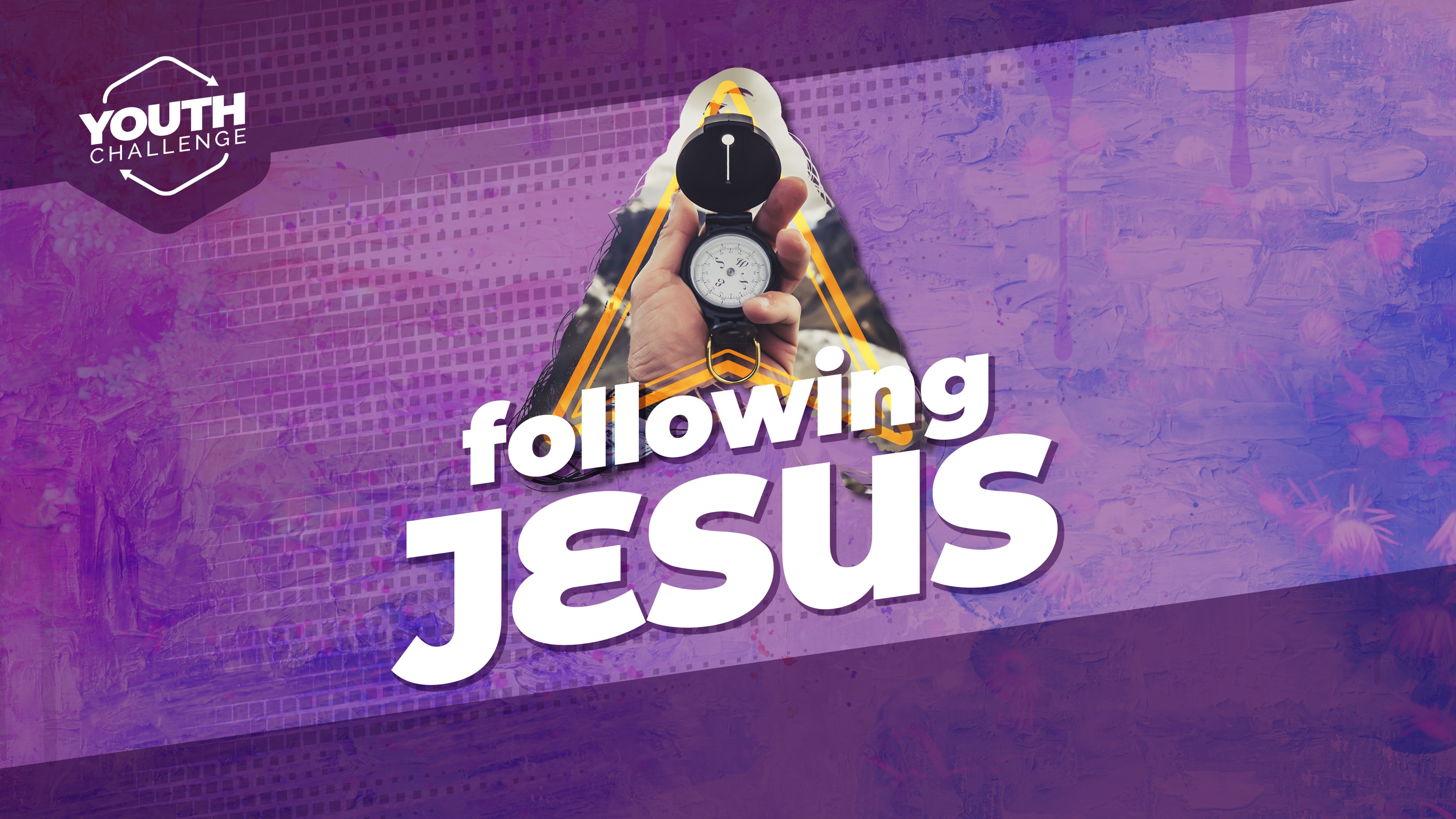 Lesson 7
Copyright 2023 © Child Evangelism Fellowship of Europe. All rights reserved.
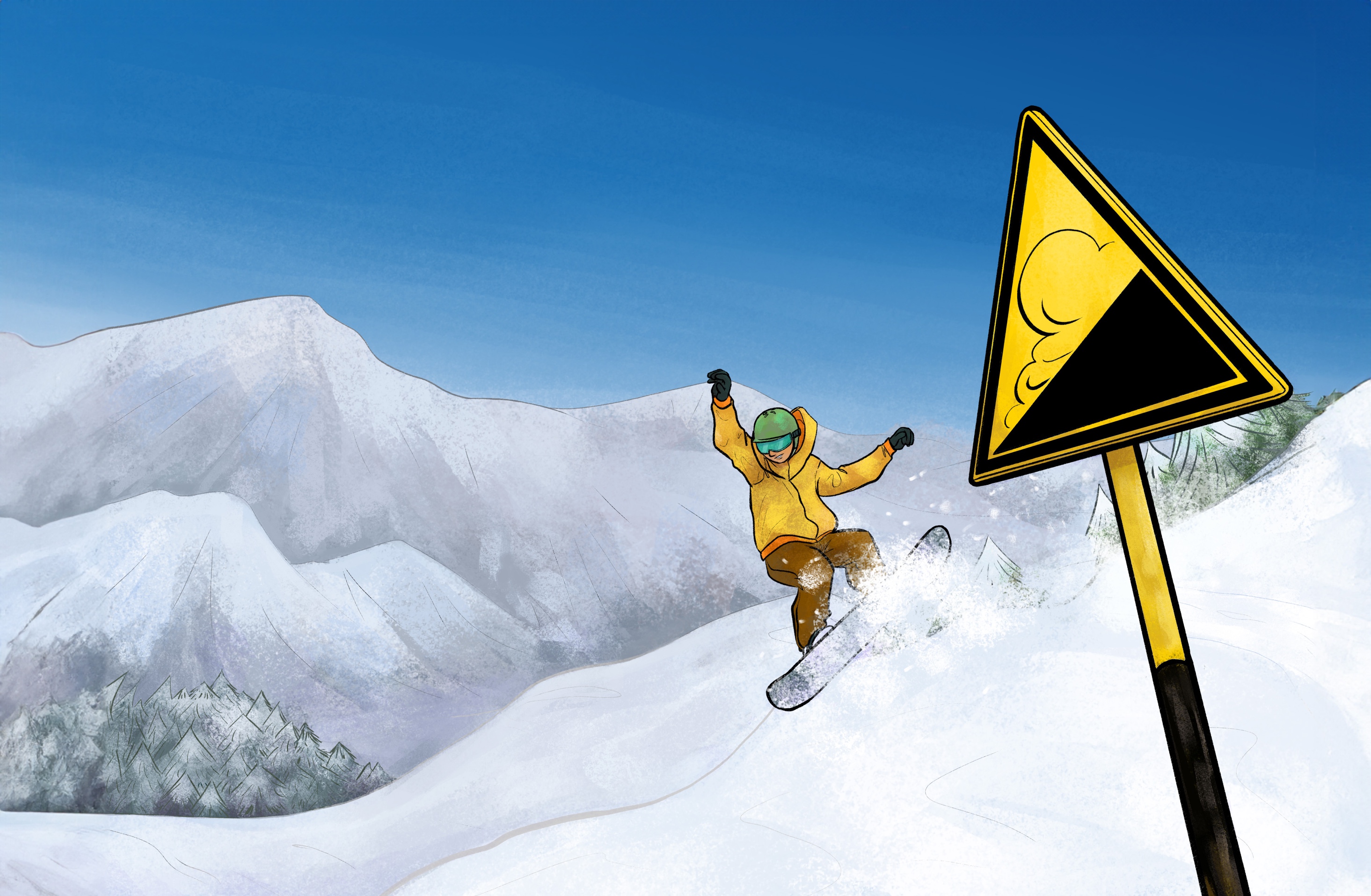 The beginning of the end
The missed opportunity to repent
Visual 13
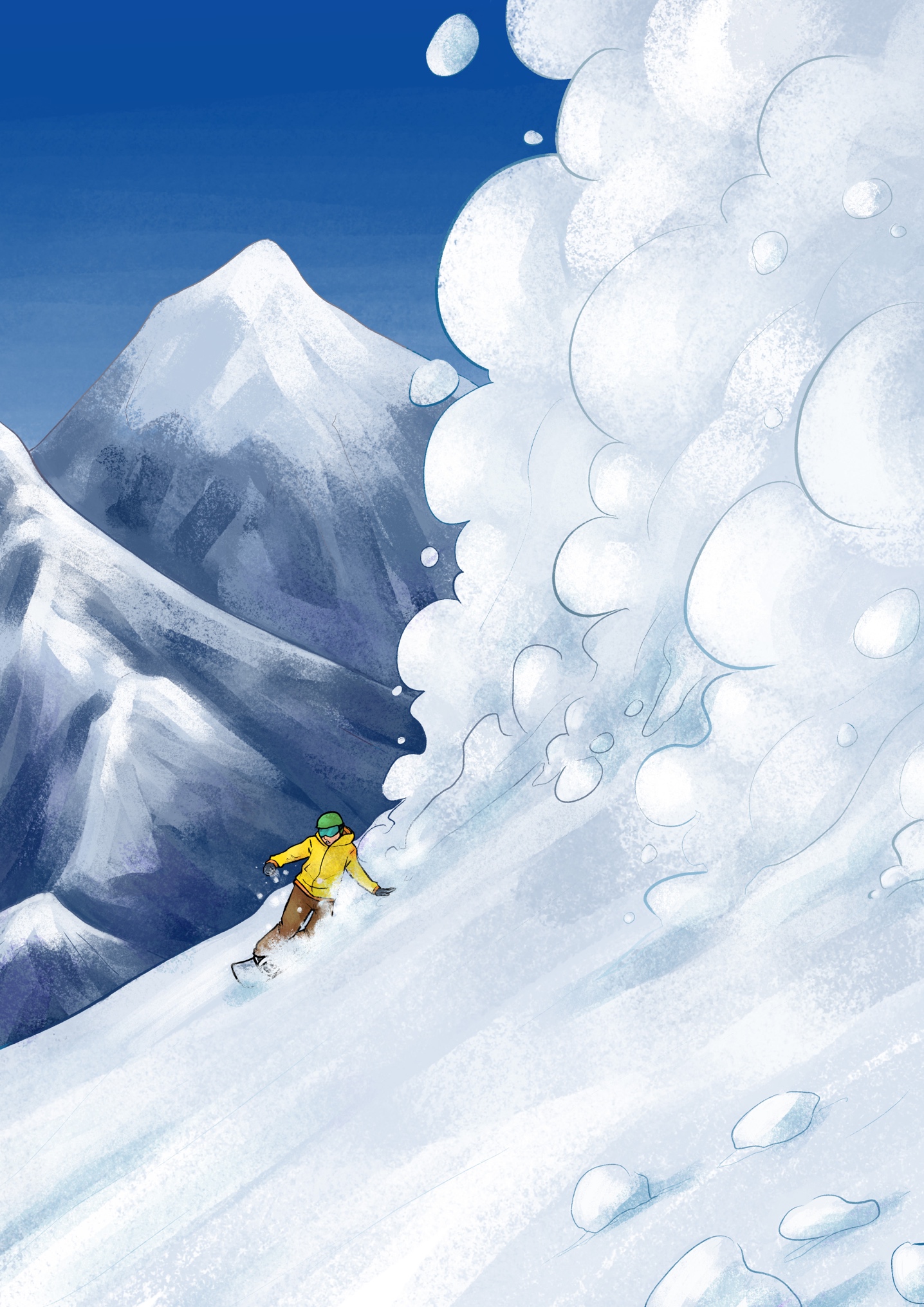 Judas
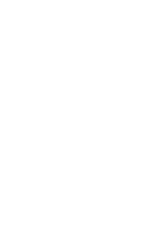 The act of betrayal
The tragedy of it all
Visual 14
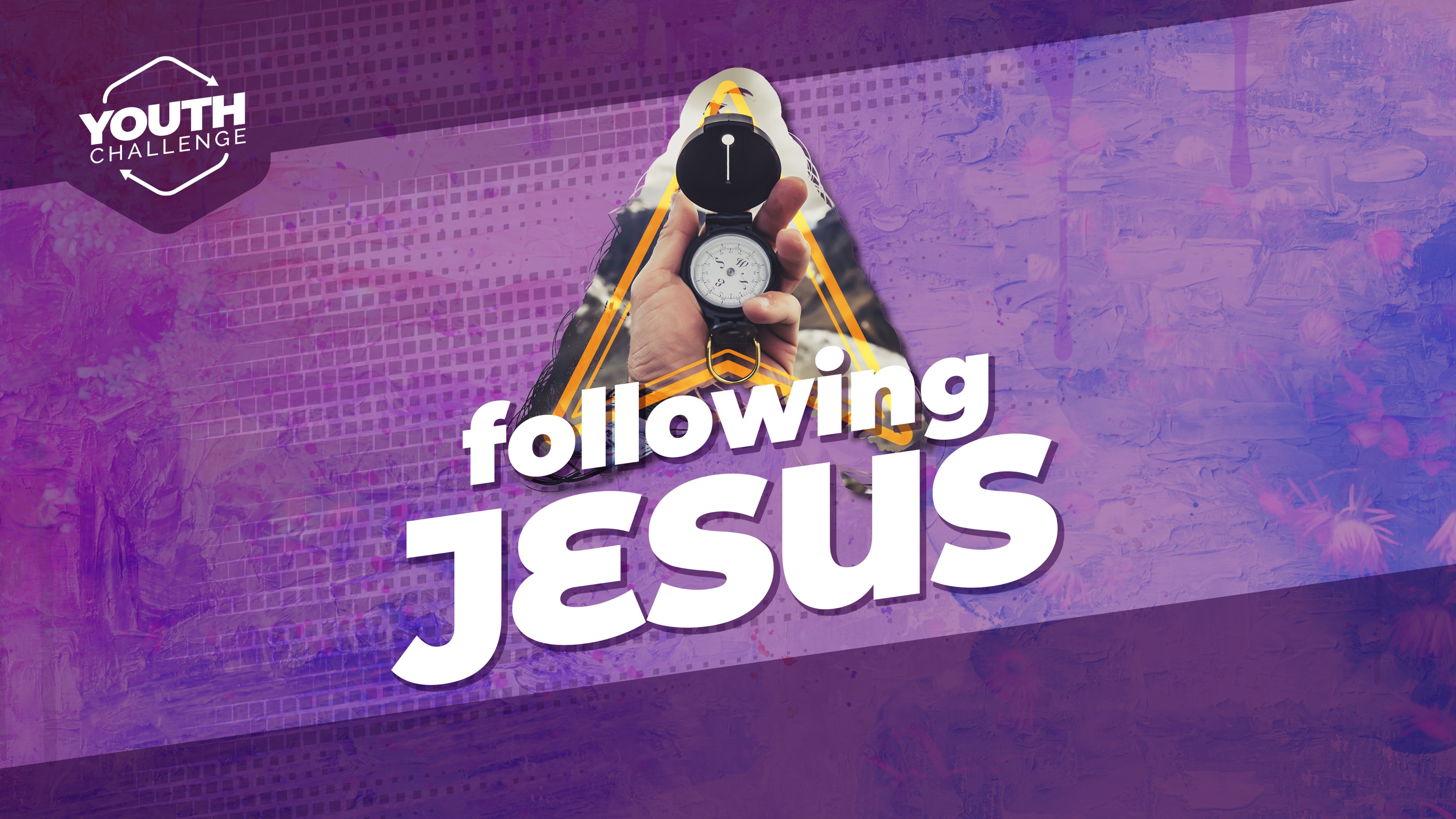 Copyright 2023 © Child Evangelism Fellowship of Europe. All rights reserved.
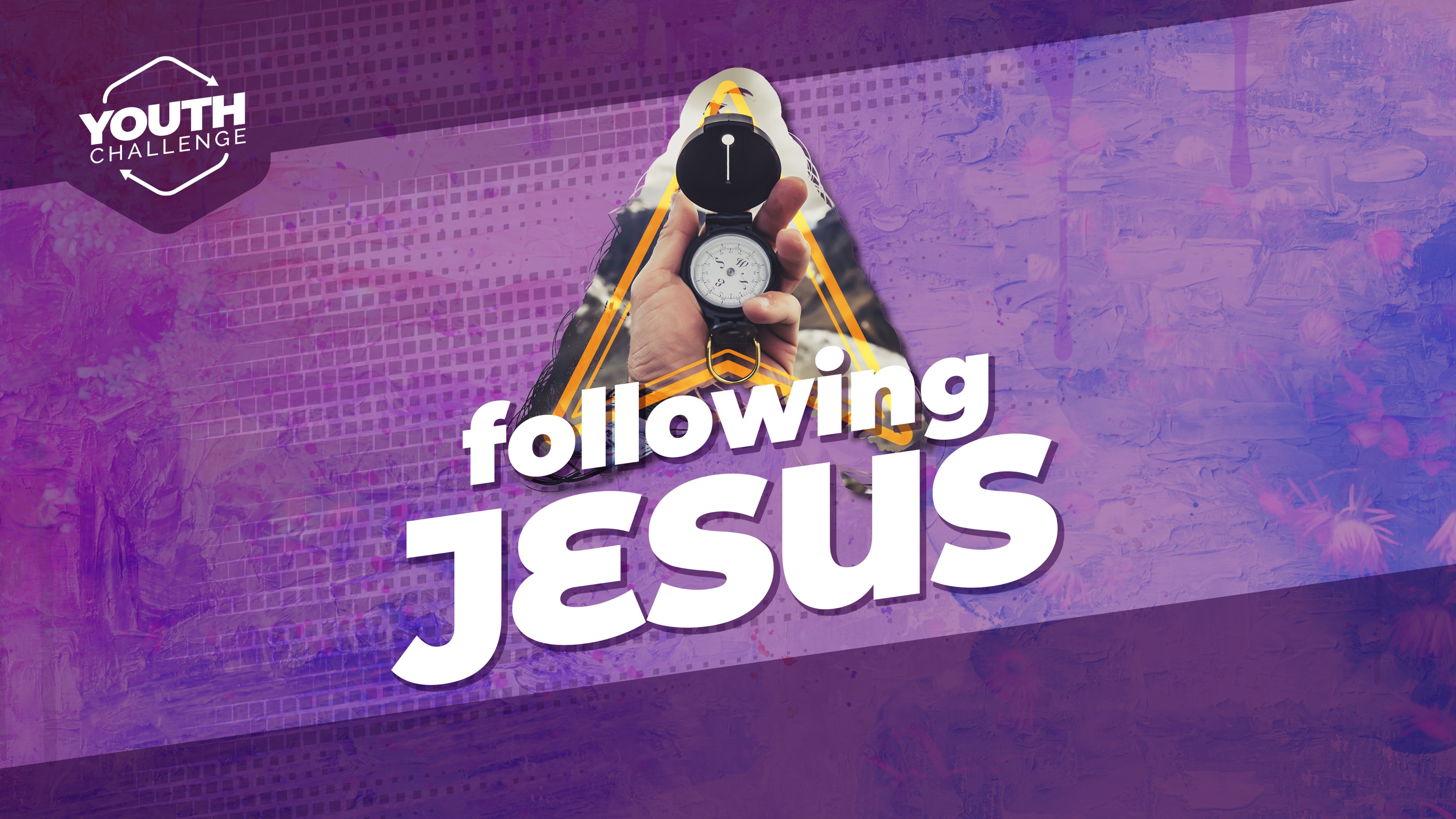 Lesson 8
Copyright 2023 © Child Evangelism Fellowship of Europe. All rights reserved.
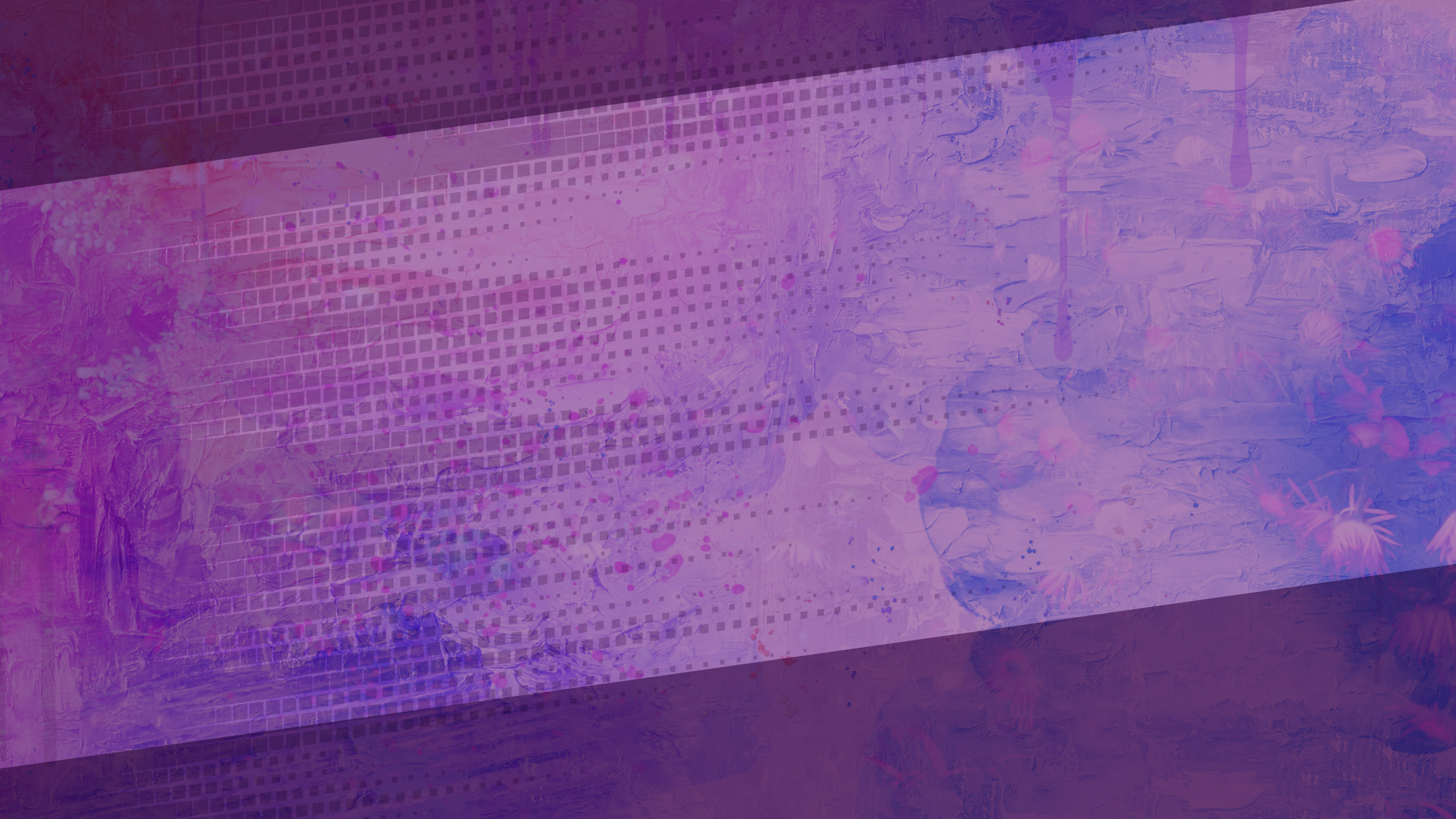 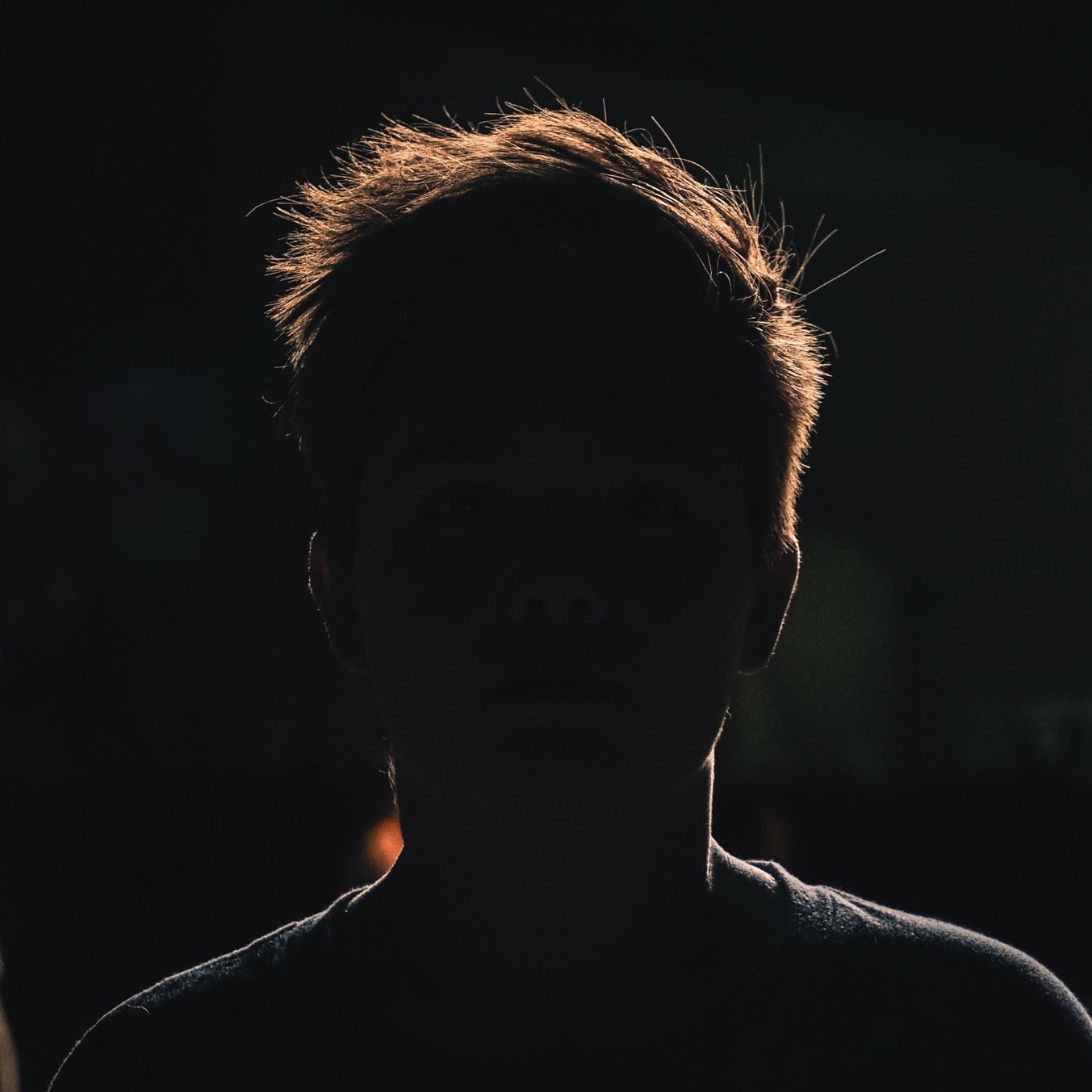 WHO
AM I?
Visual 2
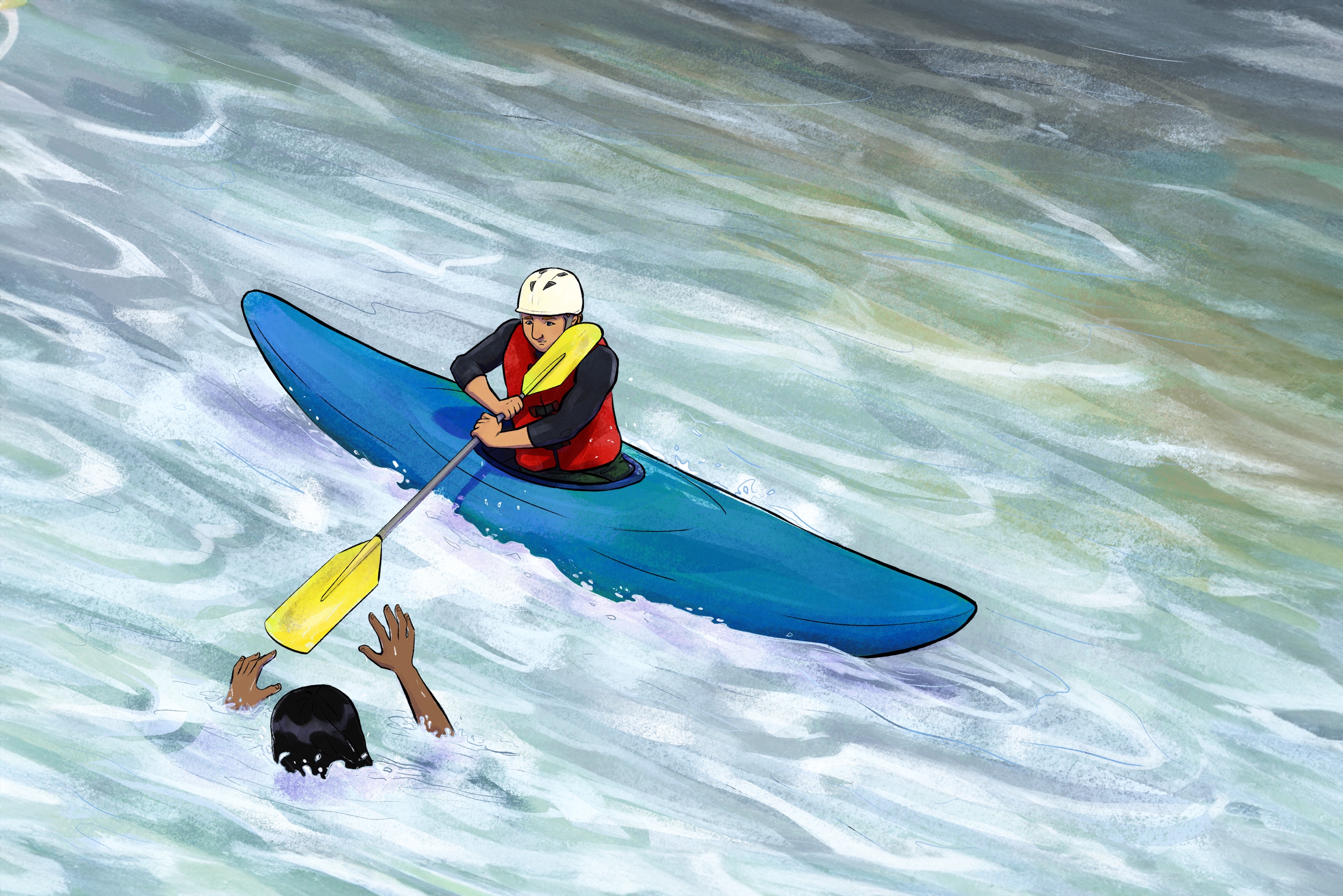 Andrew
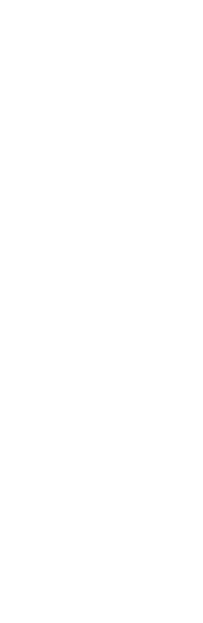 Becoming a ‘fisher of men’
Leading family members to the Saviour
Visual 15
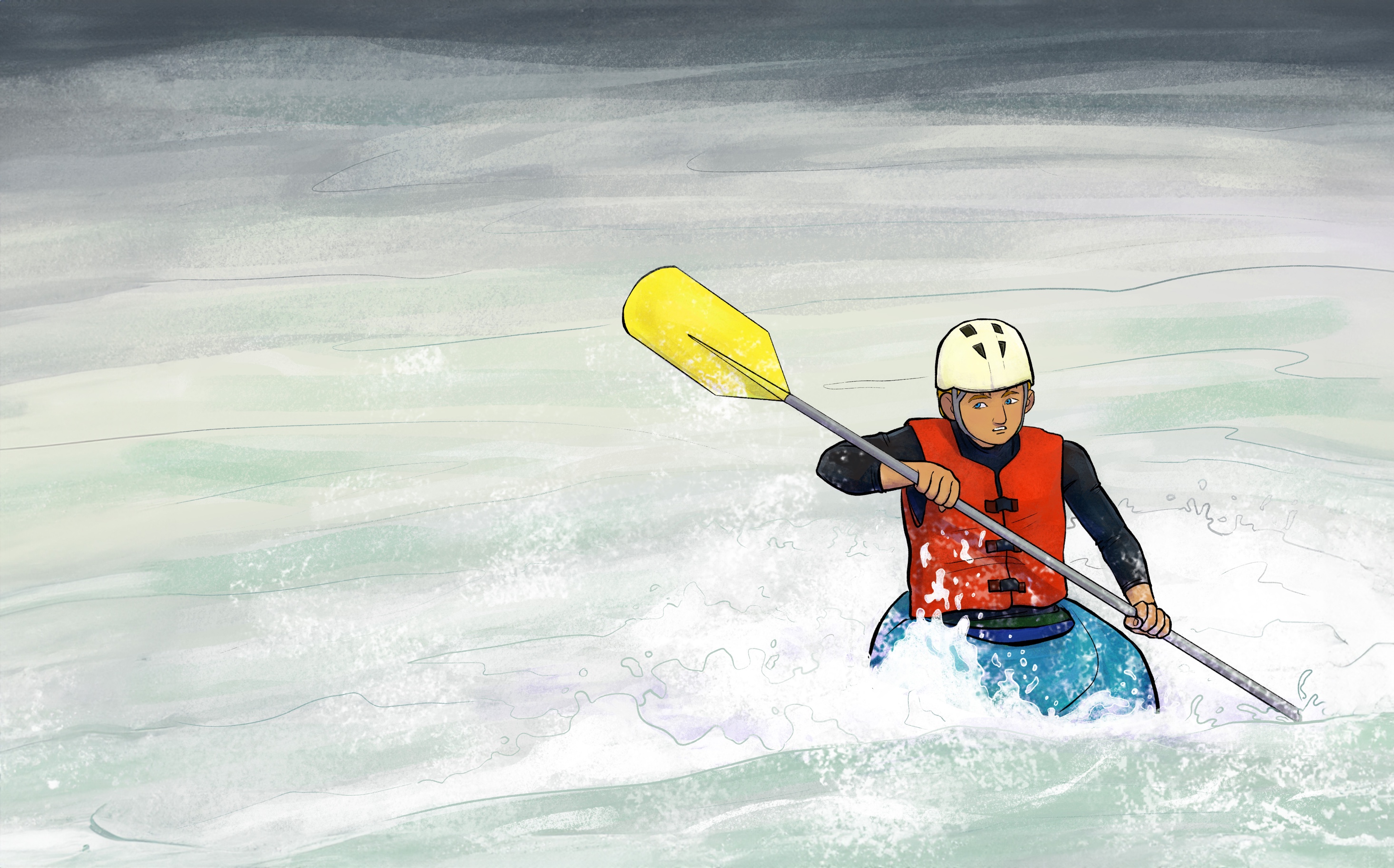 Andrew
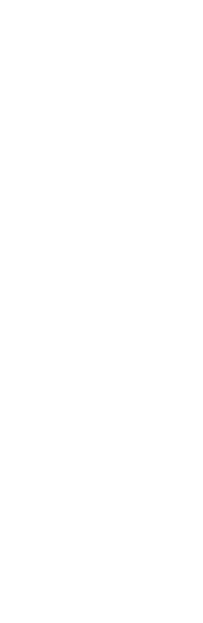 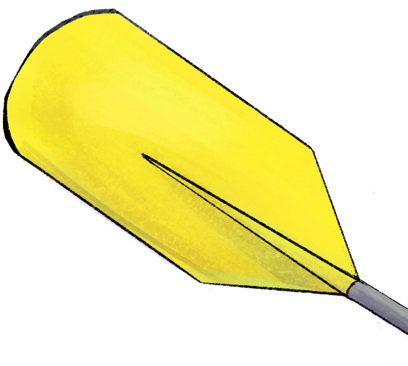 Leading children to the Saviour
Leading others to the Saviour
Visual 16
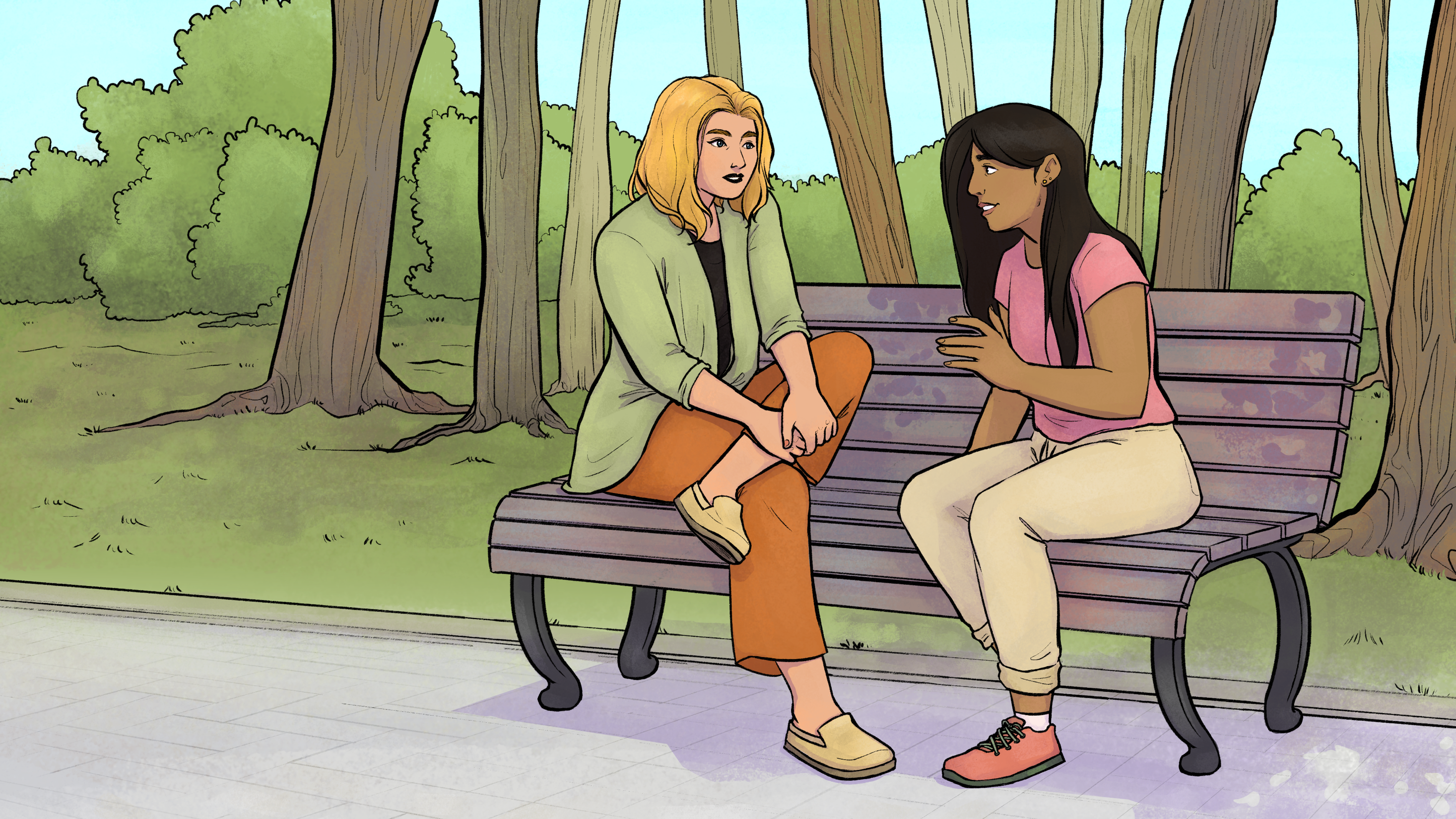 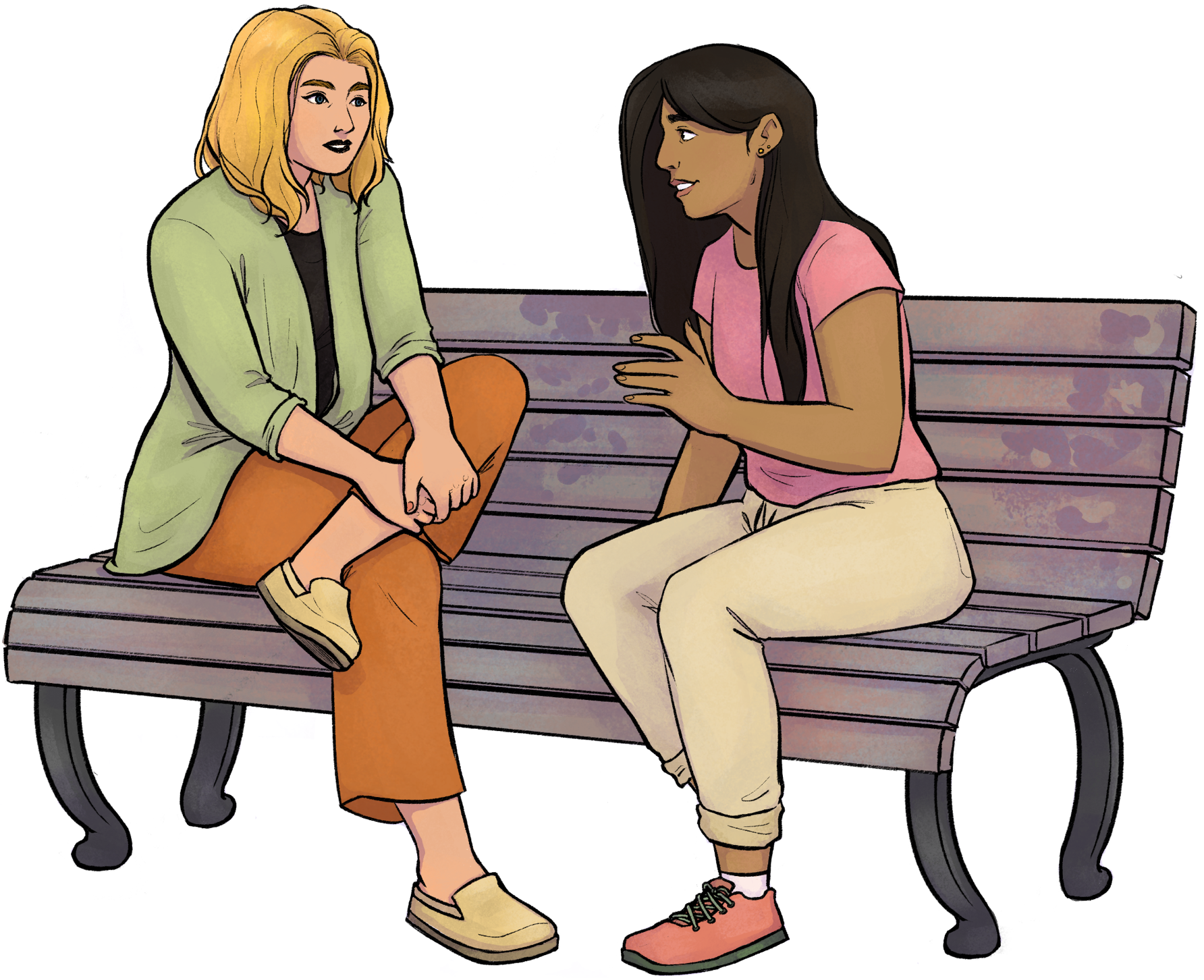 Sharing
YOUR
testimony
Visual 17
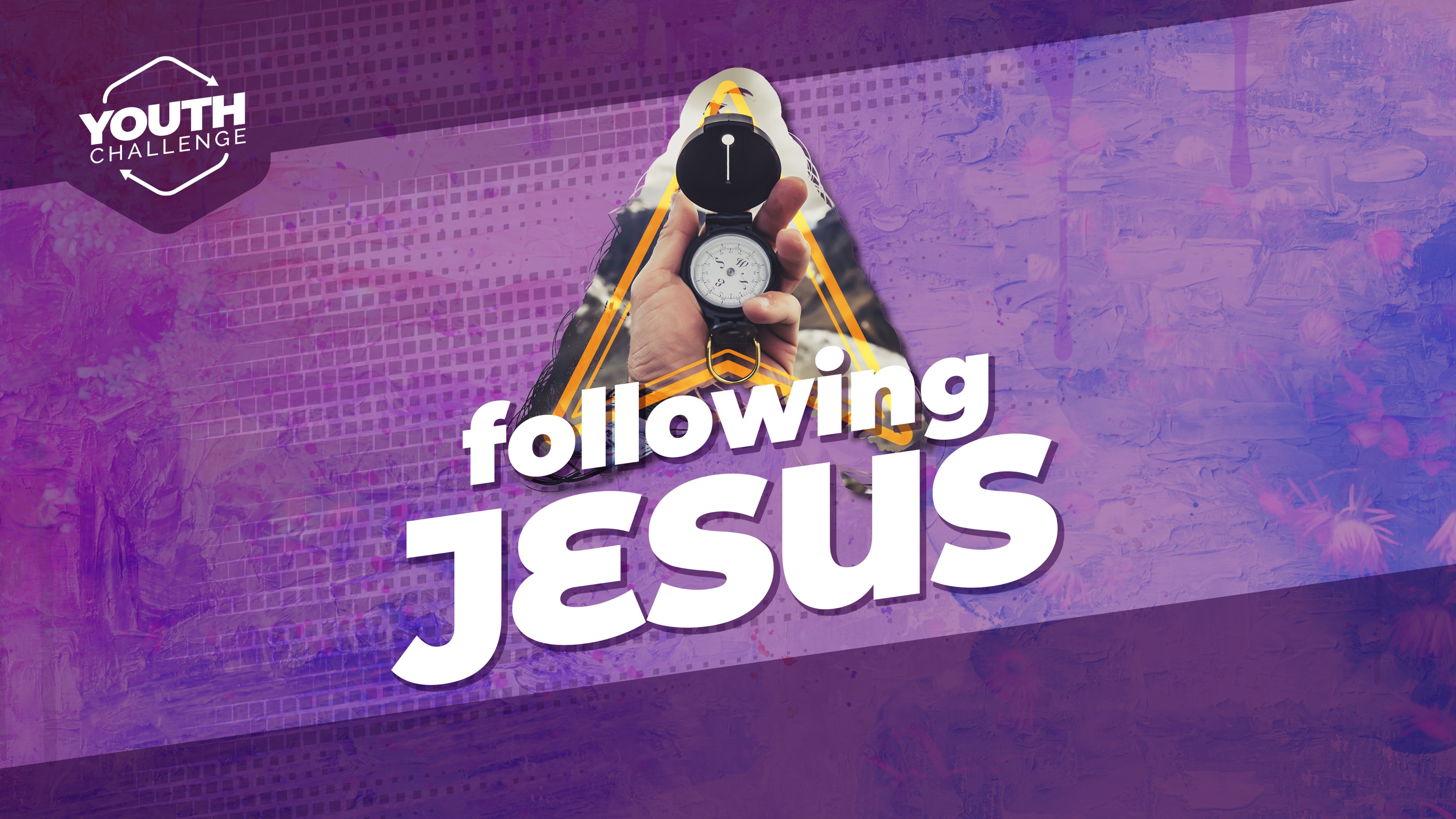 Copyright 2023 © Child Evangelism Fellowship of Europe. All rights reserved.
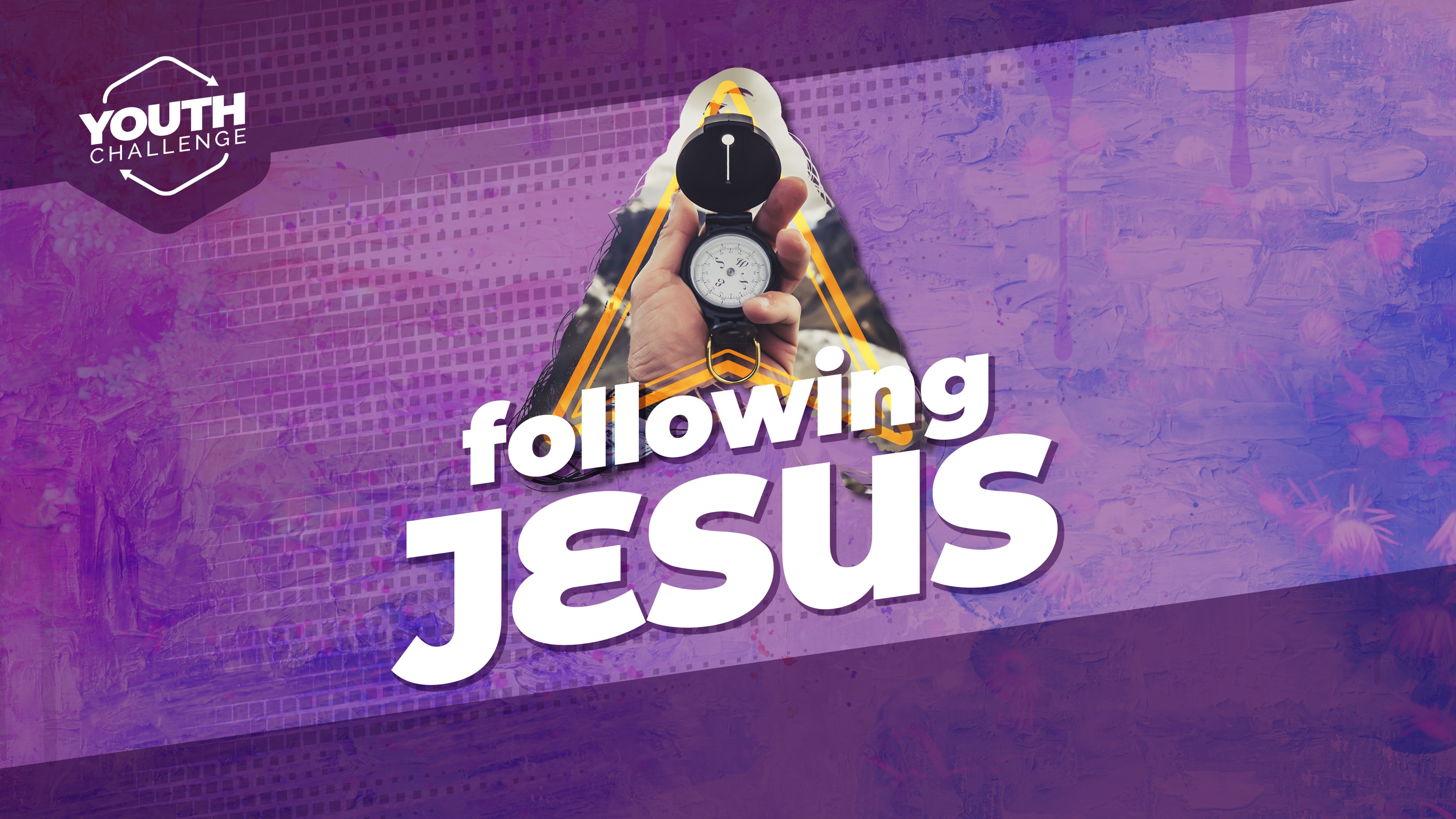 Lesson 9
Copyright 2023 © Child Evangelism Fellowship of Europe. All rights reserved.
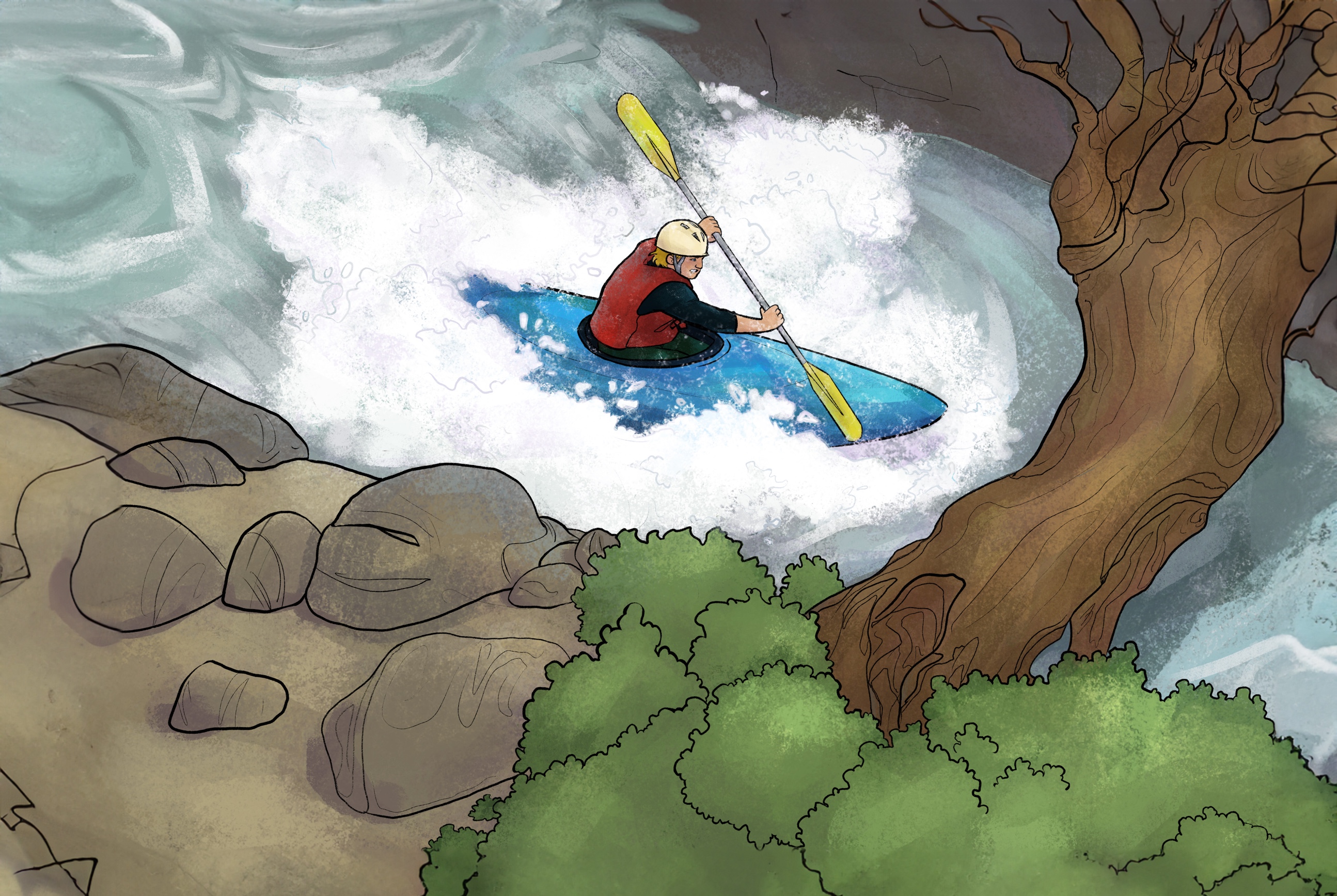 Fear of being laughed at
Fear of being rejected
Fear of being lost for words
Fear of people pointing out our faults
Barriers to witnessing
Visual 18
Romans 10:9–10
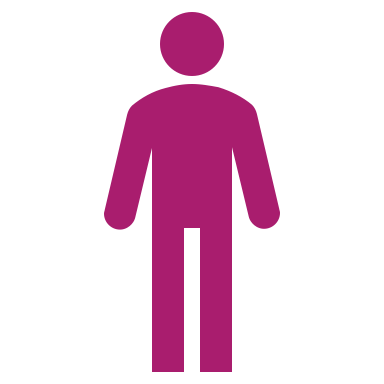 GOD
Believe
Receive
Romans 3:23
All  have sinned
Romans 5:8
Christ died for us
Romans 6:23
Sin earns spiritual death
Ephesians 2:8–9
Redemption is a free gift
SIN
Hebrews 9:27
Judgement is coming
John 1:12
We must believe and receive Jesus as Lord and Saviour
BAD NEWS
GOOD NEWS
Visual 19
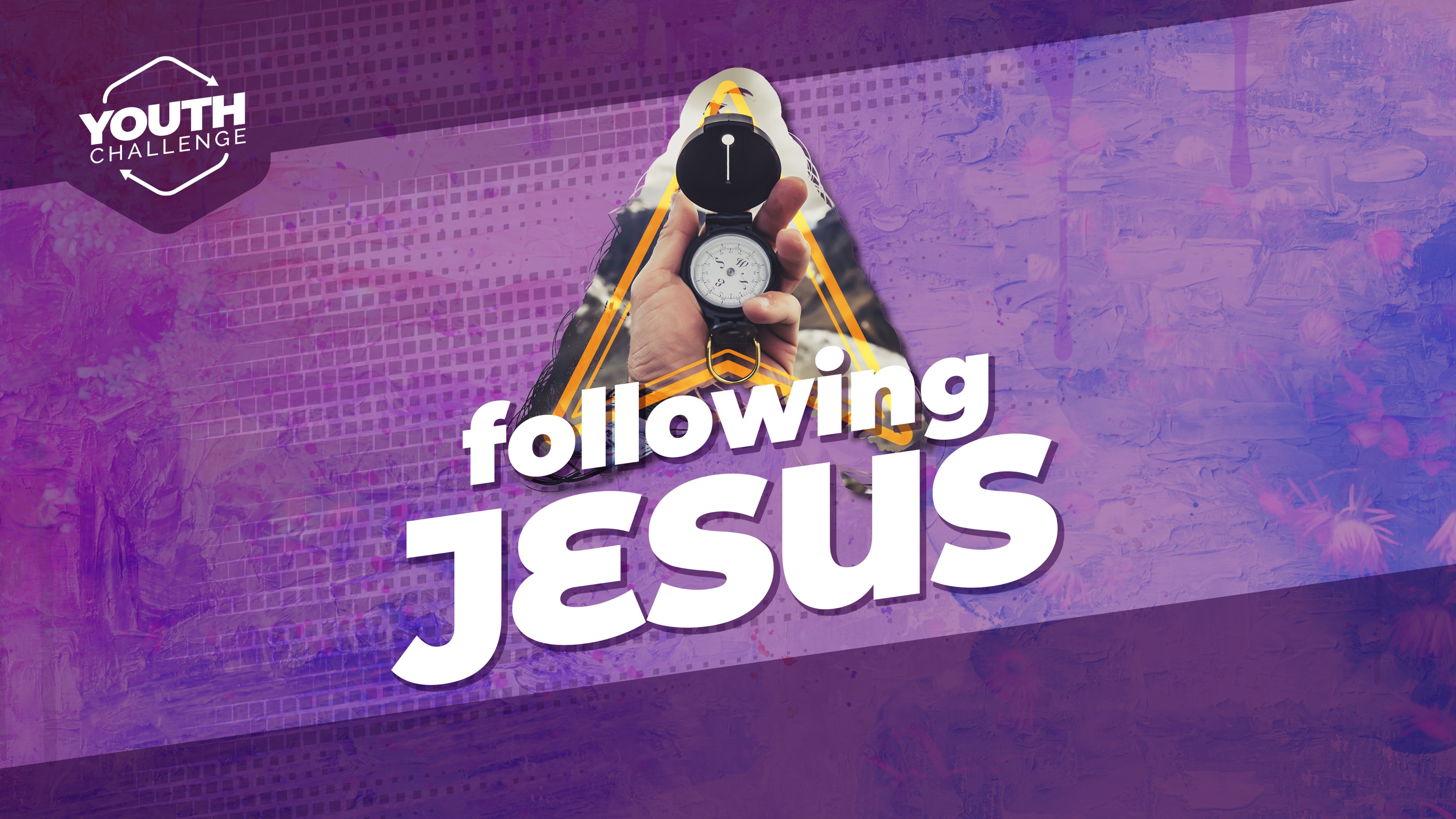 Copyright 2023 © Child Evangelism Fellowship of Europe. All rights reserved.
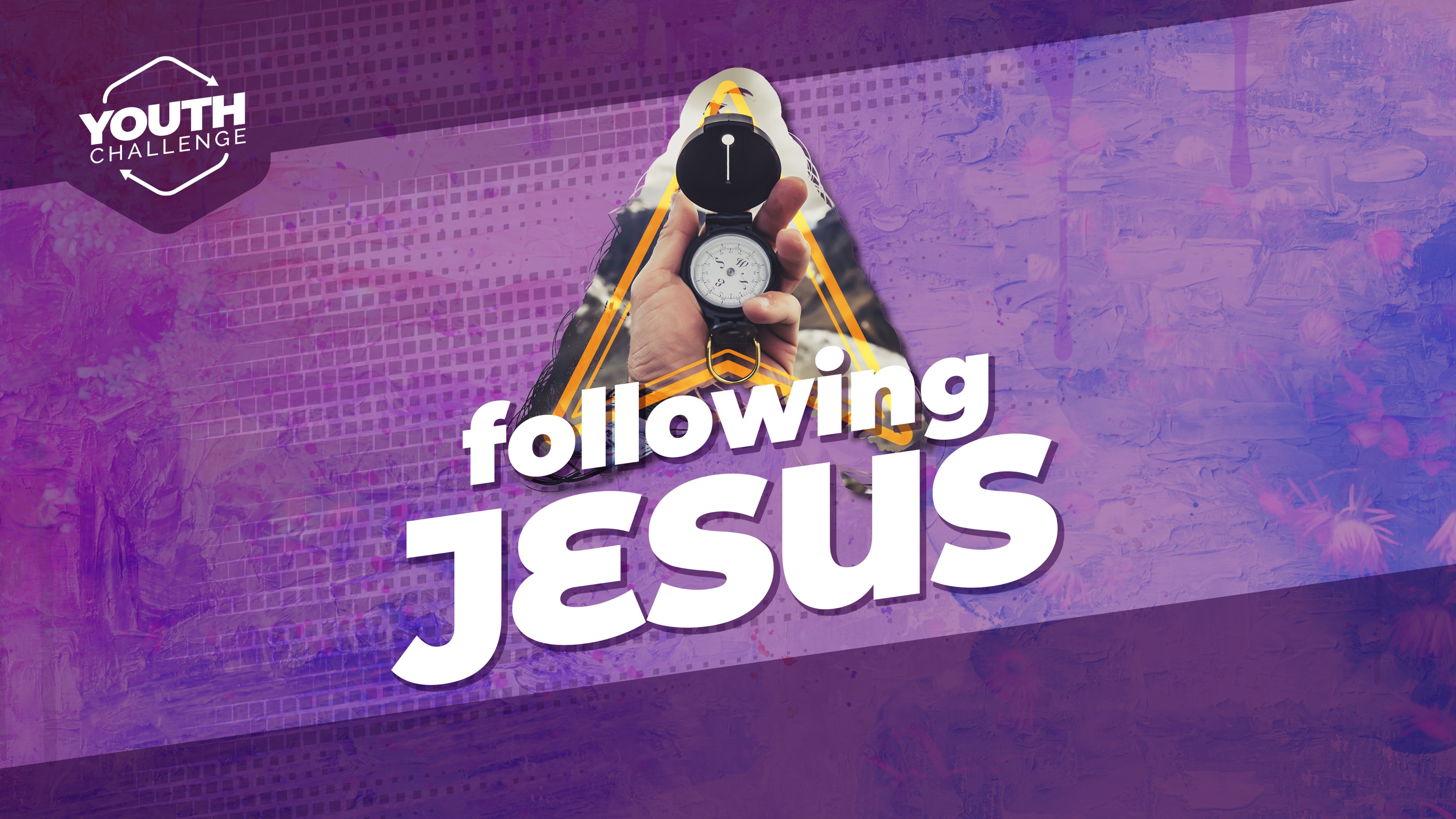 Lesson 10
Copyright 2023 © Child Evangelism Fellowship of Europe. All rights reserved.
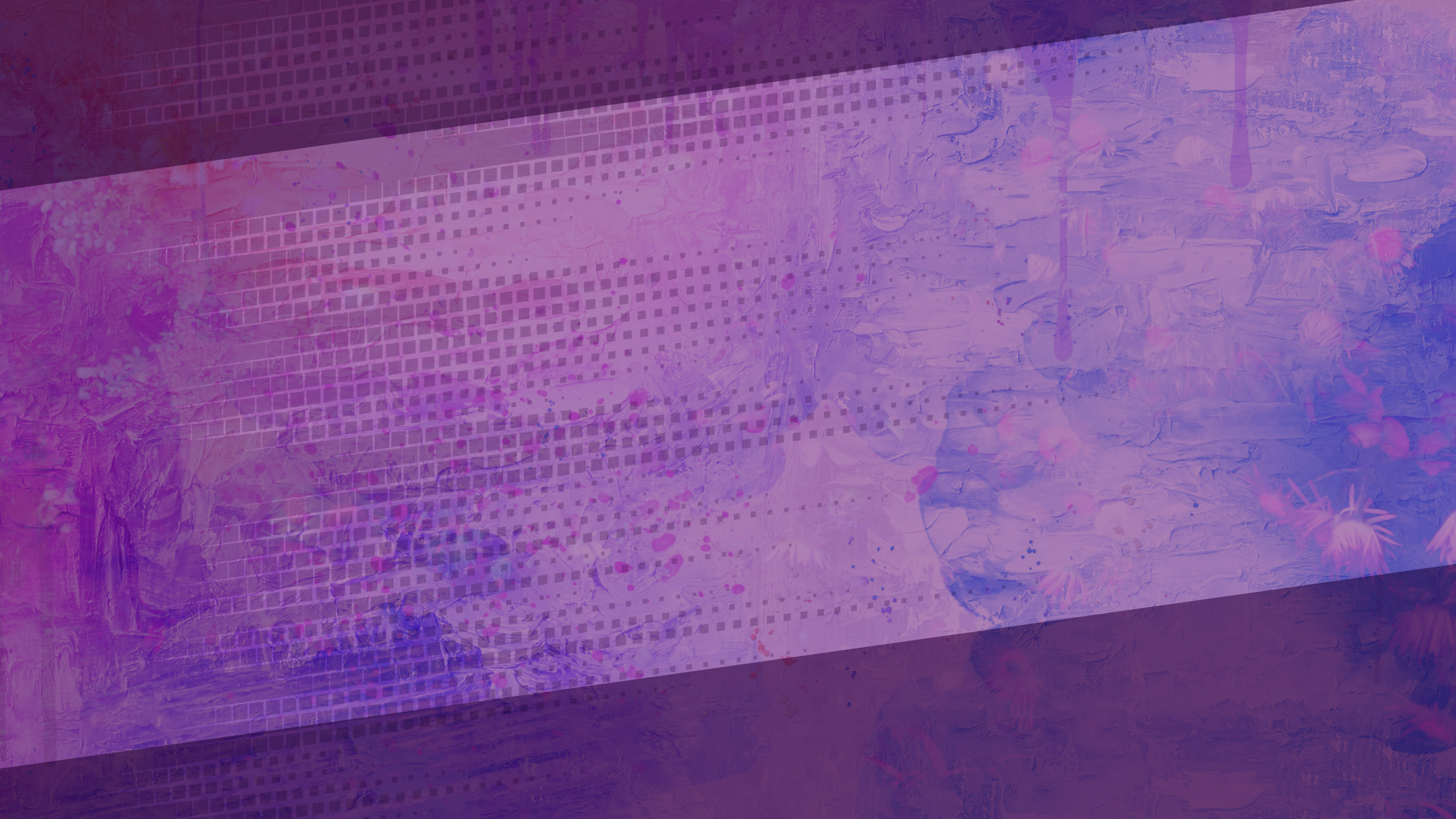 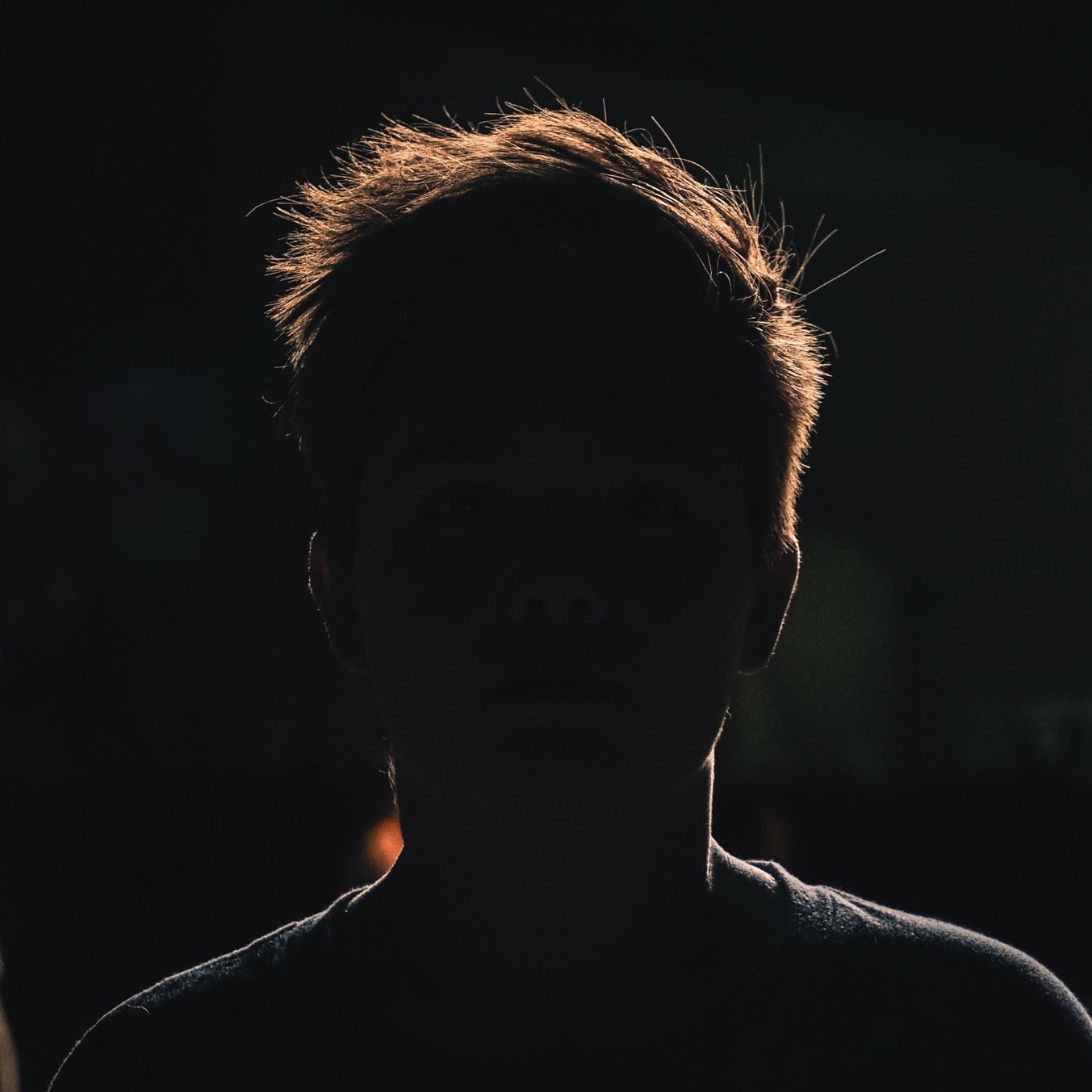 WHO
AM I?
Visual 2
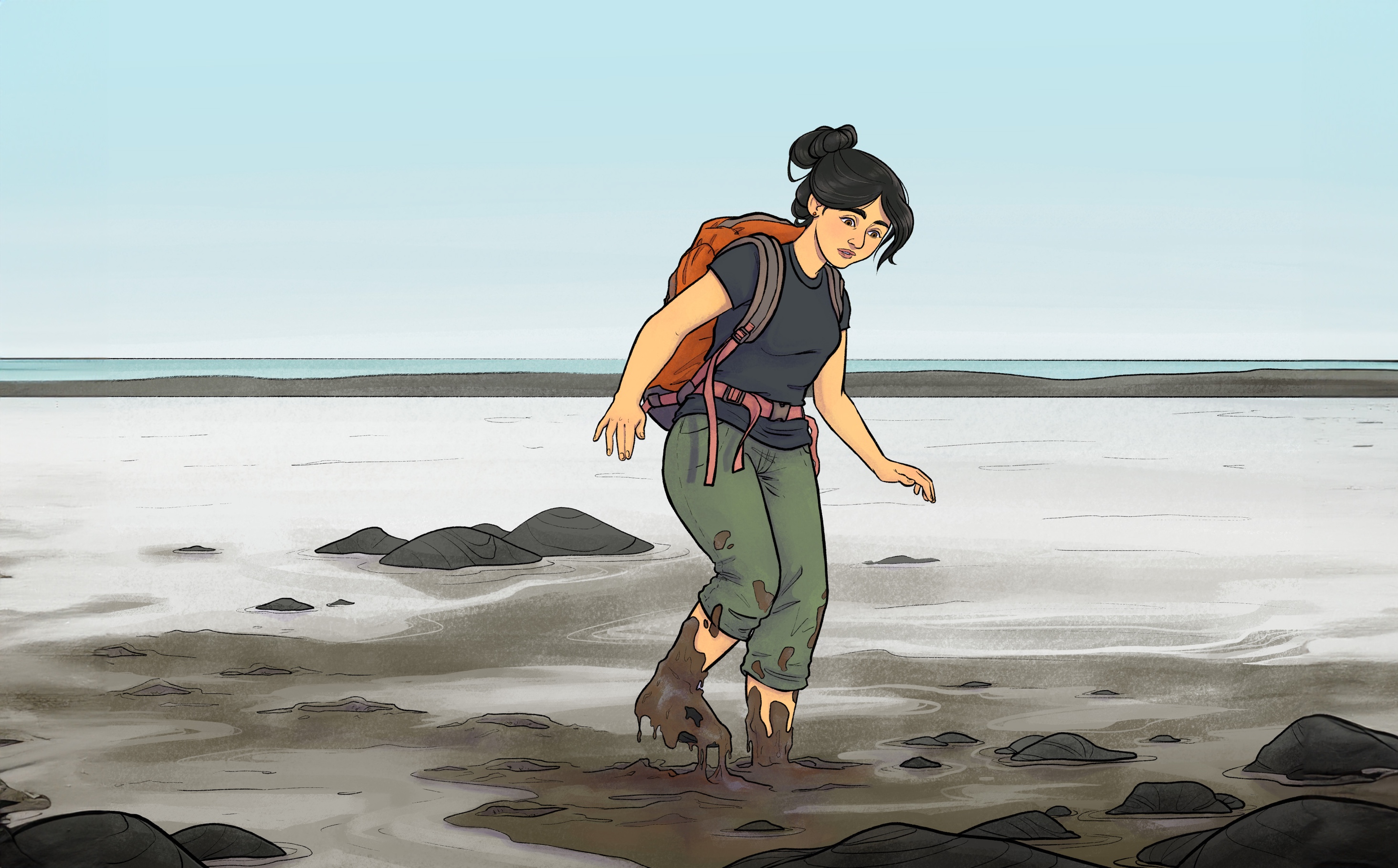 Mary
suggestive lyrics
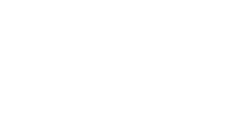 violent video games
bad friends
inappropriate websites
inappropriate media
social media addiction
bad friends
reading horoscopes
harmful substances
Visual 20
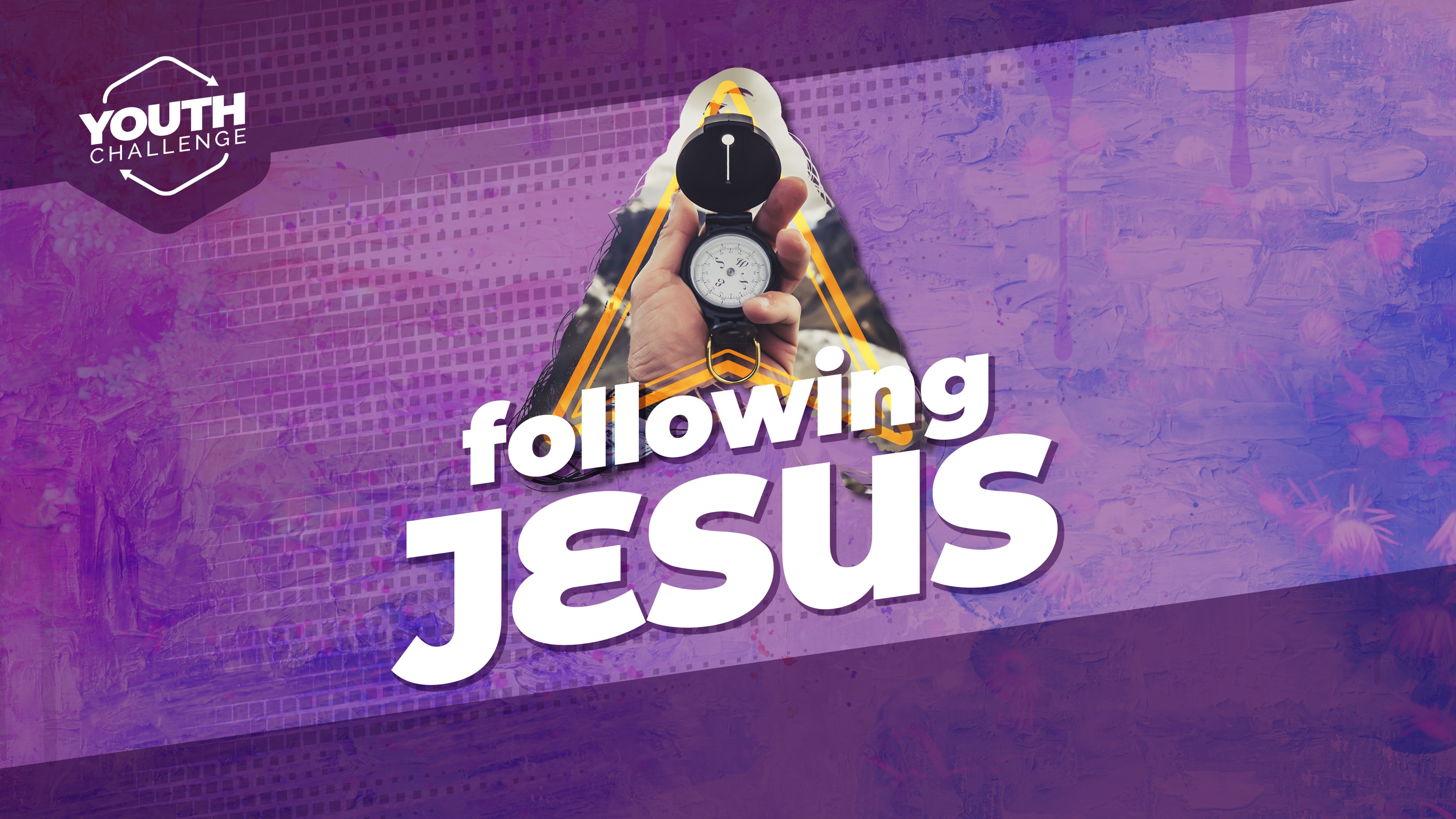 Copyright 2023 © Child Evangelism Fellowship of Europe. All rights reserved.
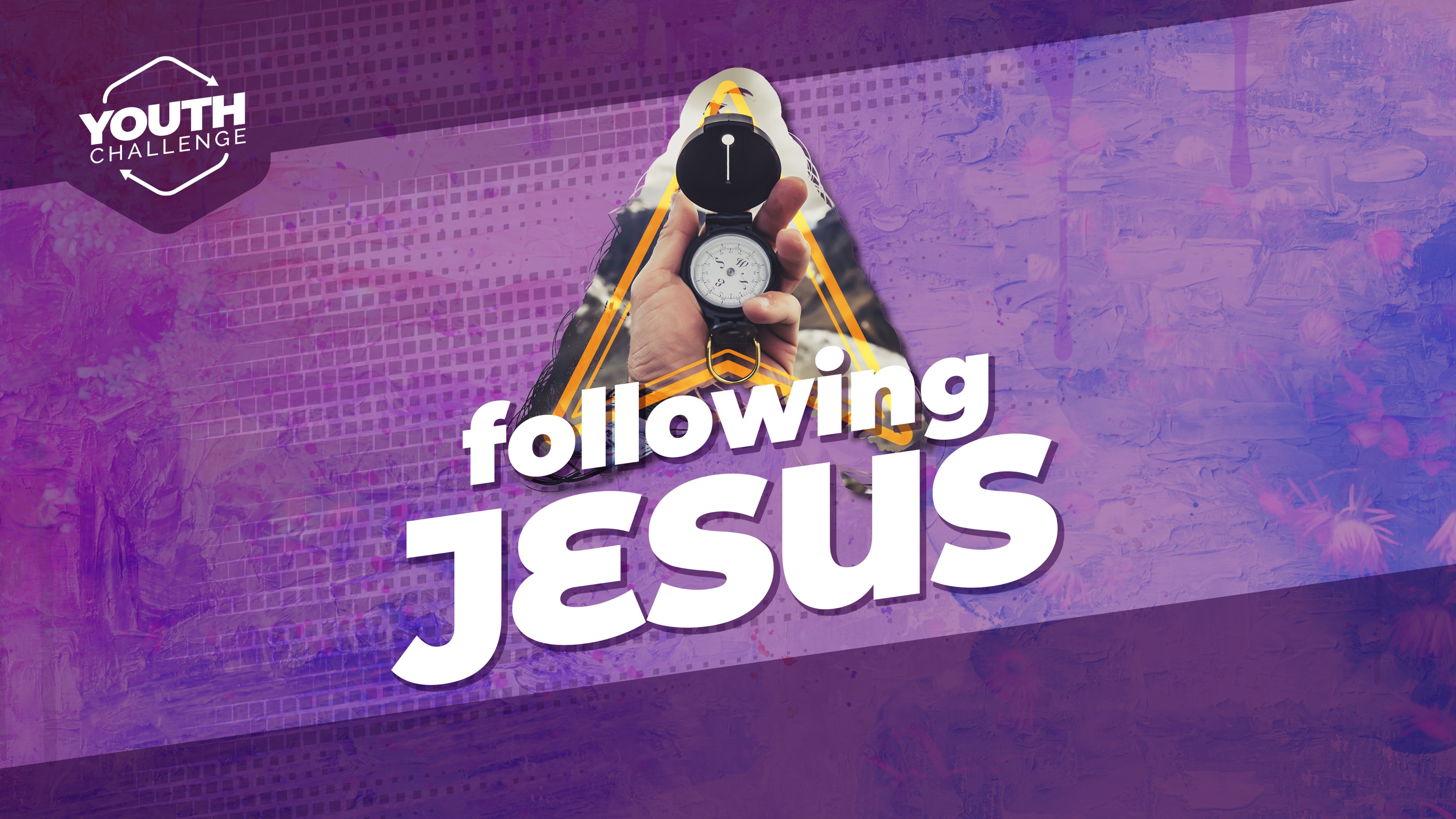 Lesson 11
Copyright 2023 © Child Evangelism Fellowship of Europe. All rights reserved.
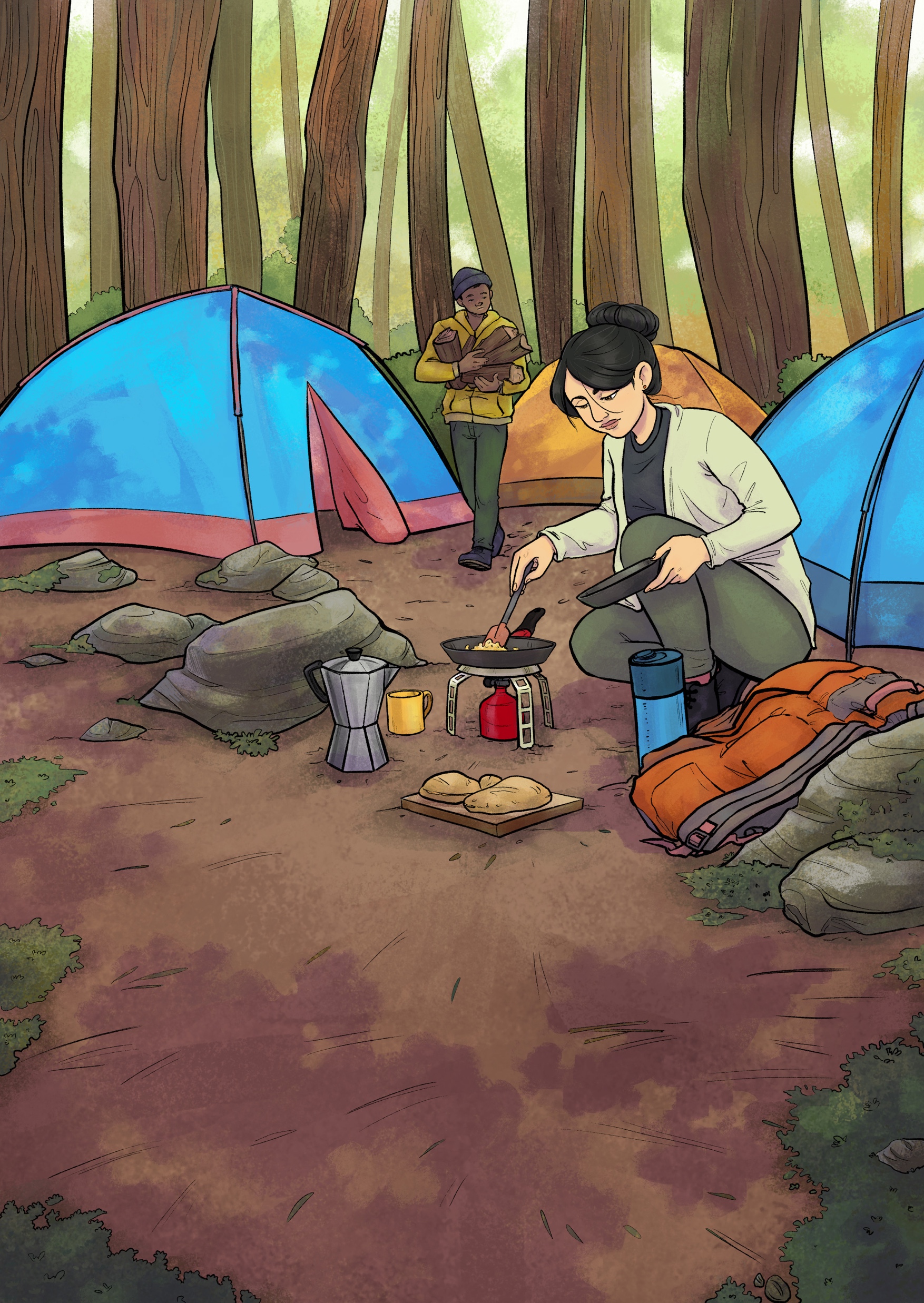 Mary
Money
LUKE 8:1–3
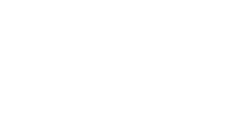 Time
MATTHEW 27:55-56
Acts of Love
MATTHEW 27:59-61 • JOHN 19:25
Mary meets the risen Lord
JOHN 20:1-18
Visual 21
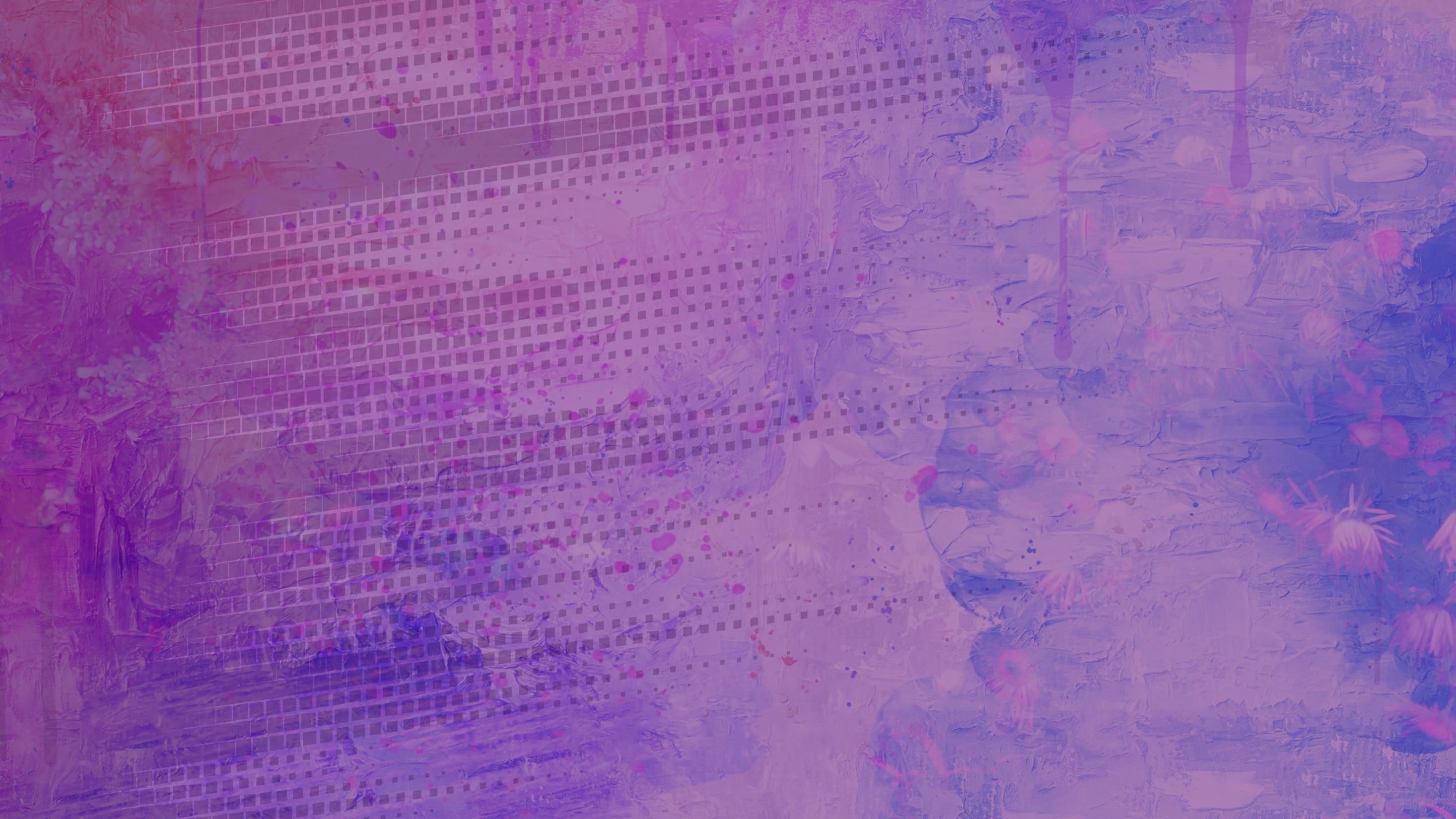 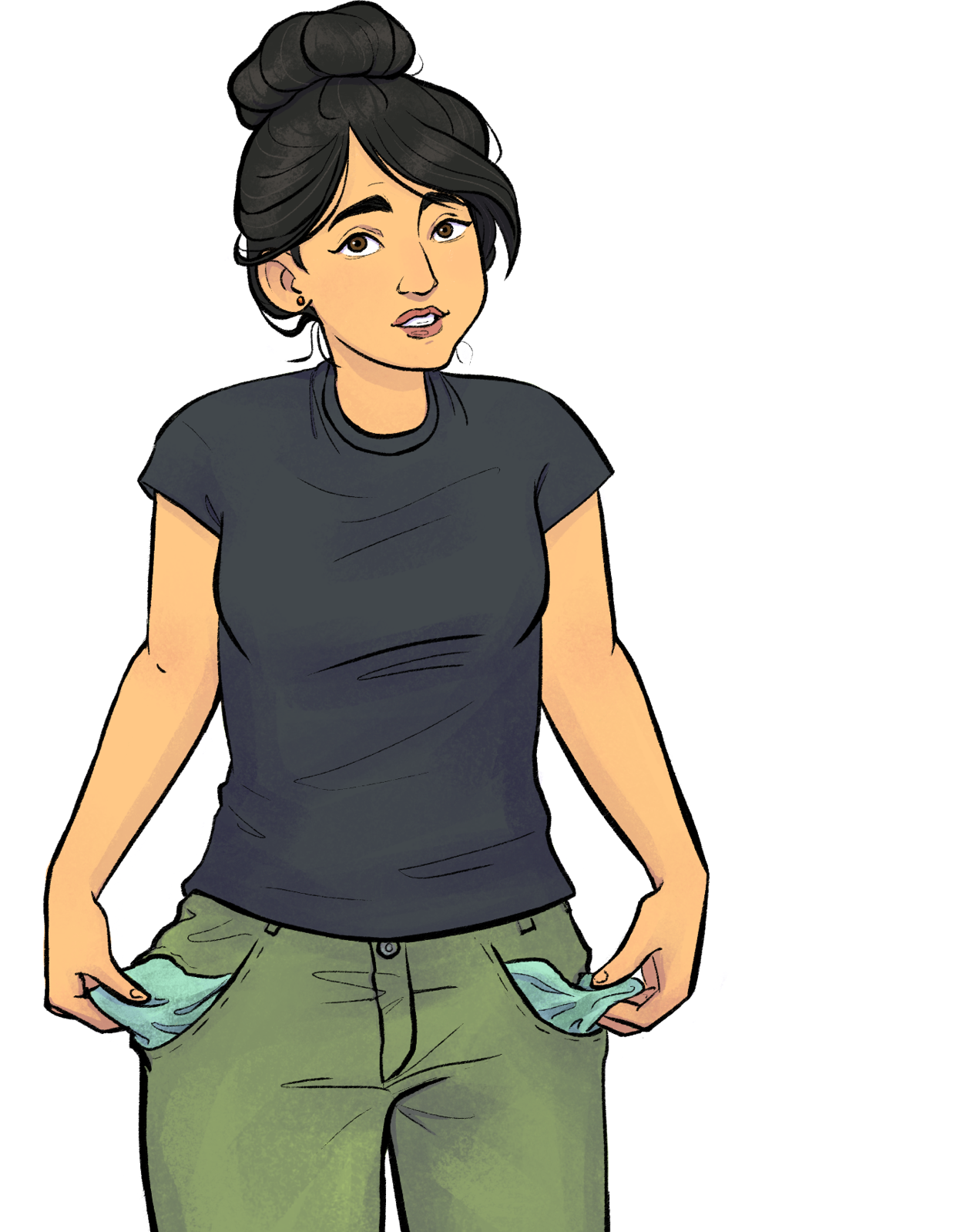 WHAT CAN I GIVE
?
Visual 22
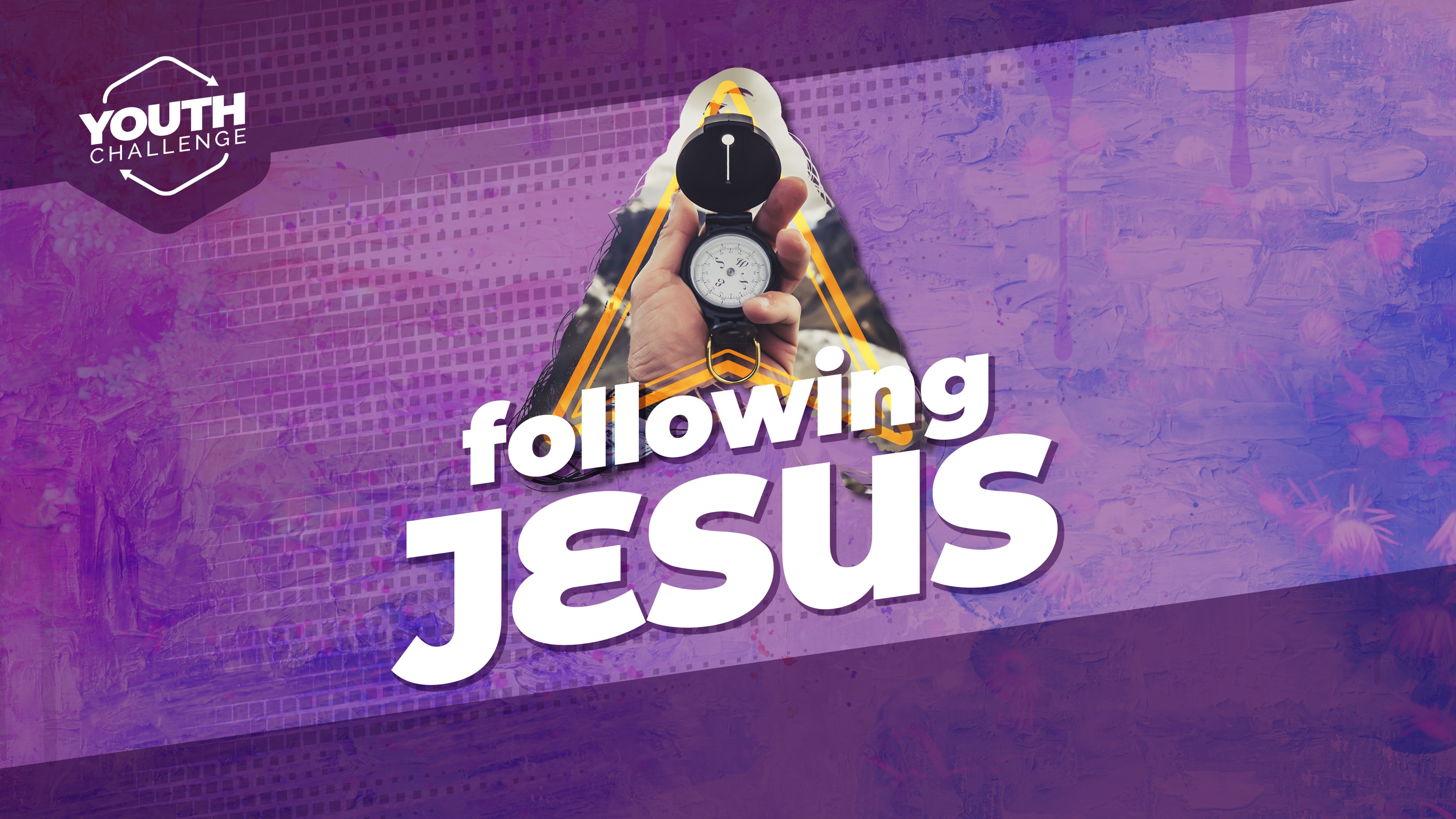 Copyright 2023 © Child Evangelism Fellowship of Europe. All rights reserved.
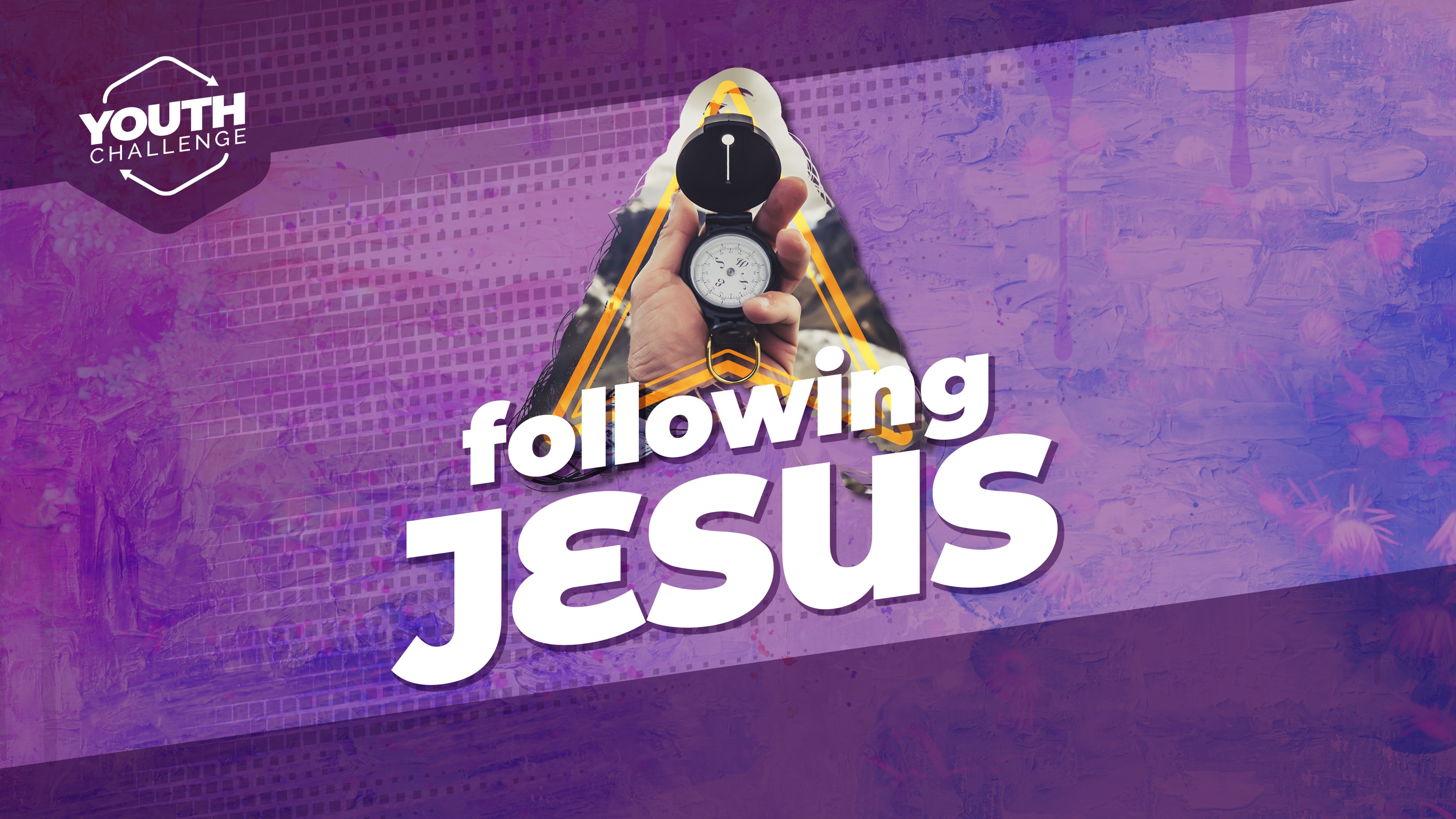 Lesson 12
Copyright 2023 © Child Evangelism Fellowship of Europe. All rights reserved.
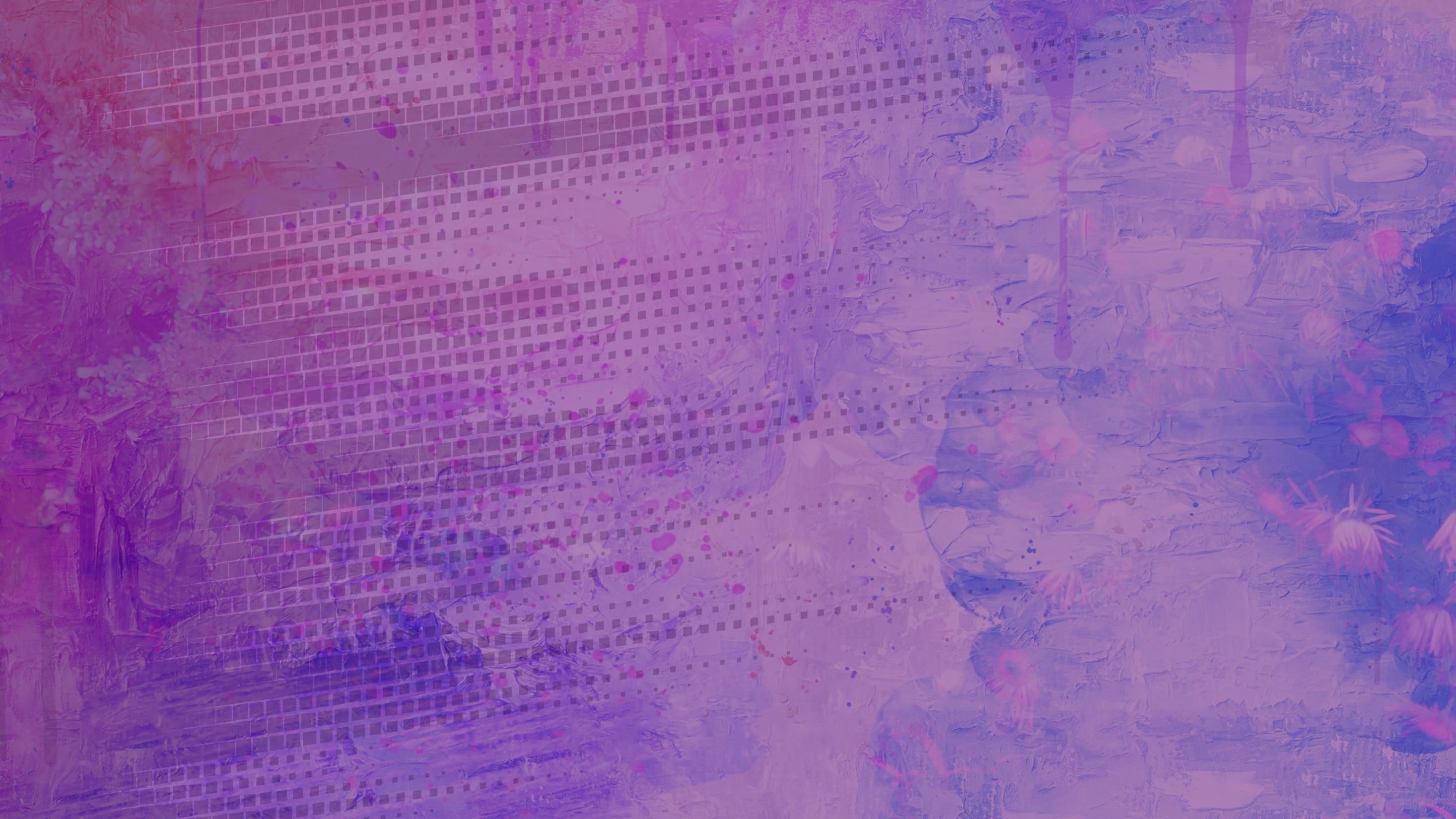 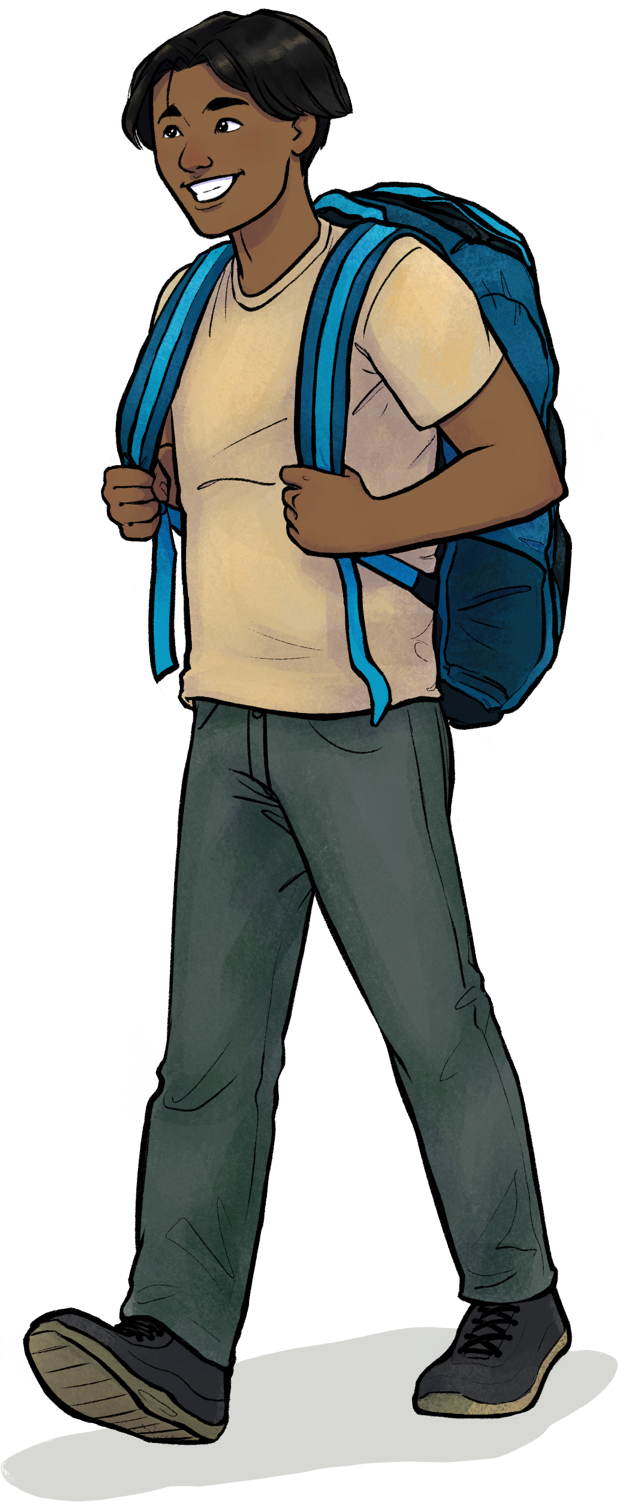 Being a
true follower
SPEND MUCH TIME IN PRAYER
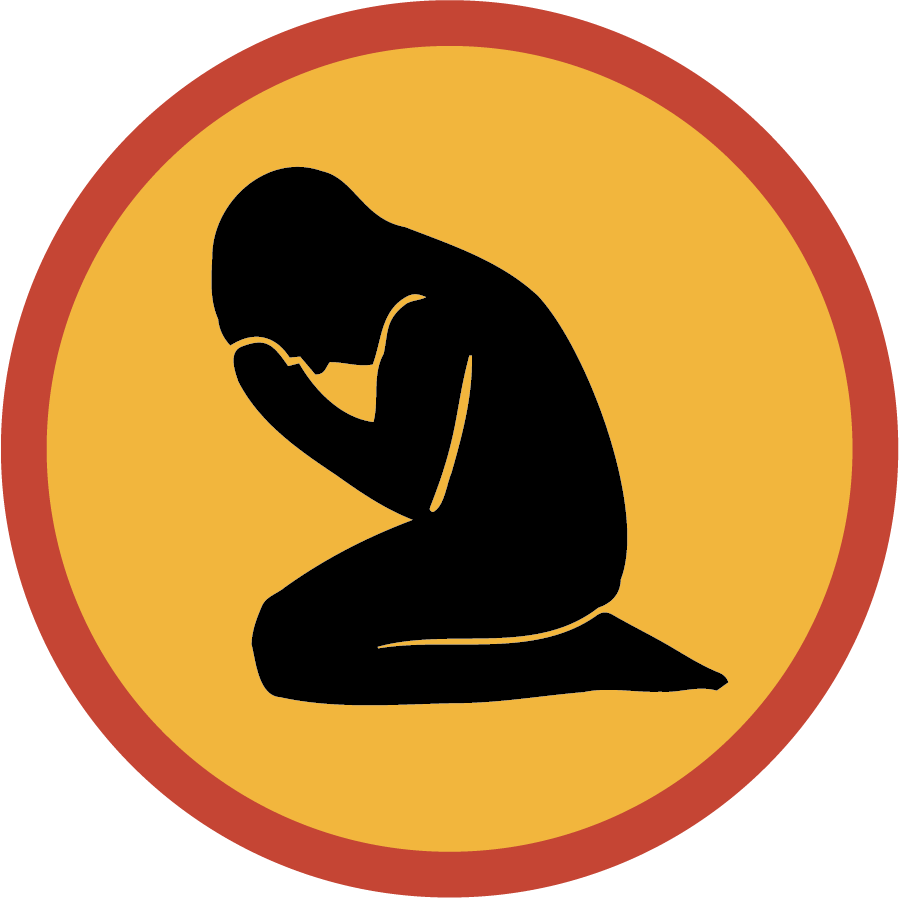 BE ACTIVE IN THE LOCAL CHURCH
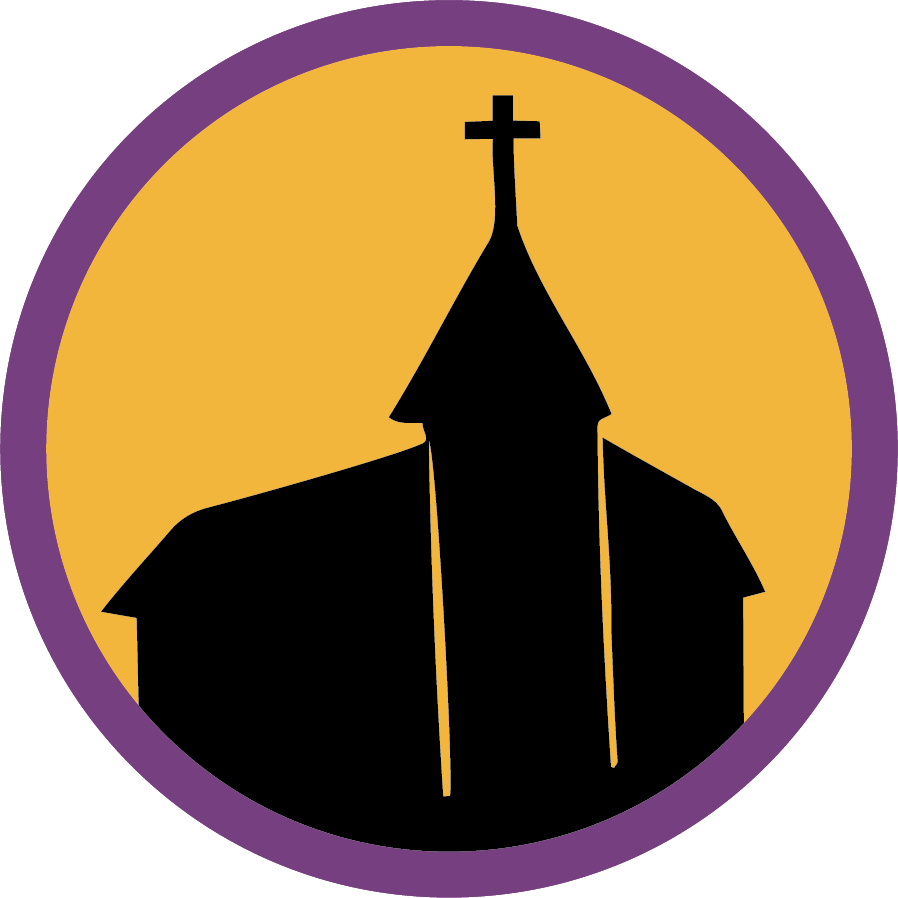 STUDY GOD’S WORD DAILY
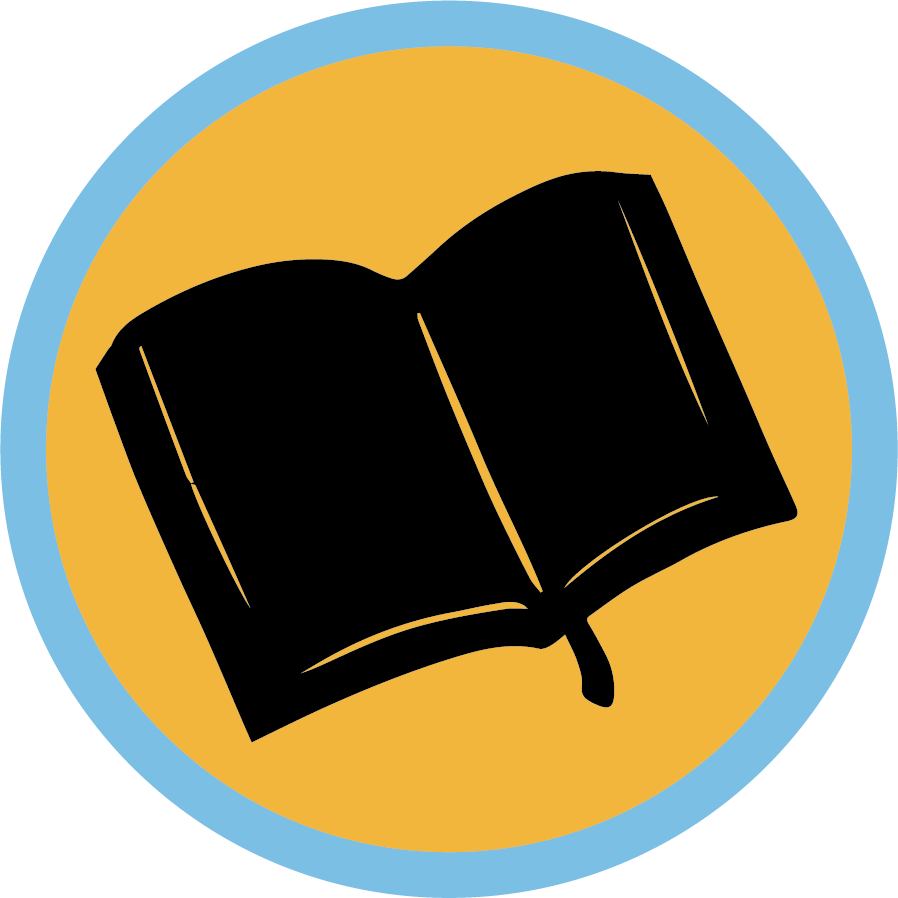 GROW TO BE MORE LIKE JESUS
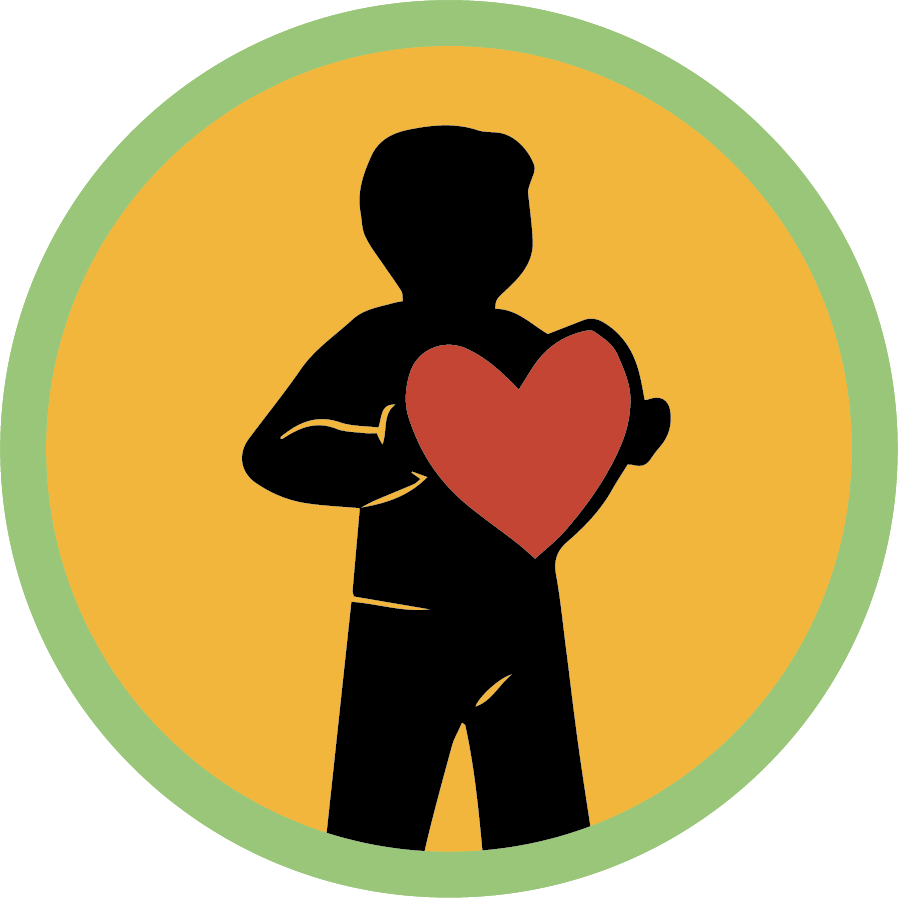 LIVE EXPECTANTLY
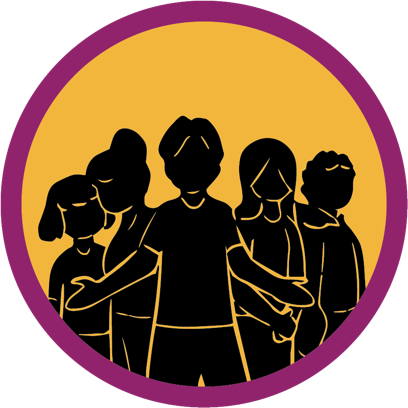 MAKE DISCIPLES
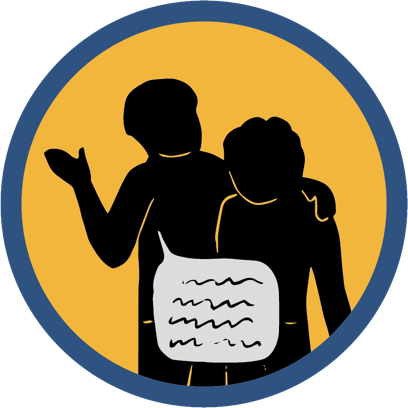 LOVE AND TELL OTHERS
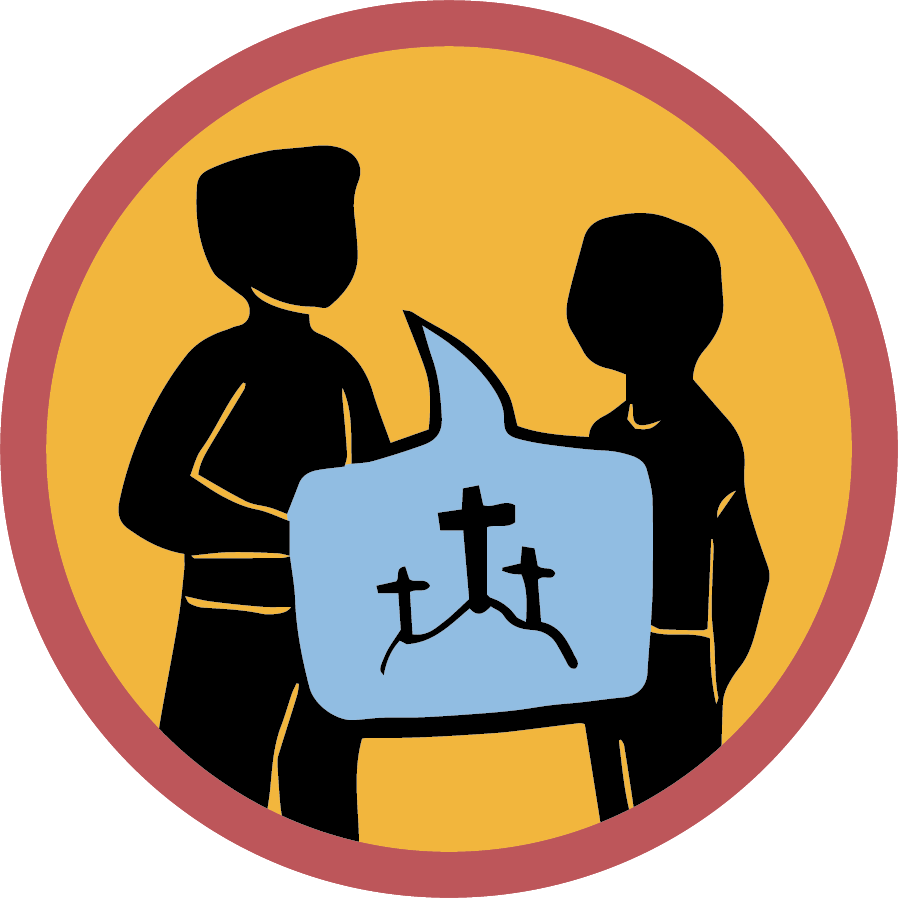 Visual 22
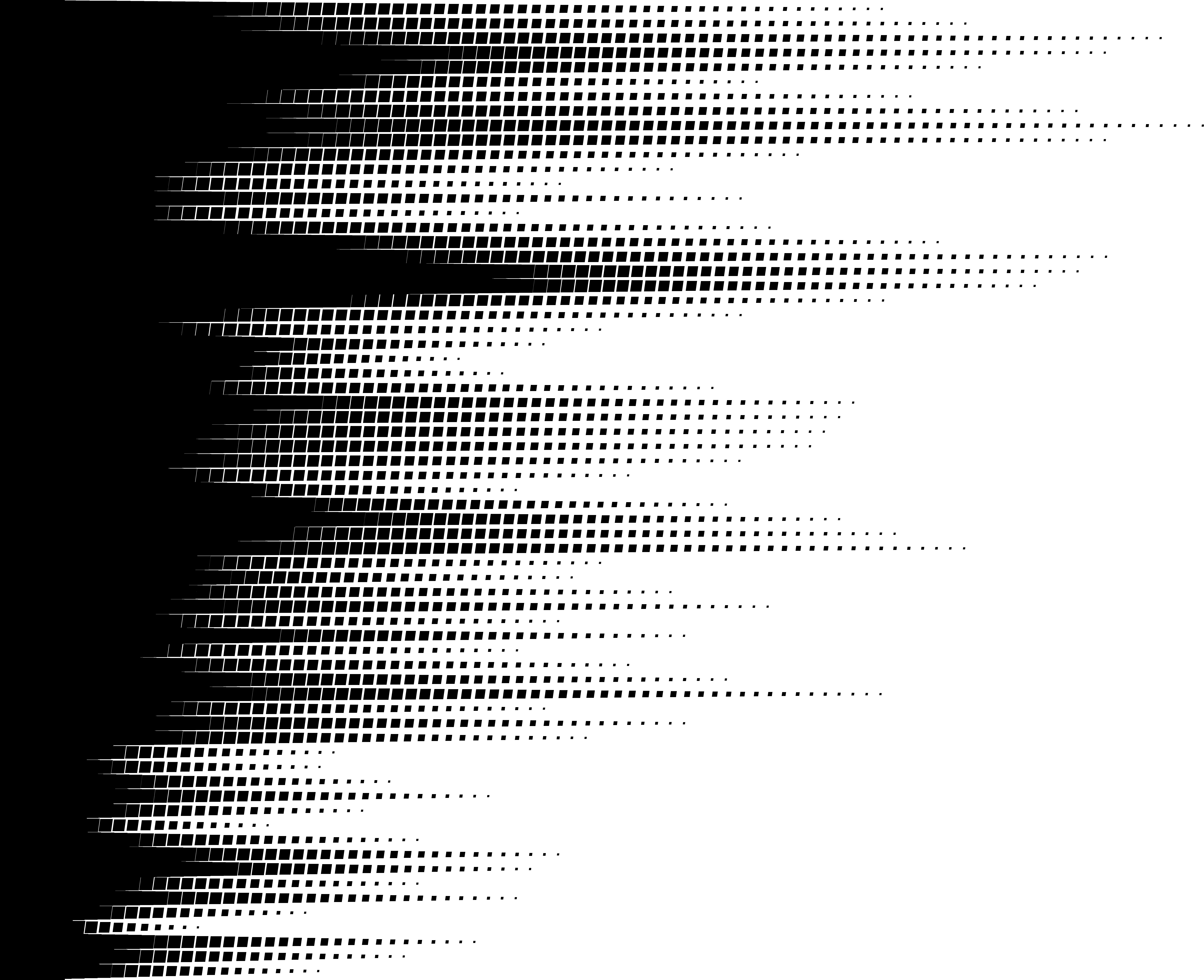 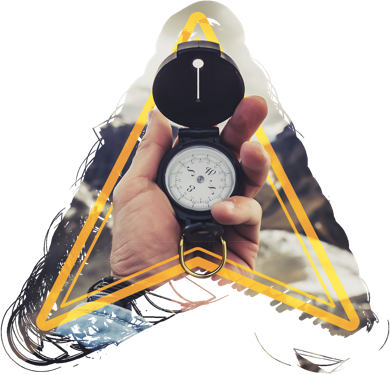 Andrew
Follow
Jesus?
WHY
John
Judas
Mary
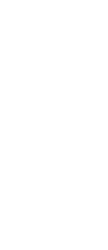 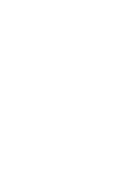 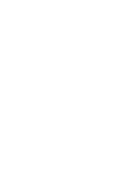 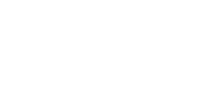 Pretending To Follow
On The Road To Ruin
Peter
Changed Forever
Failures and Victories
Bringing Others To Jesus
Sharing The Message
Being a true follower
Freed From Sin
Empowered To Serve
A Devoted Follower
Looking Forward
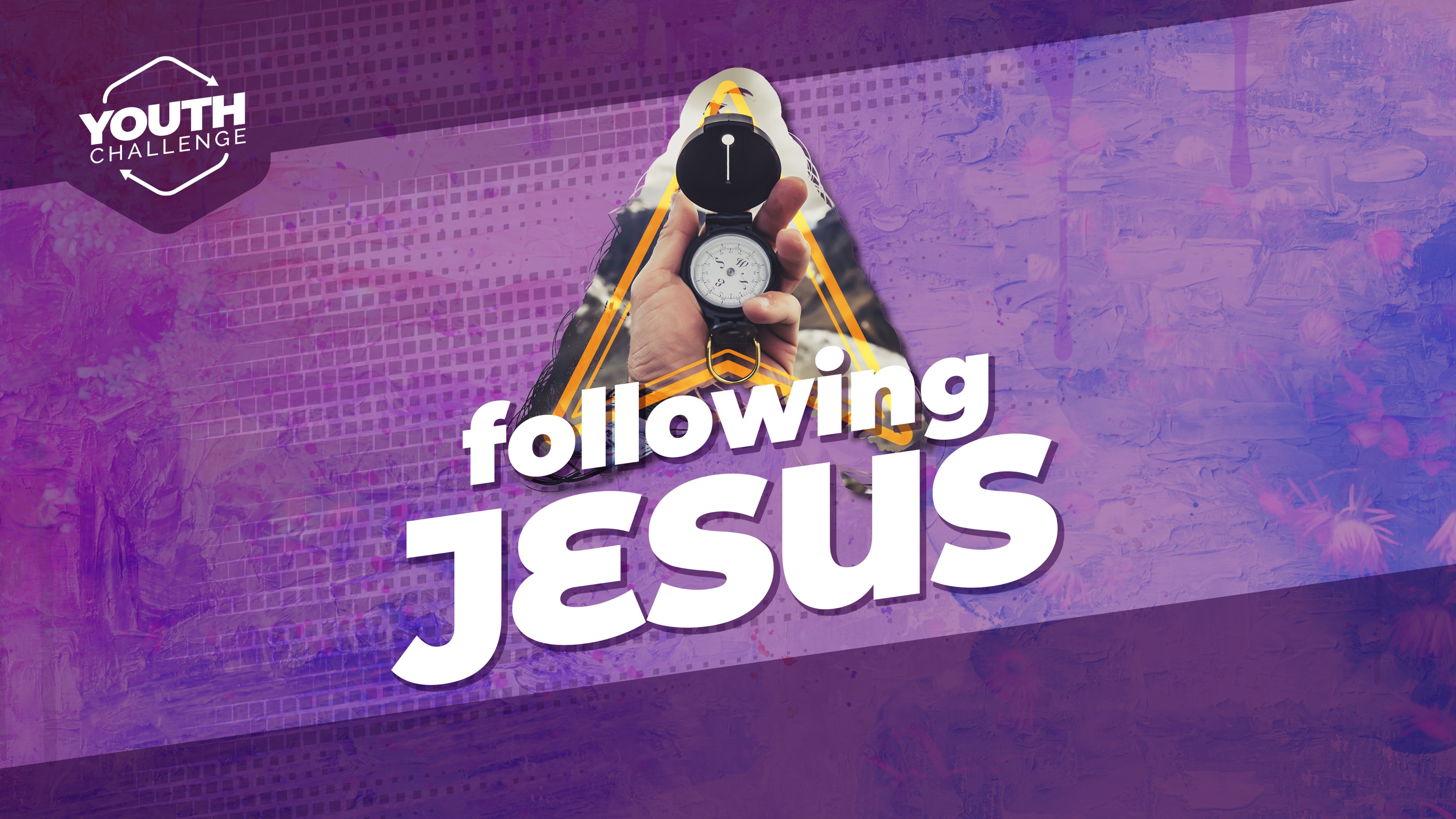 Copyright 2023 © Child Evangelism Fellowship of Europe. All rights reserved.